Тульская региональная общественная организация
«Экспедиция морских и подводных исследований»


Проект
«Тульский морской музей»


2018 г.
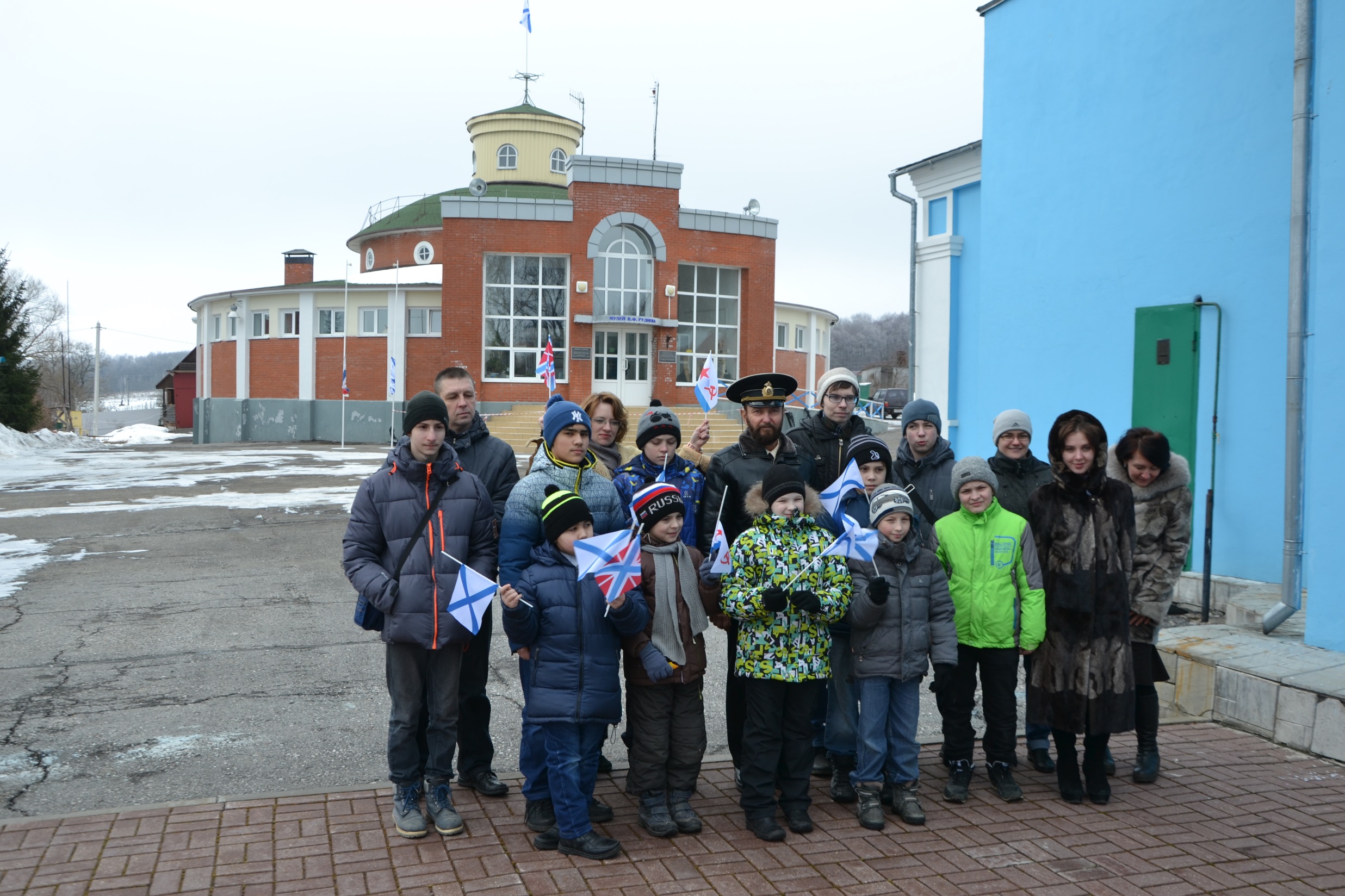 2
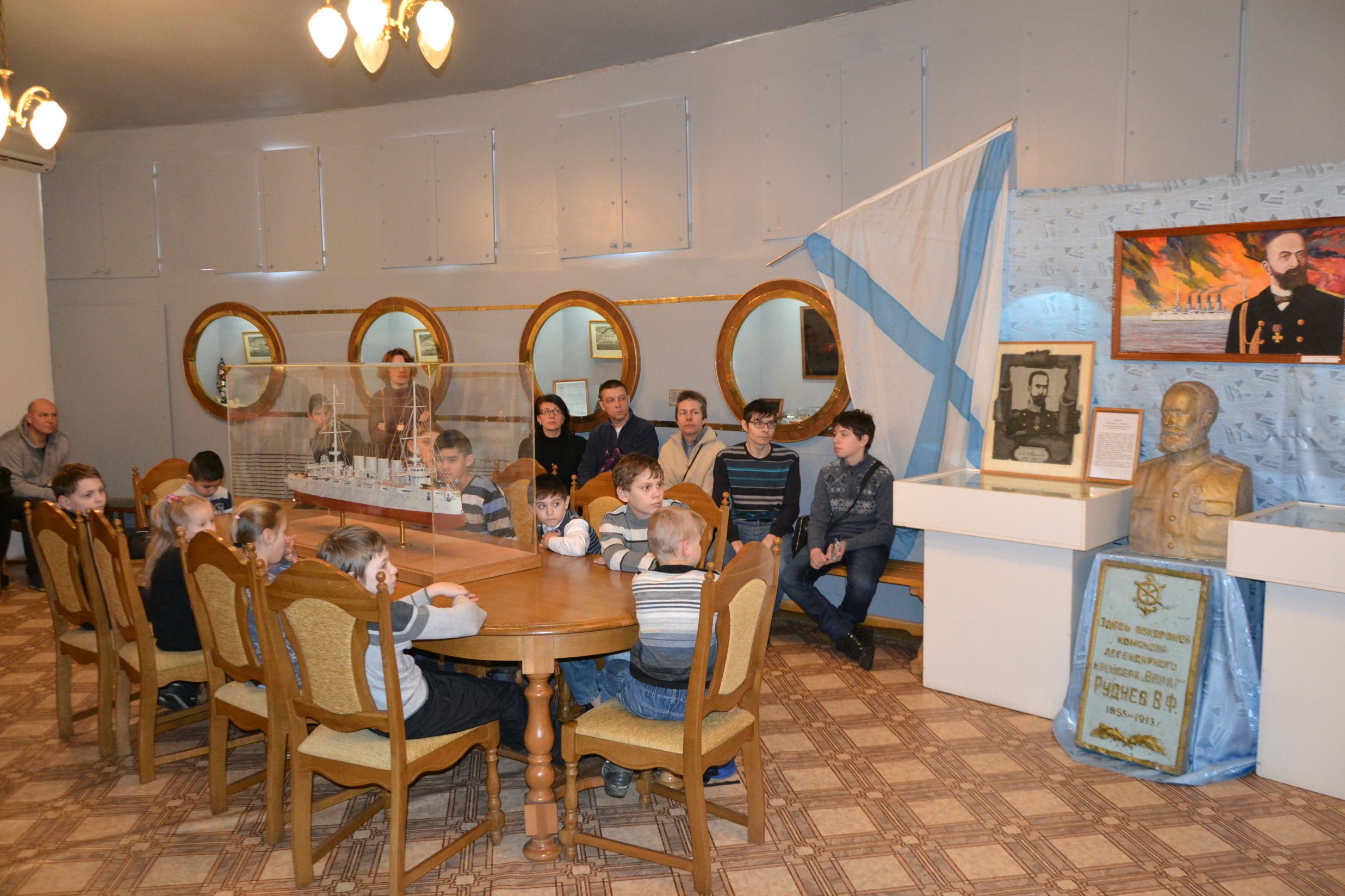 3
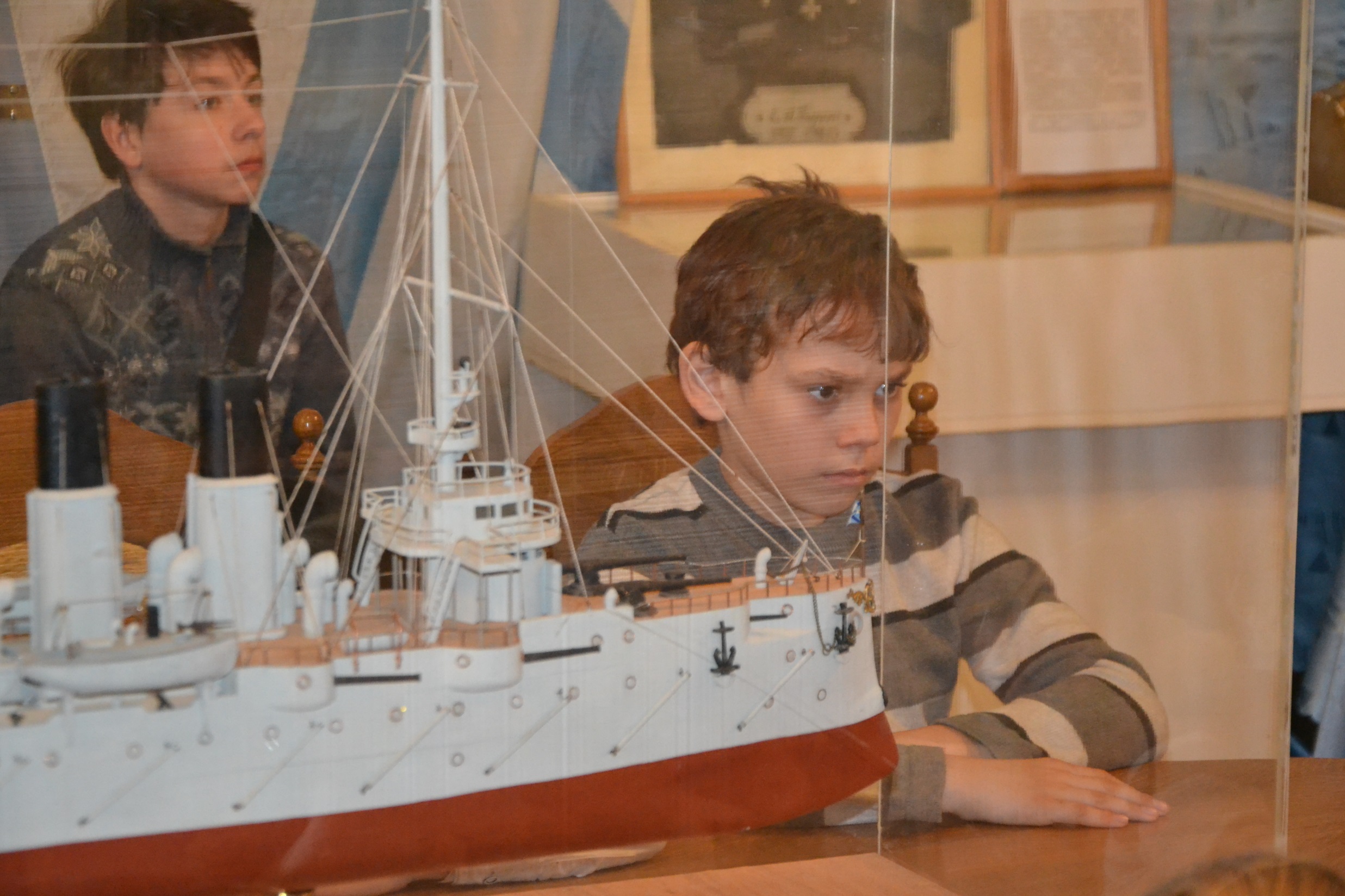 4
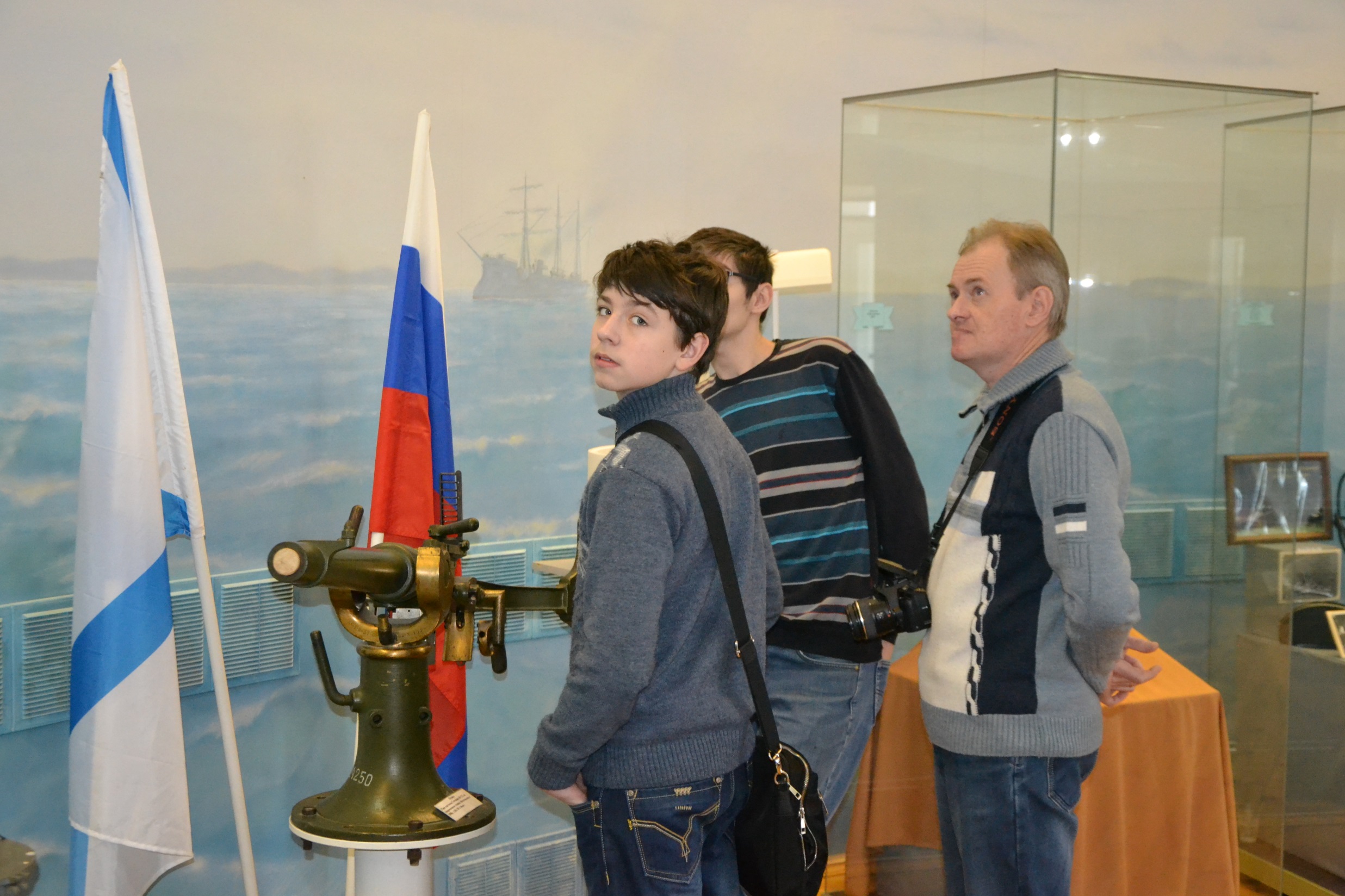 5
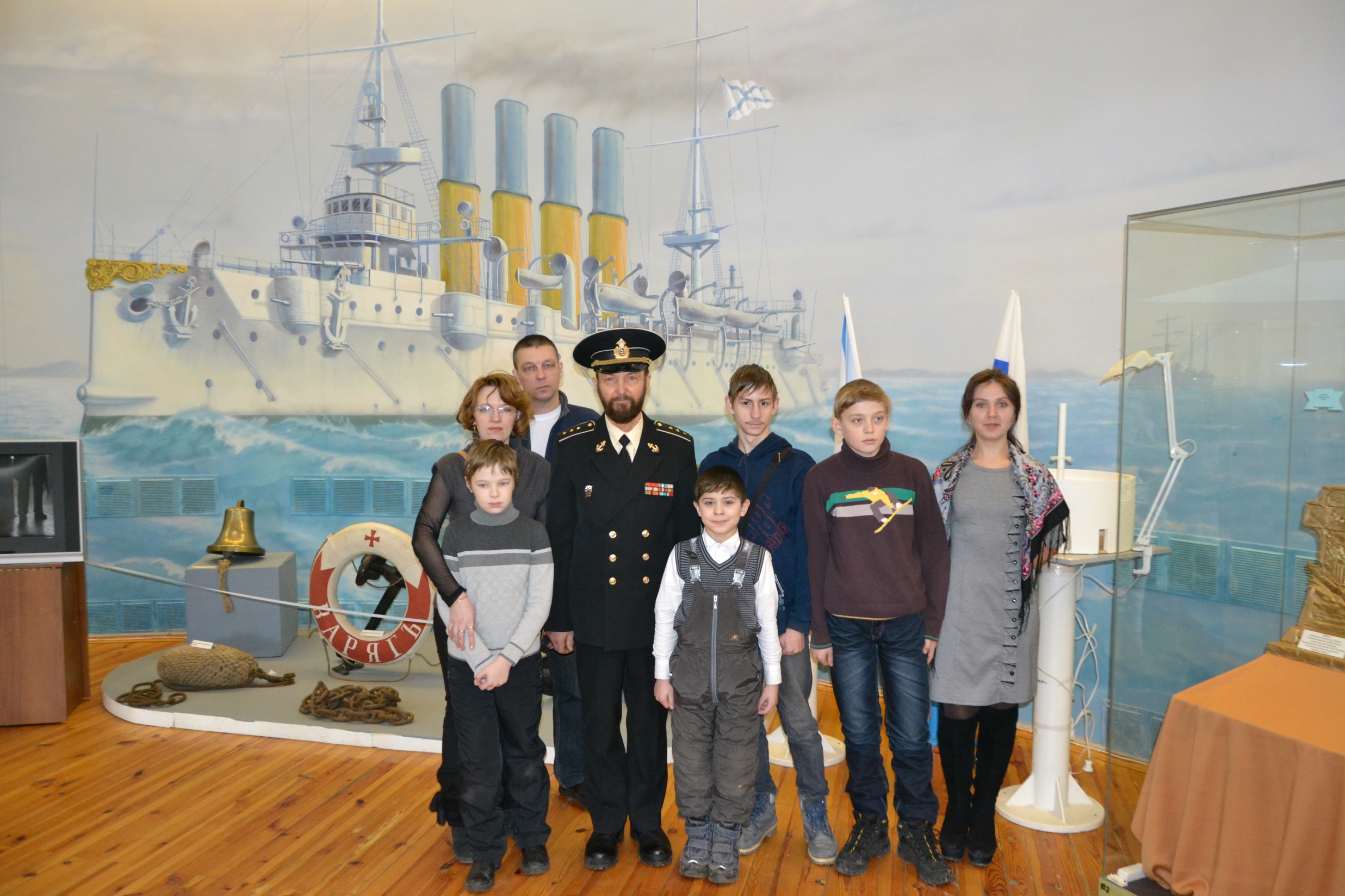 6
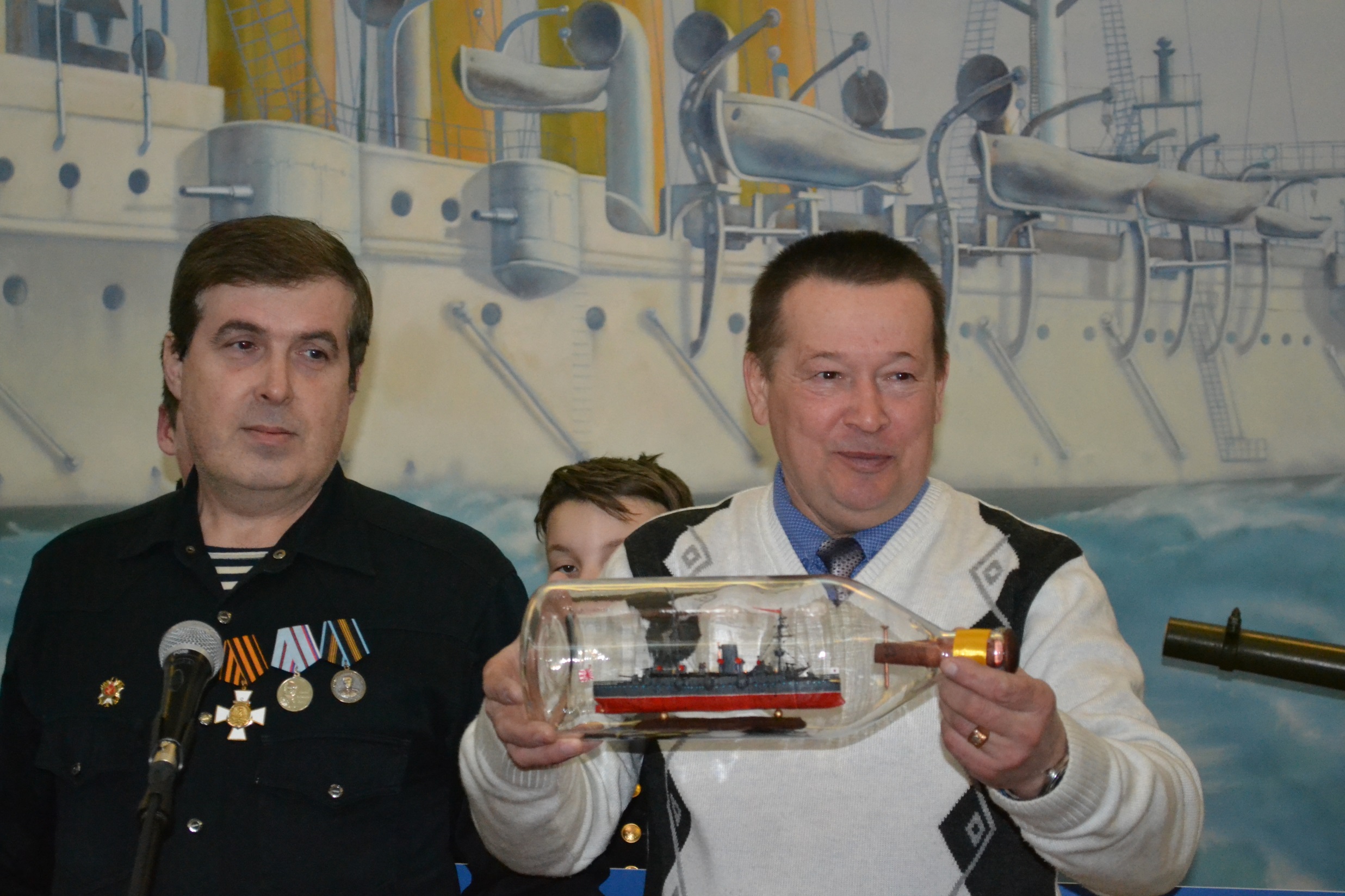 7
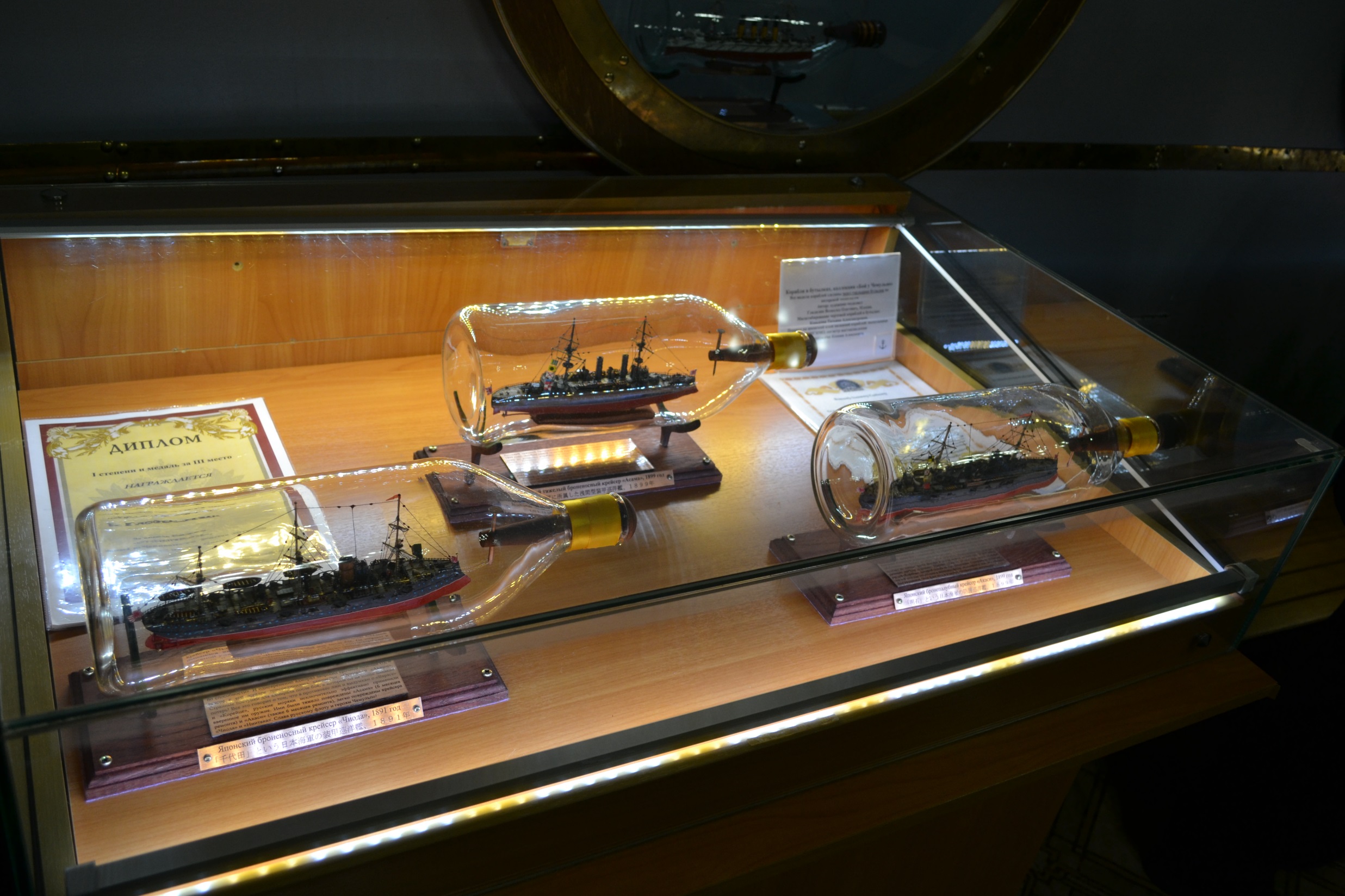 8
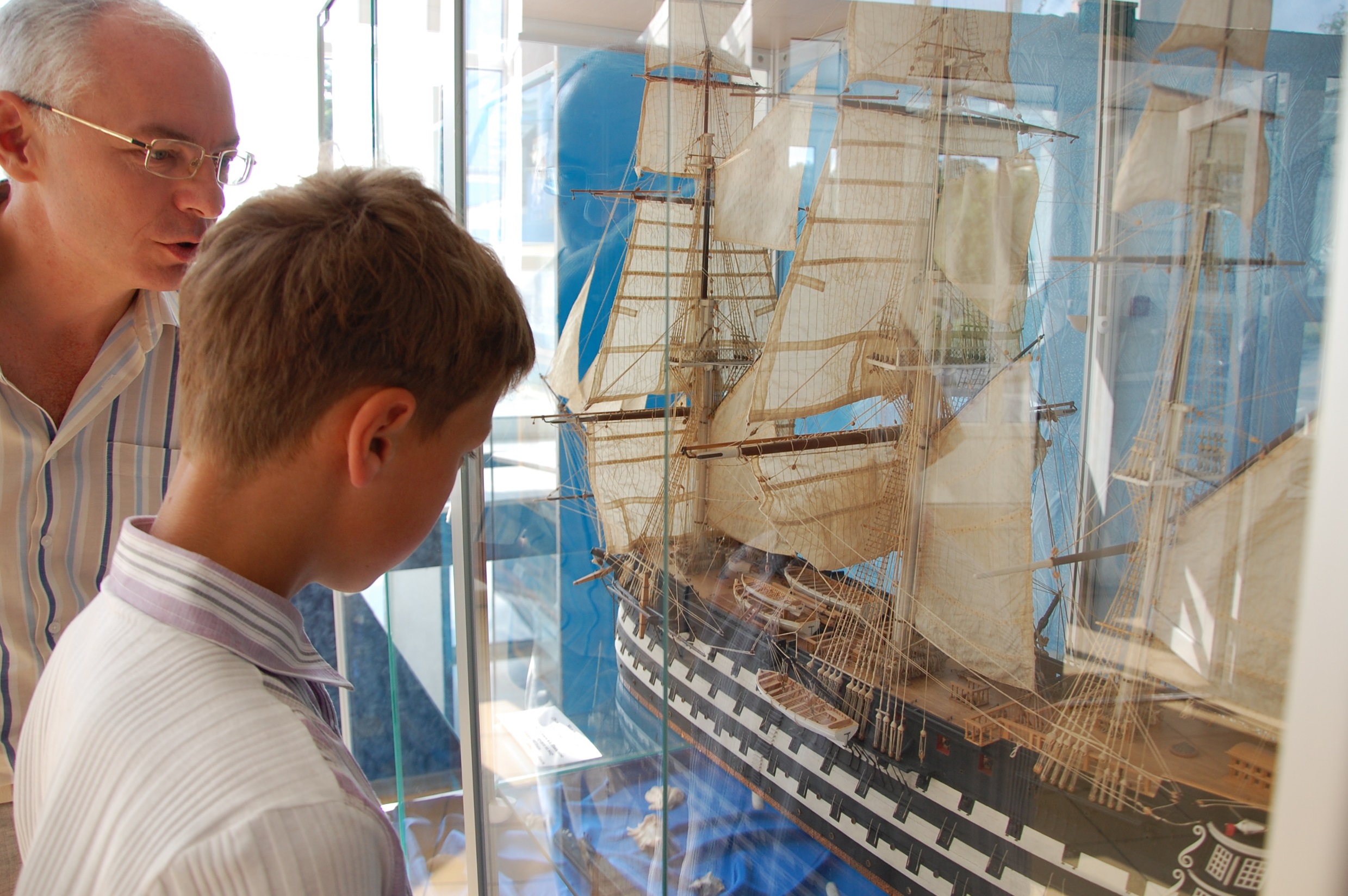 9
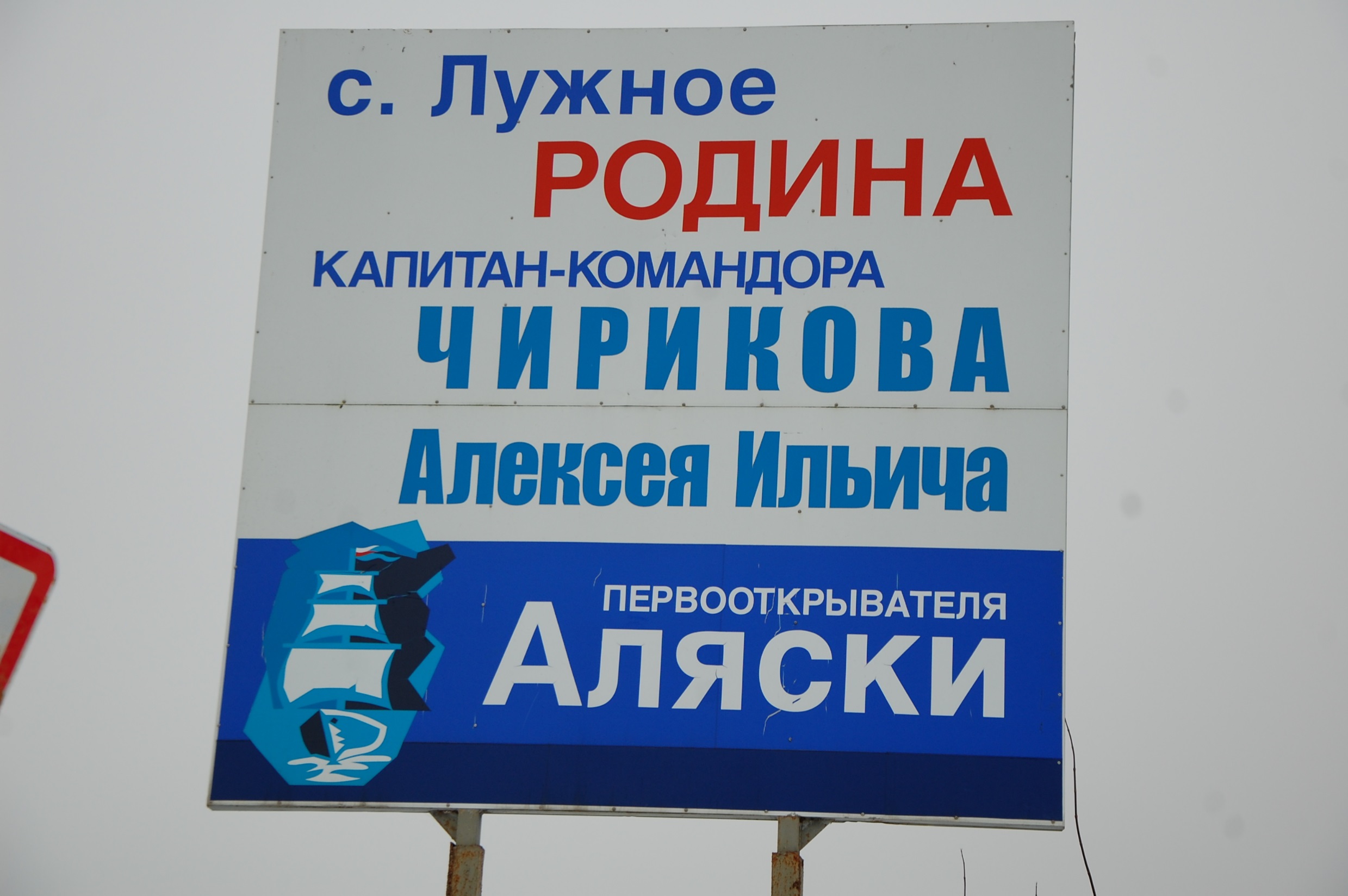 10
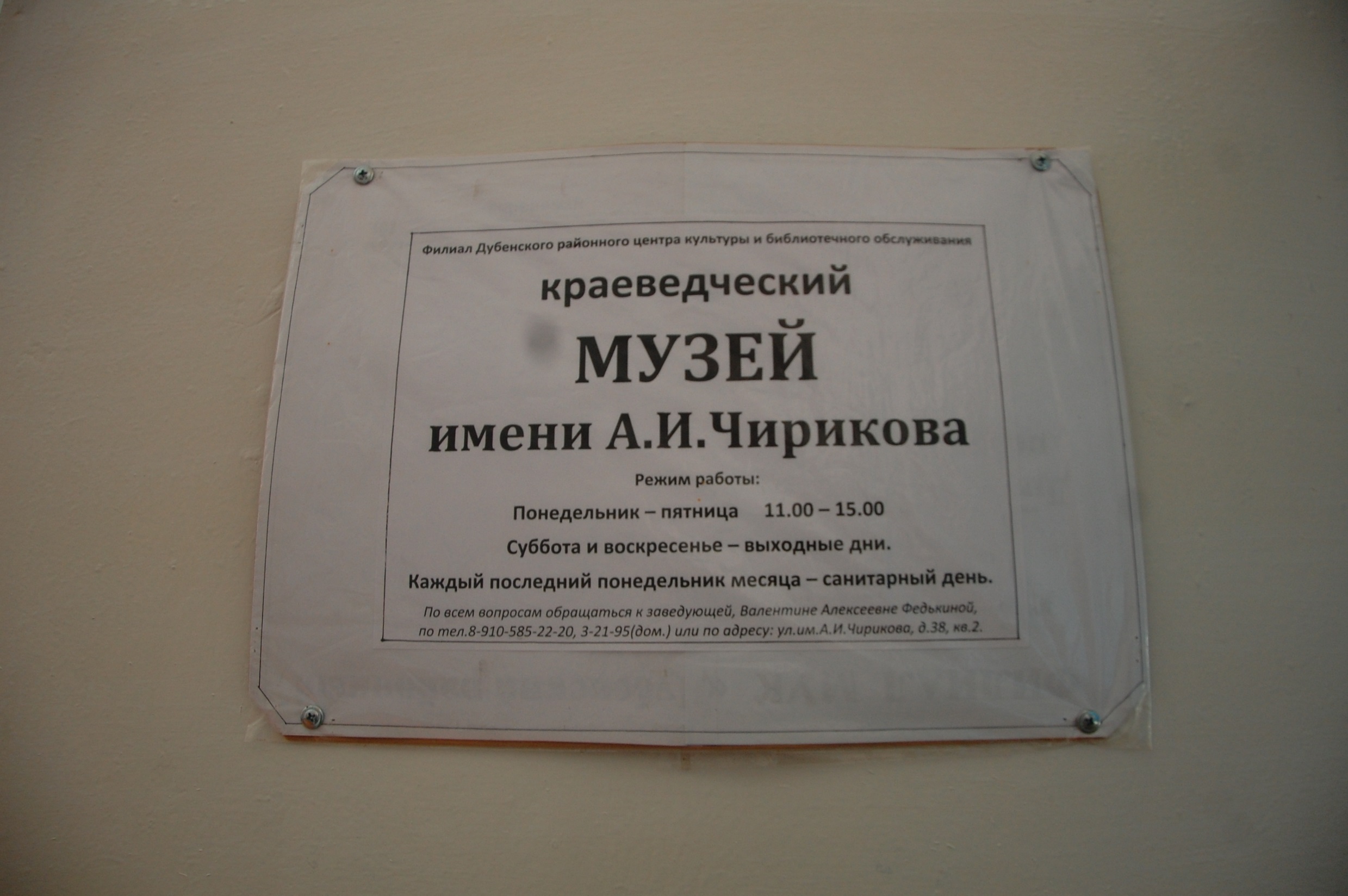 11
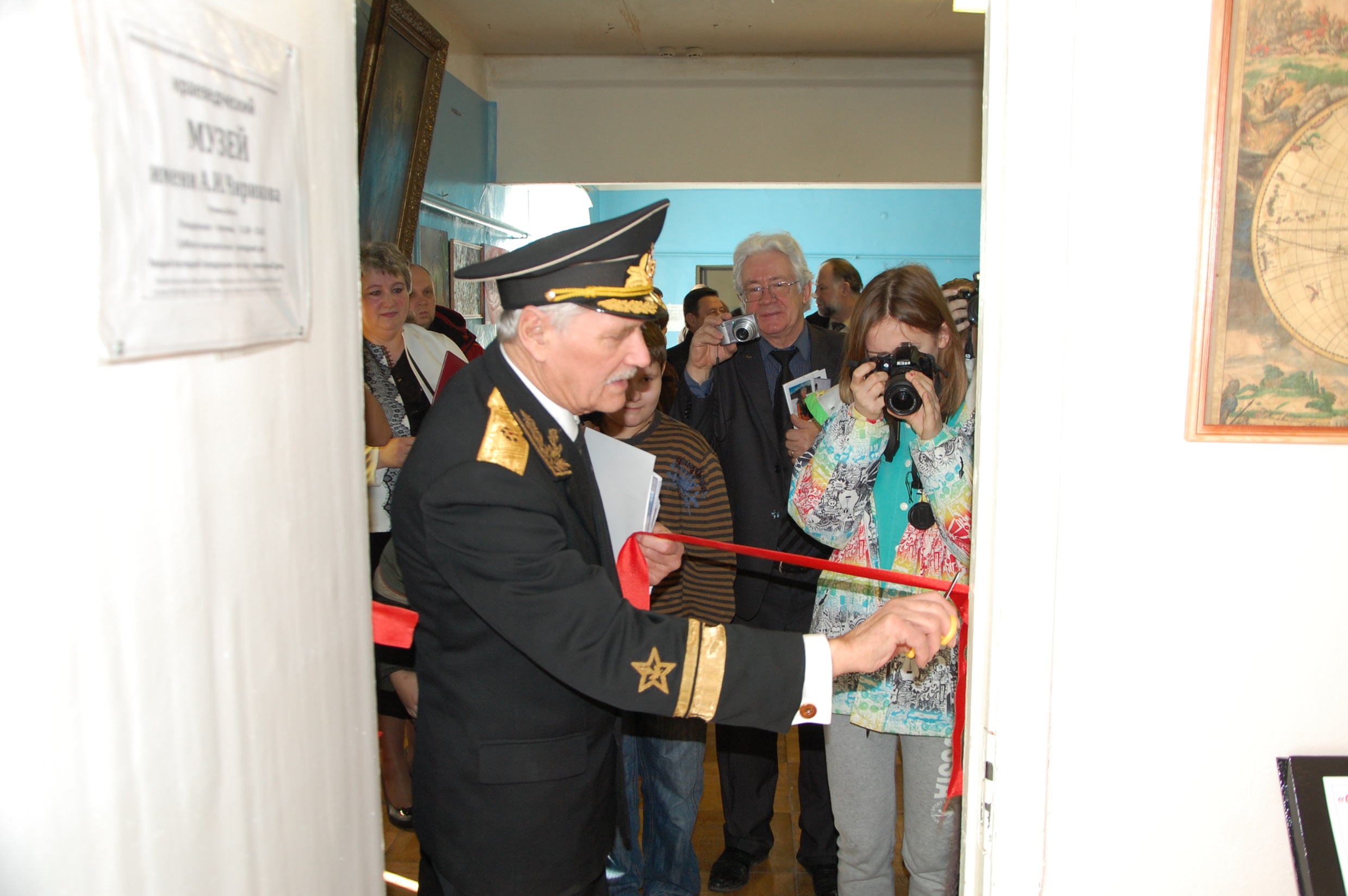 12
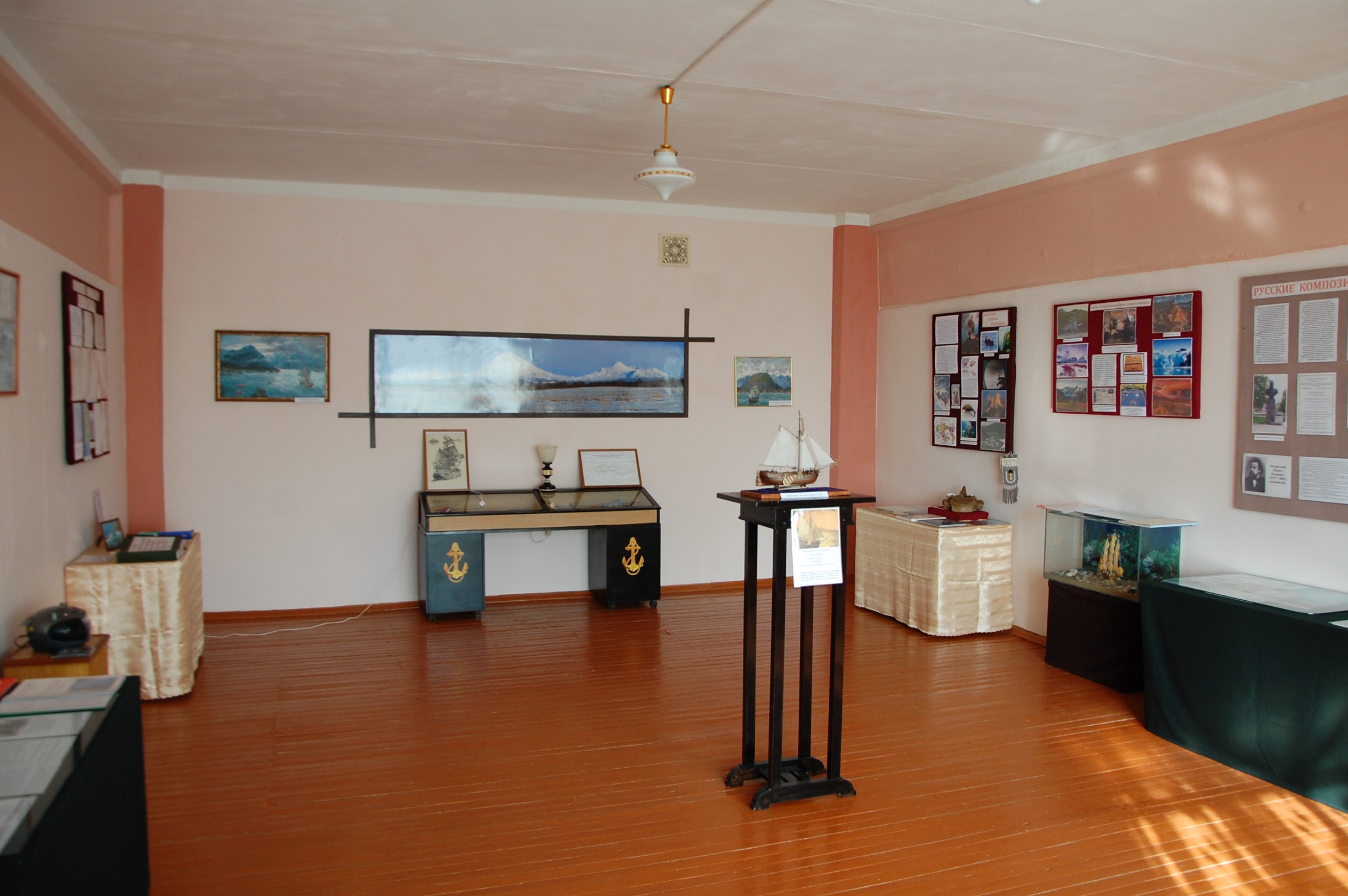 13
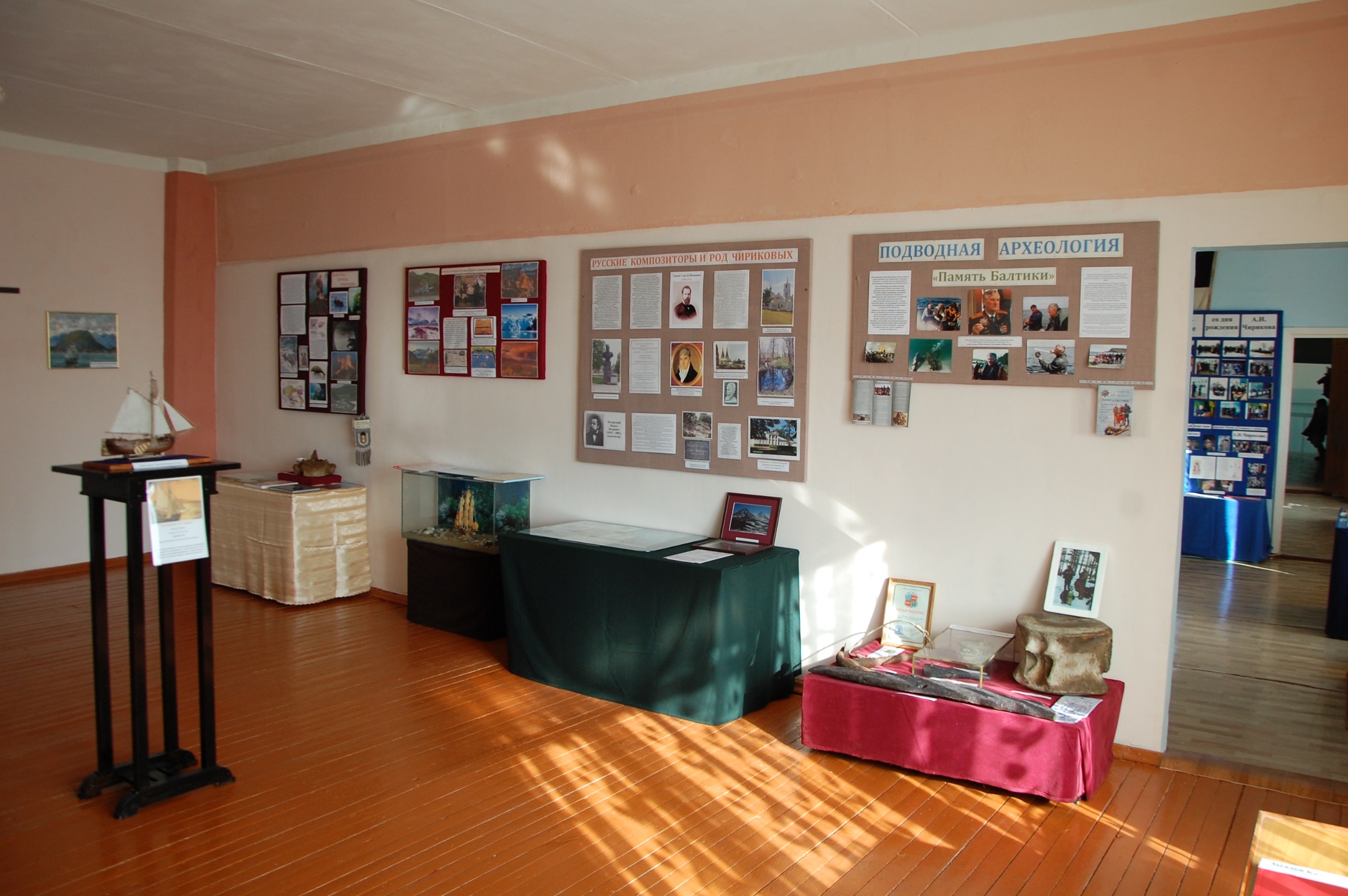 14
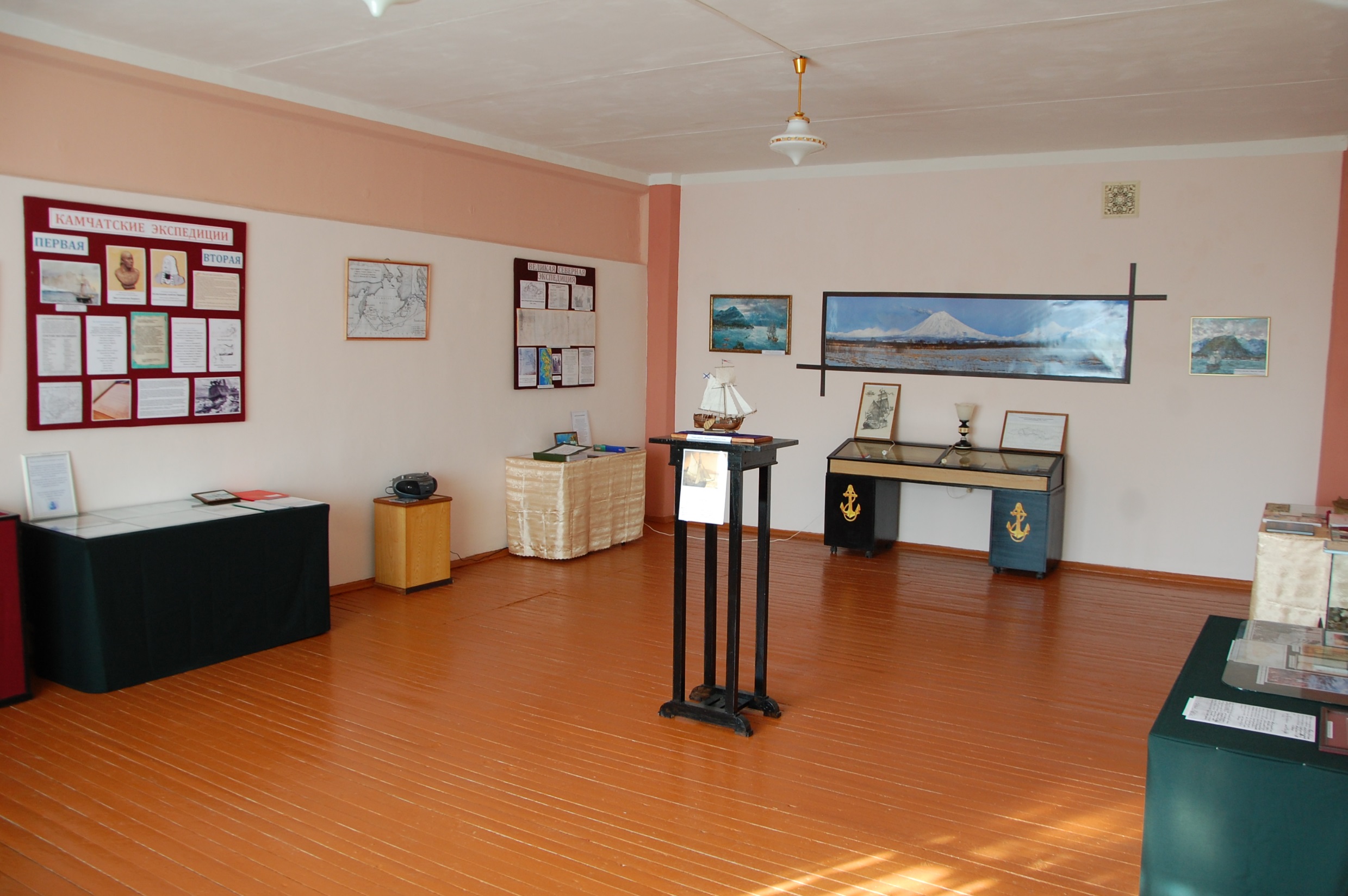 15
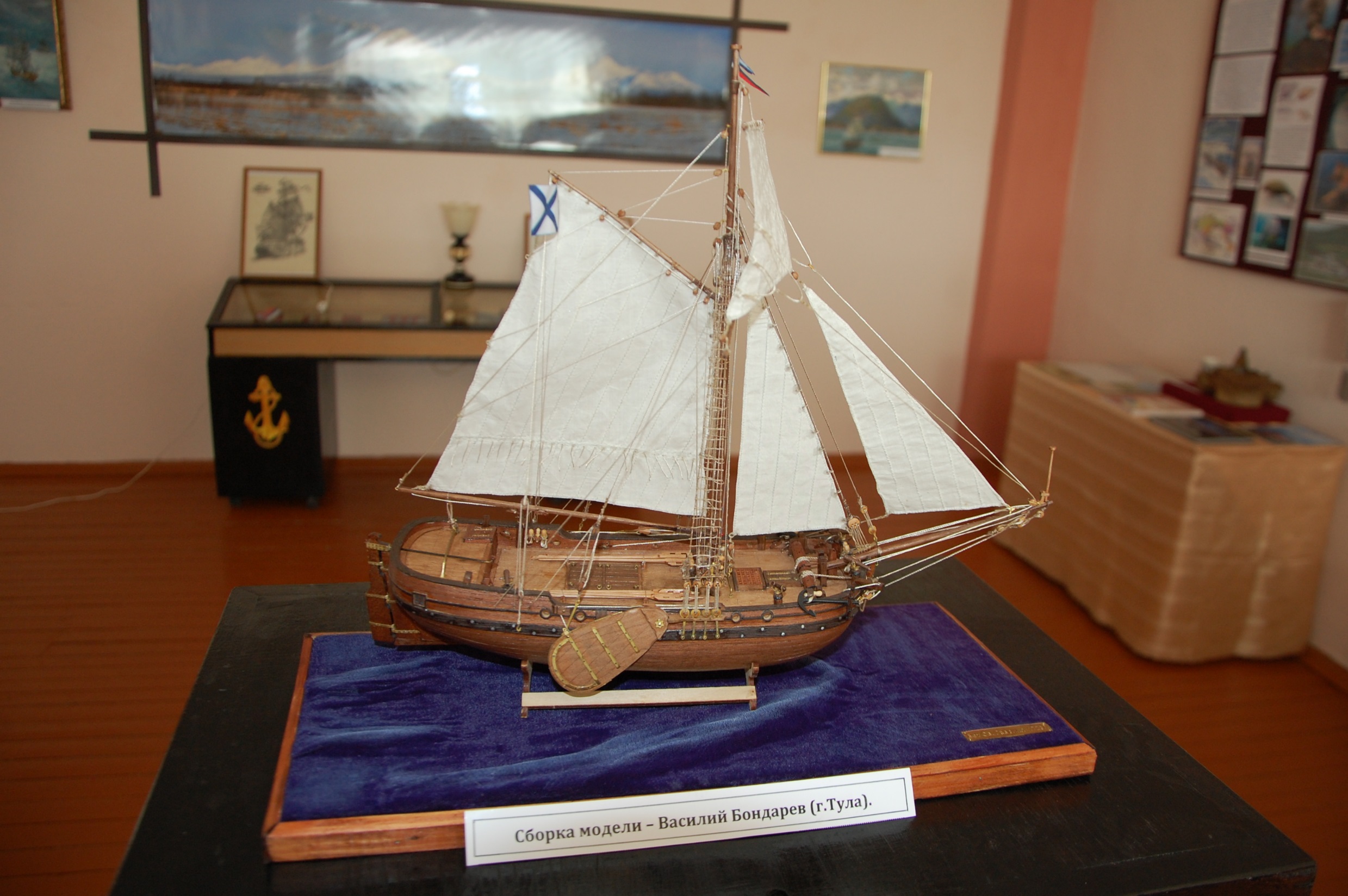 16
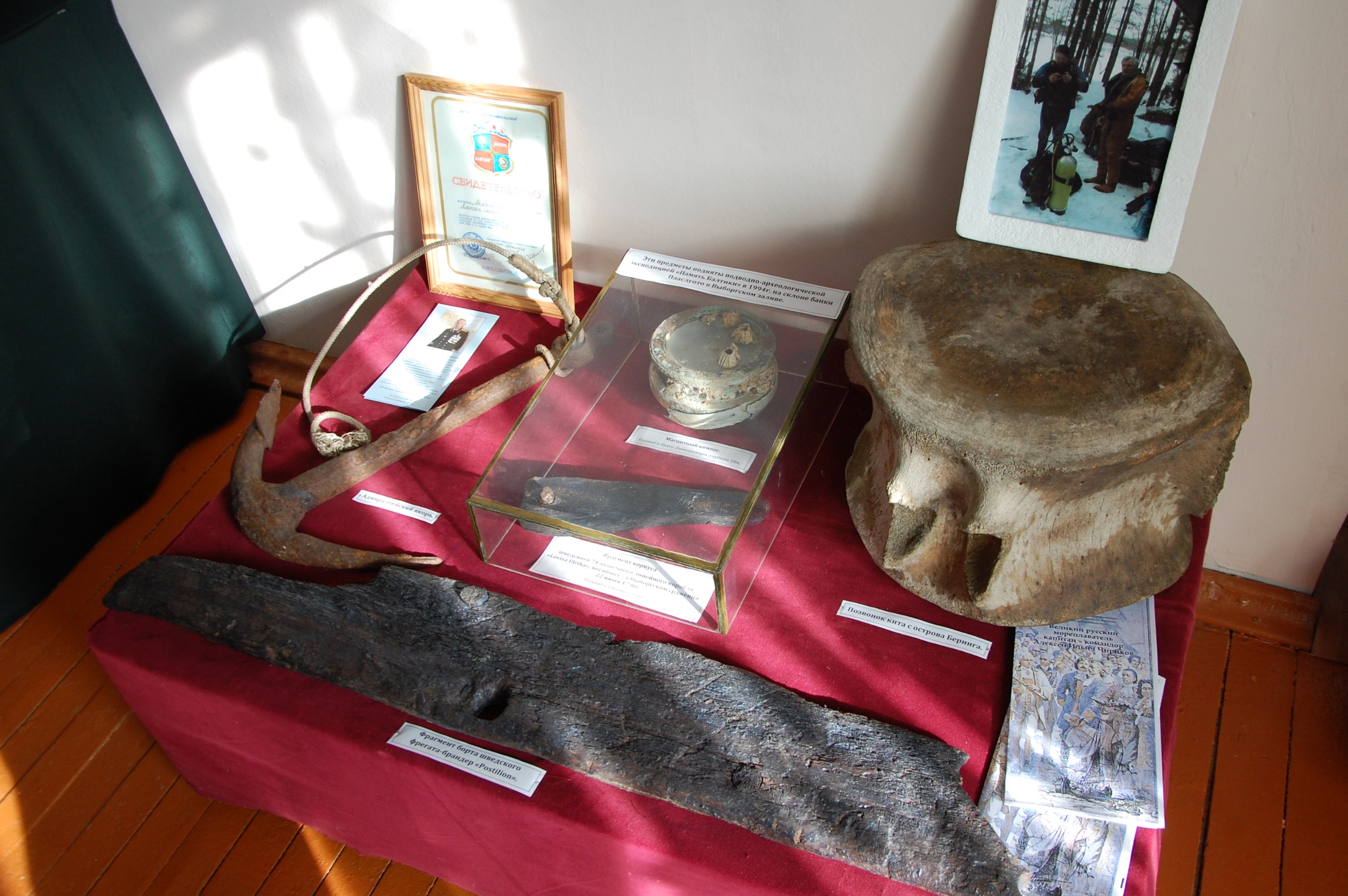 17
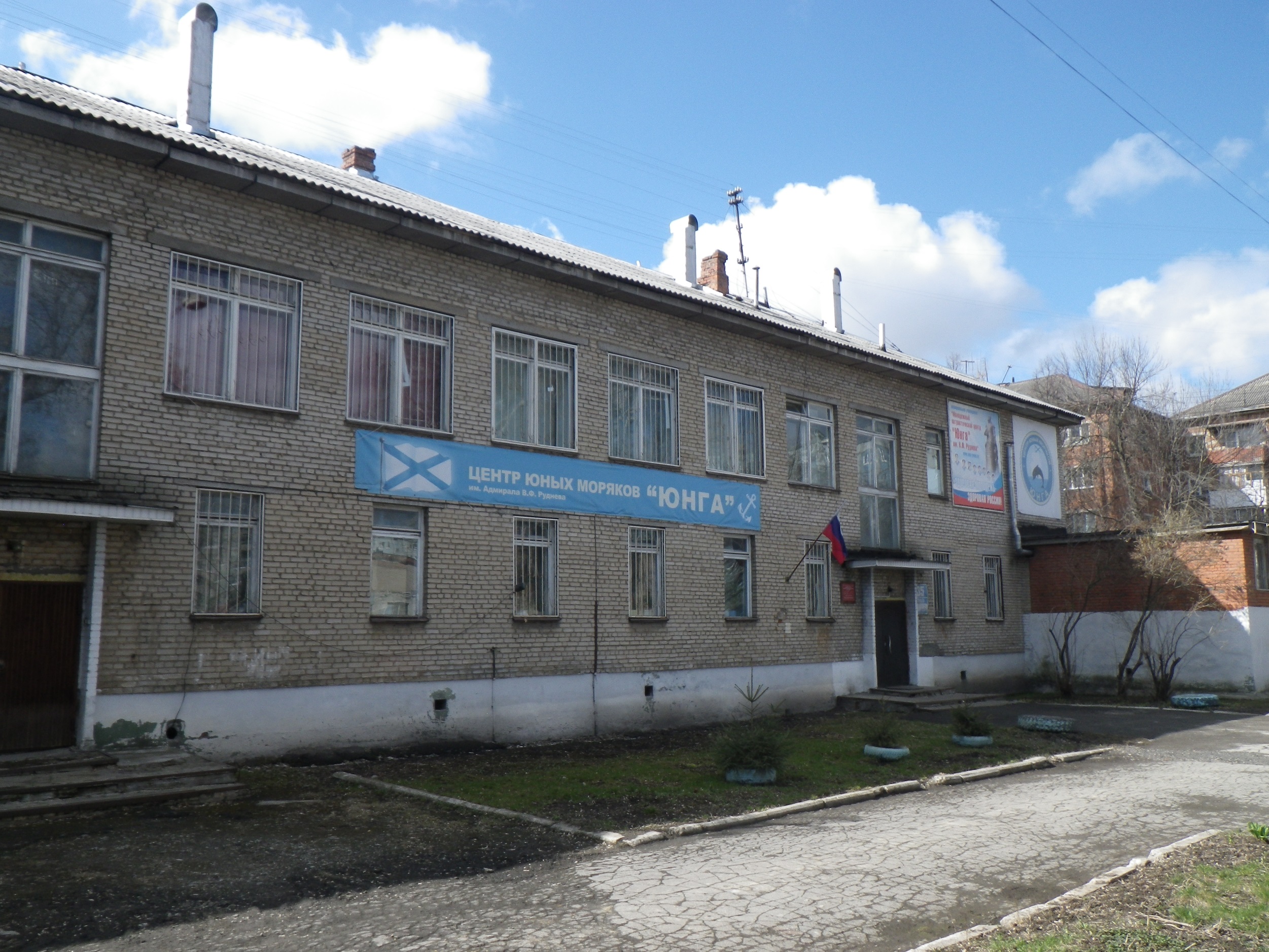 18
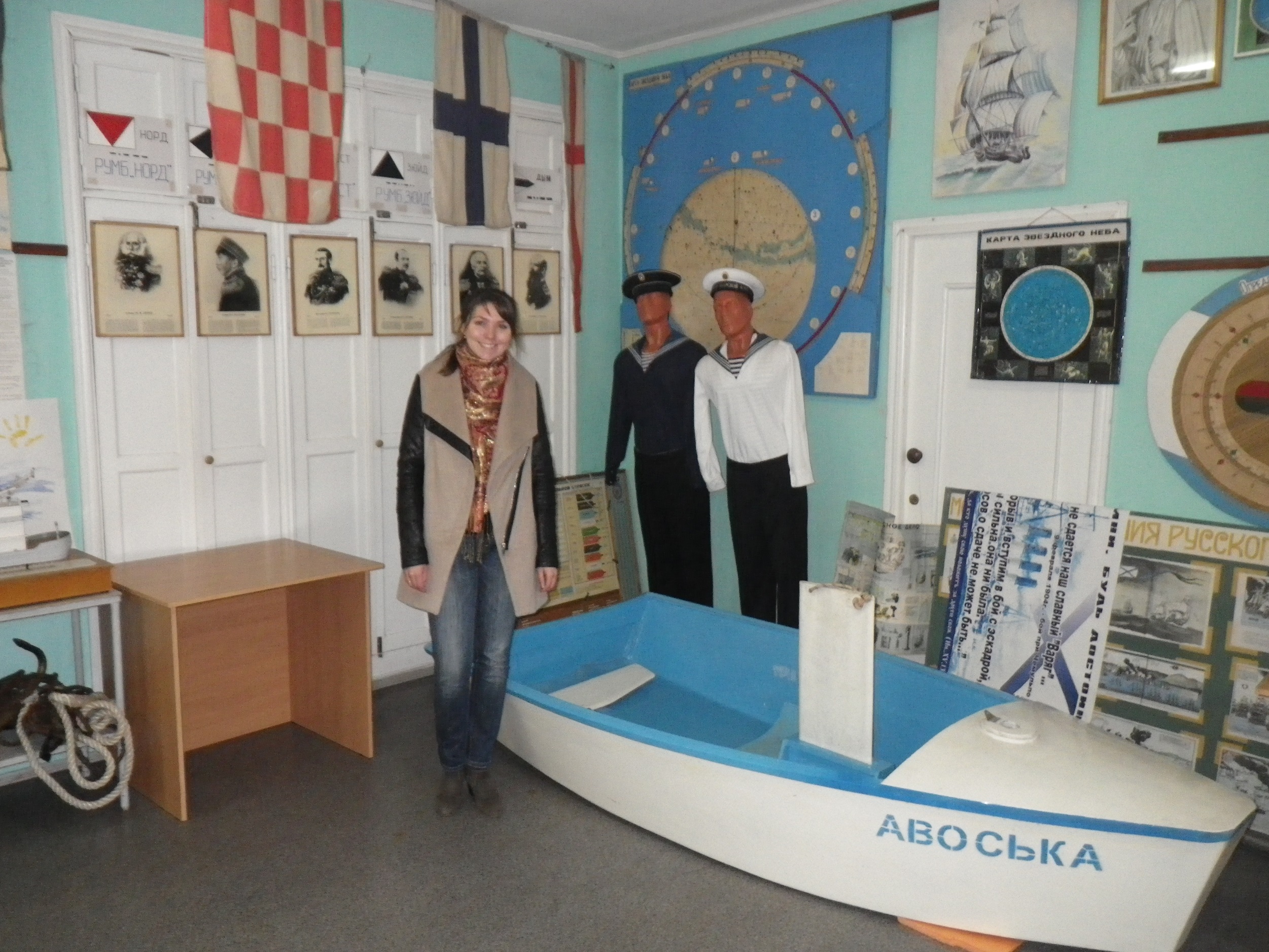 19
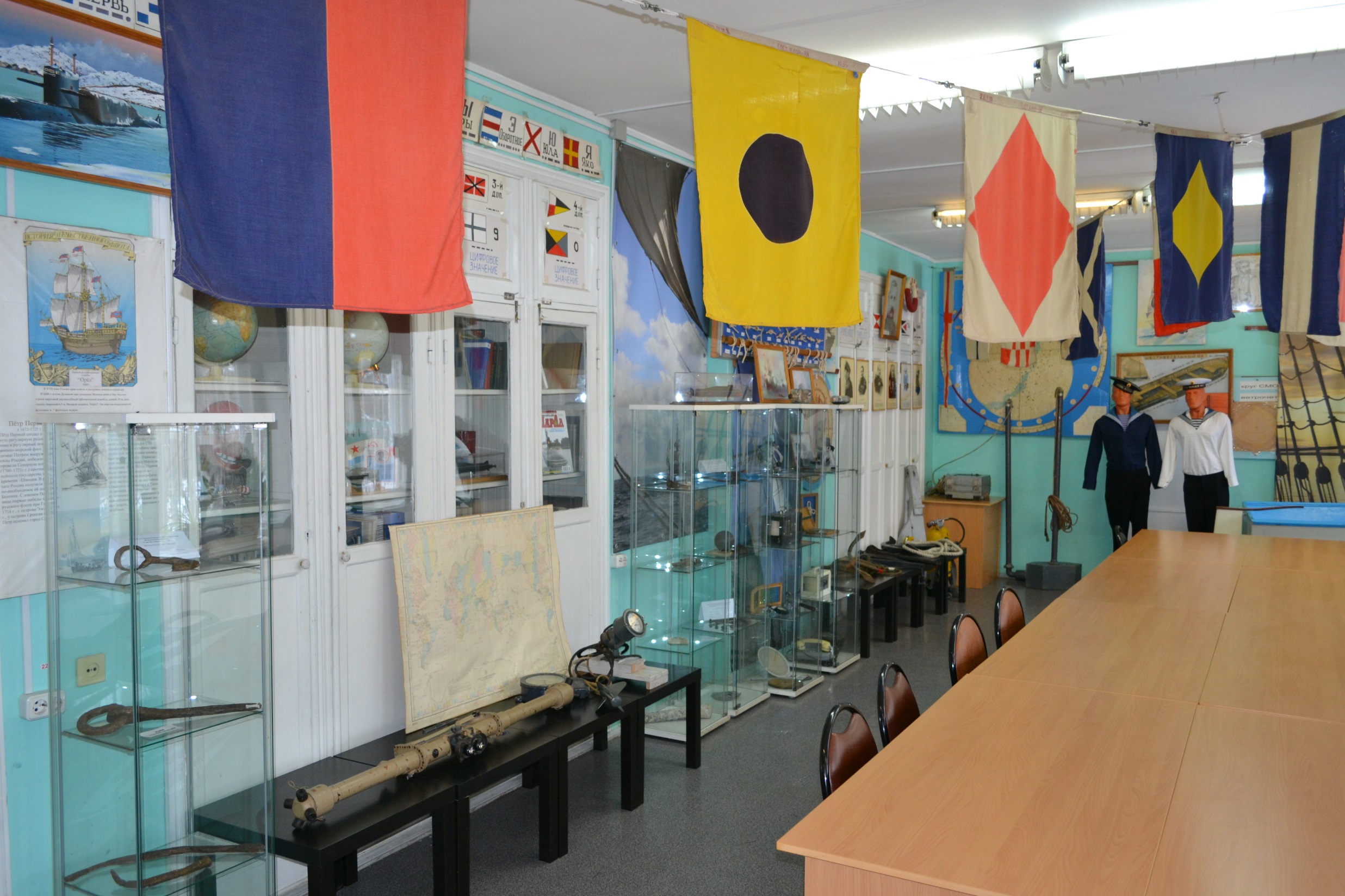 20
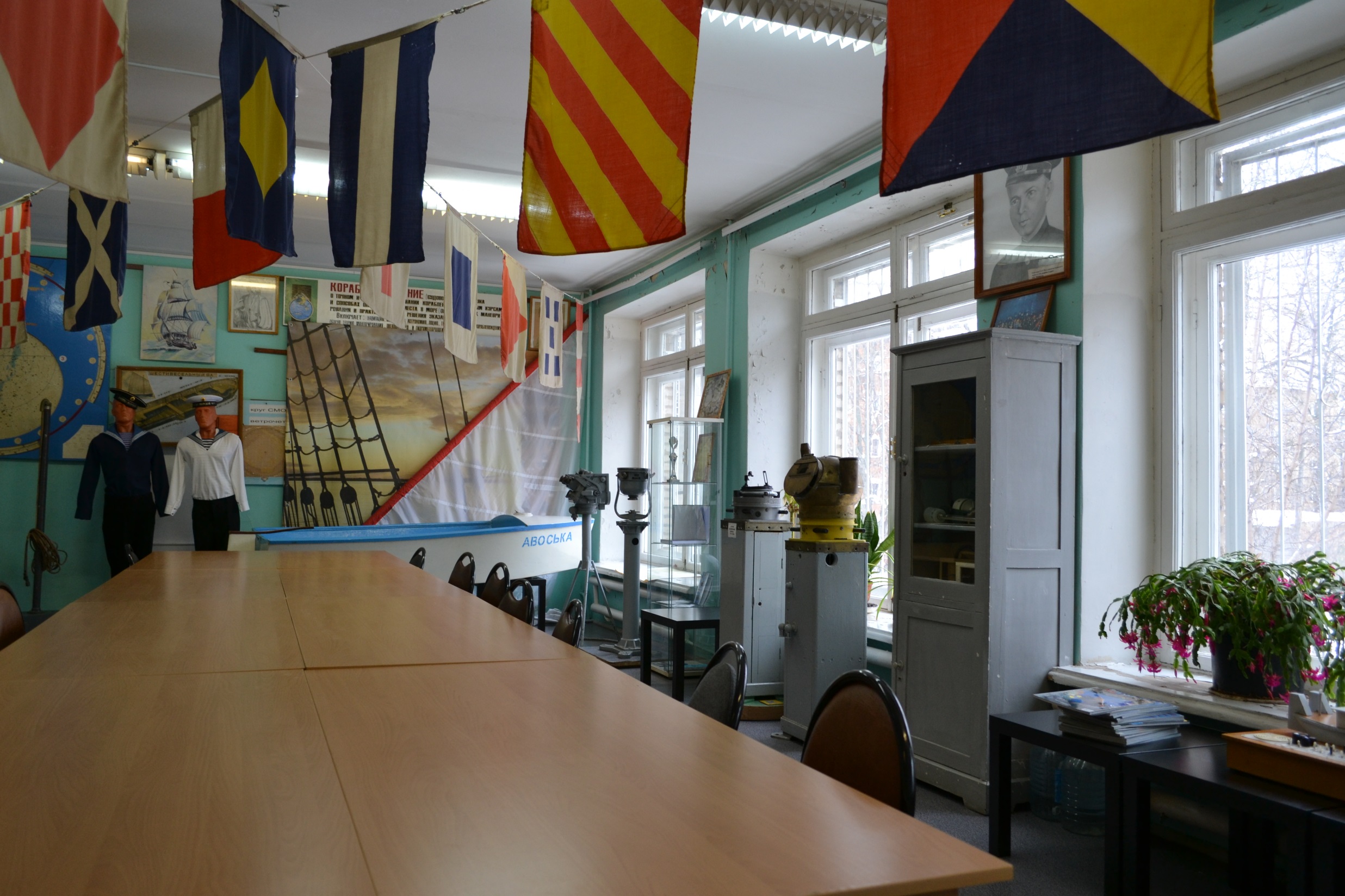 21
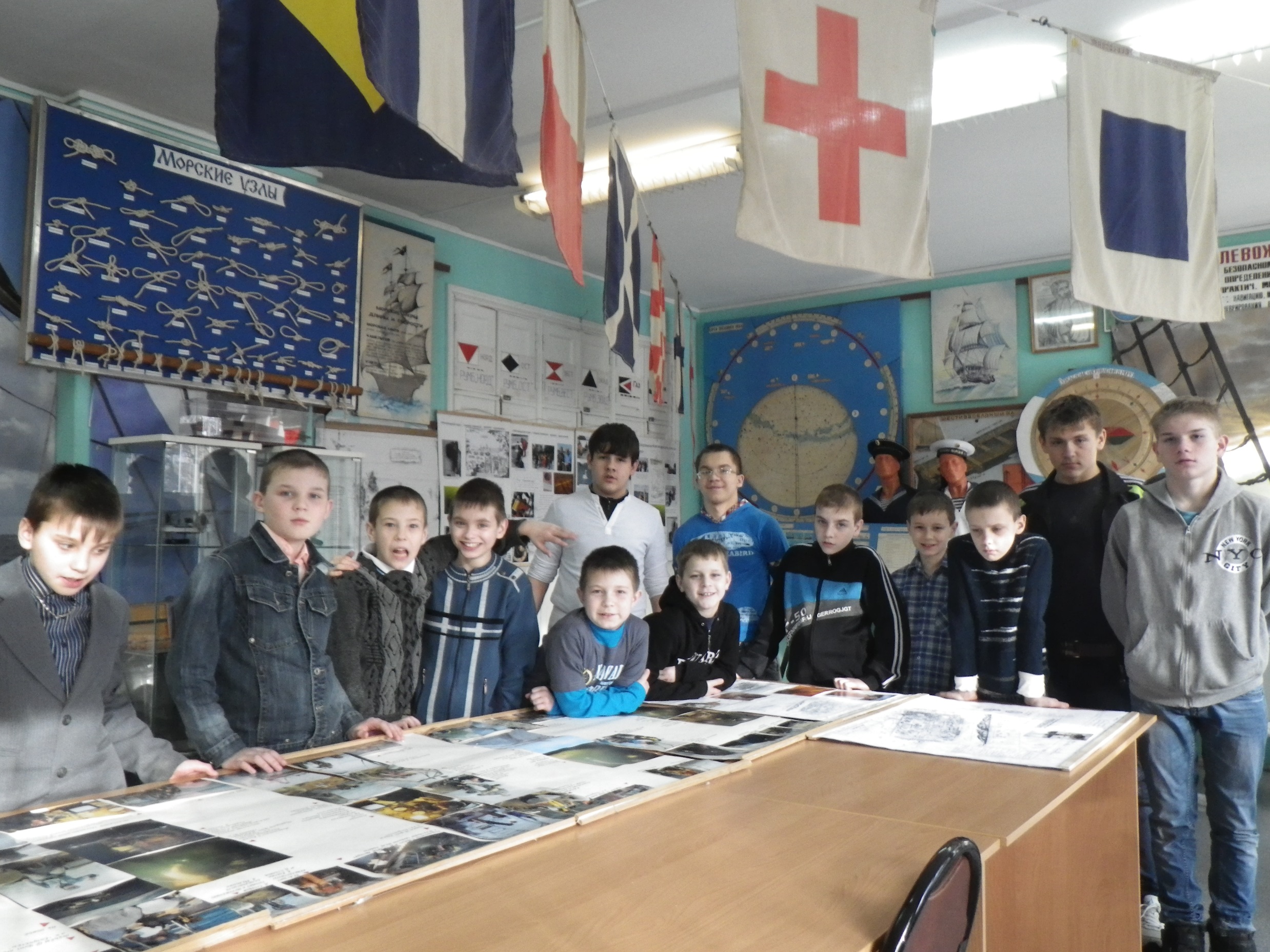 22
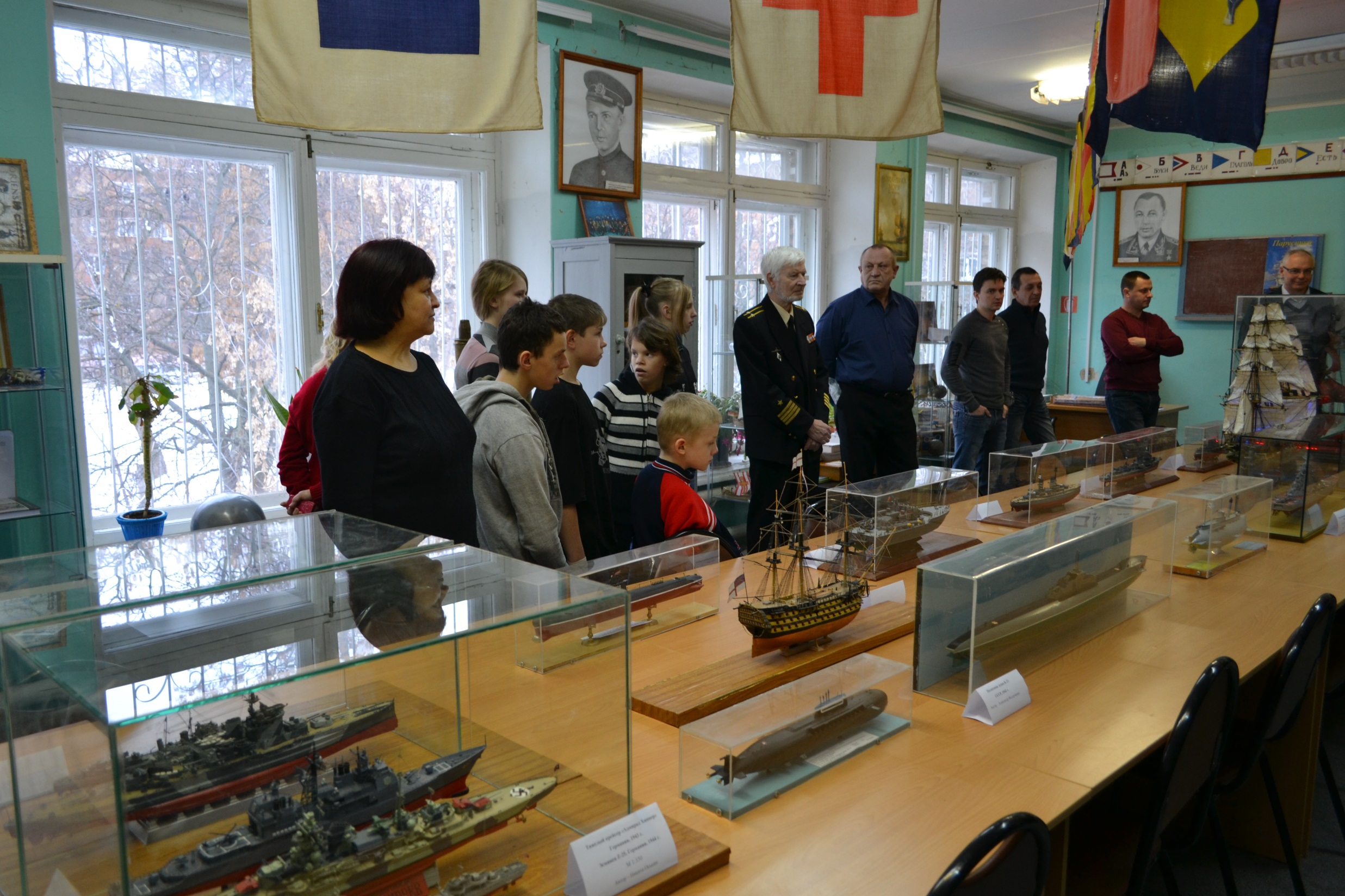 23
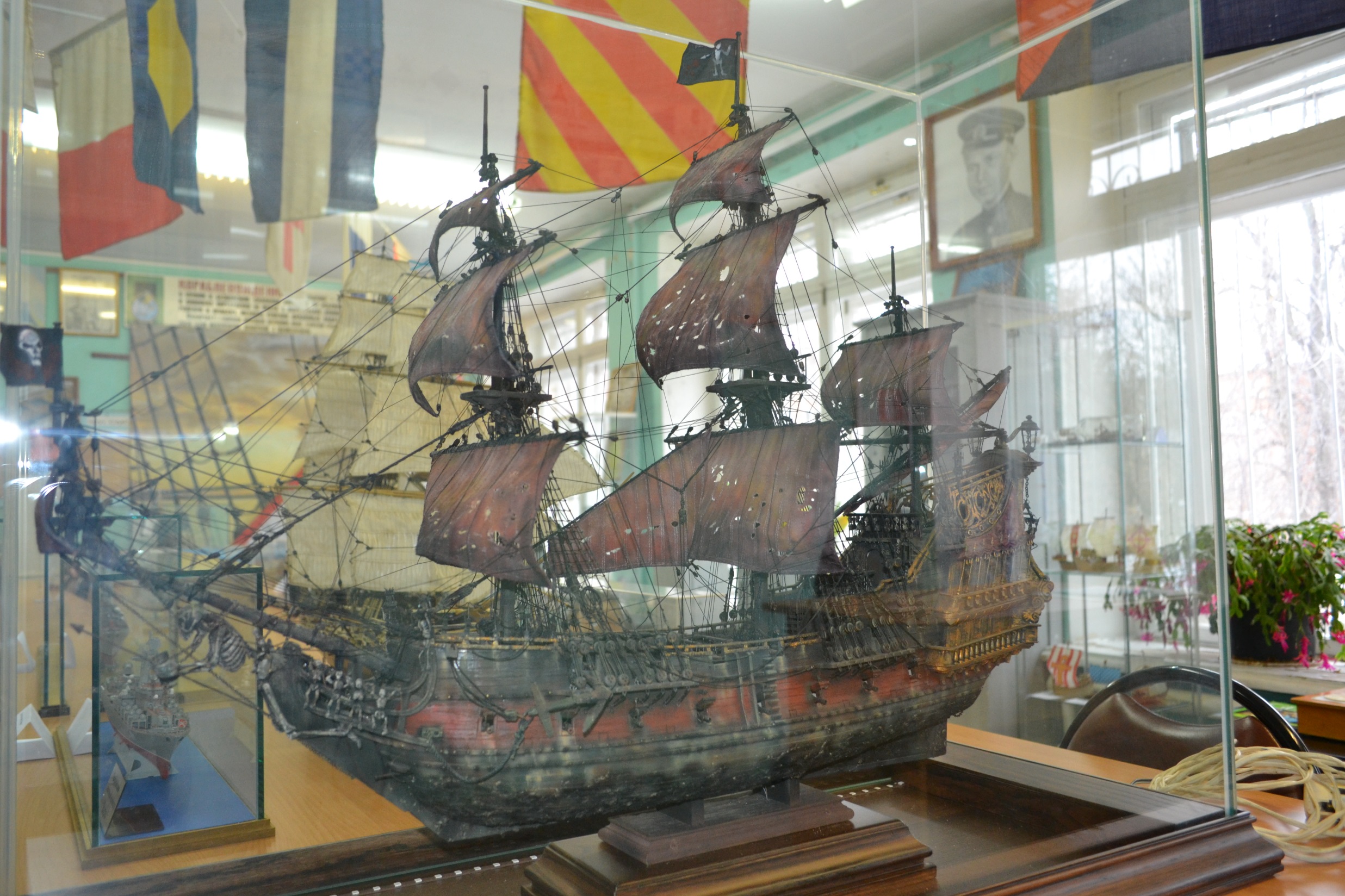 24
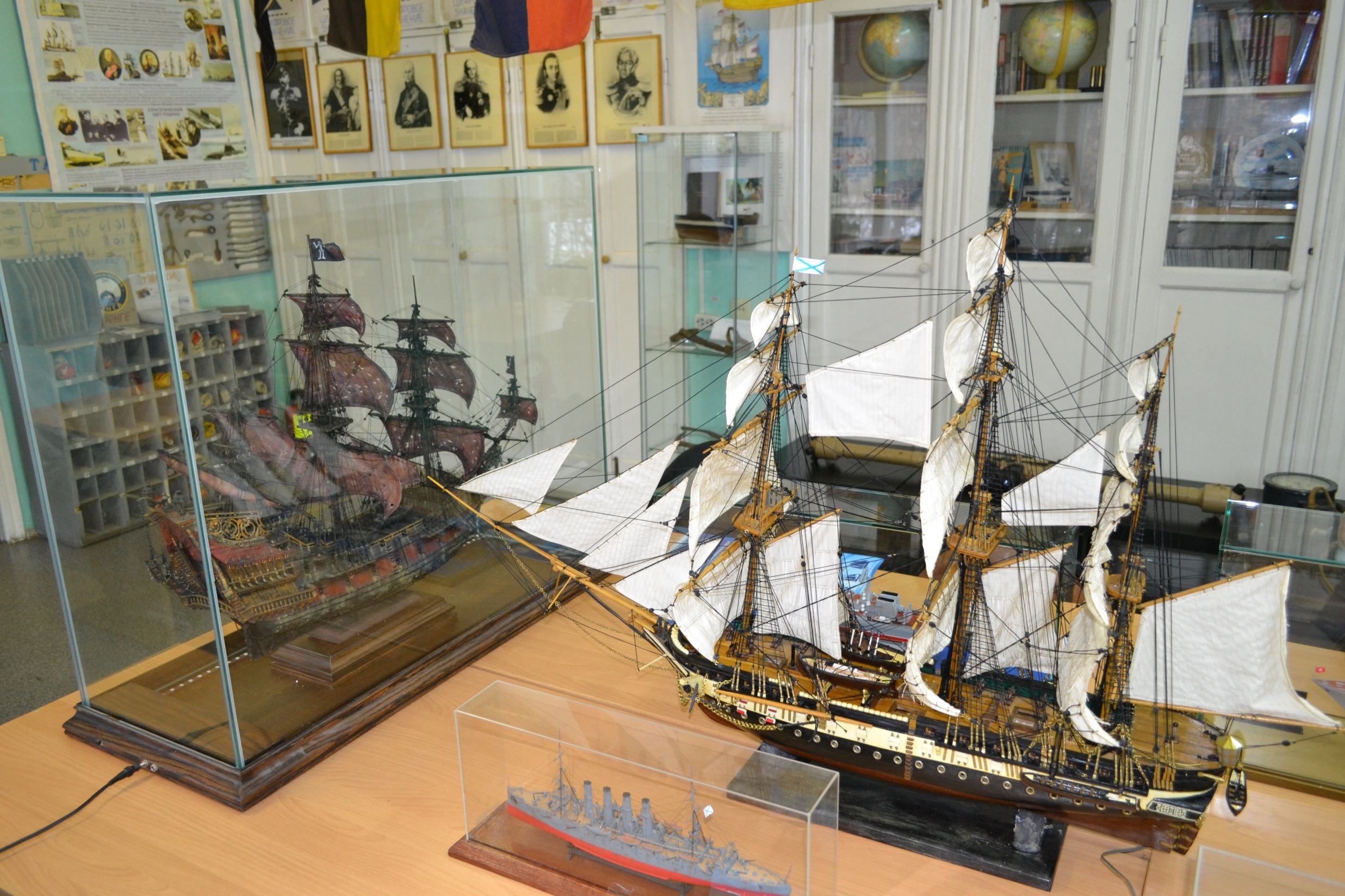 25
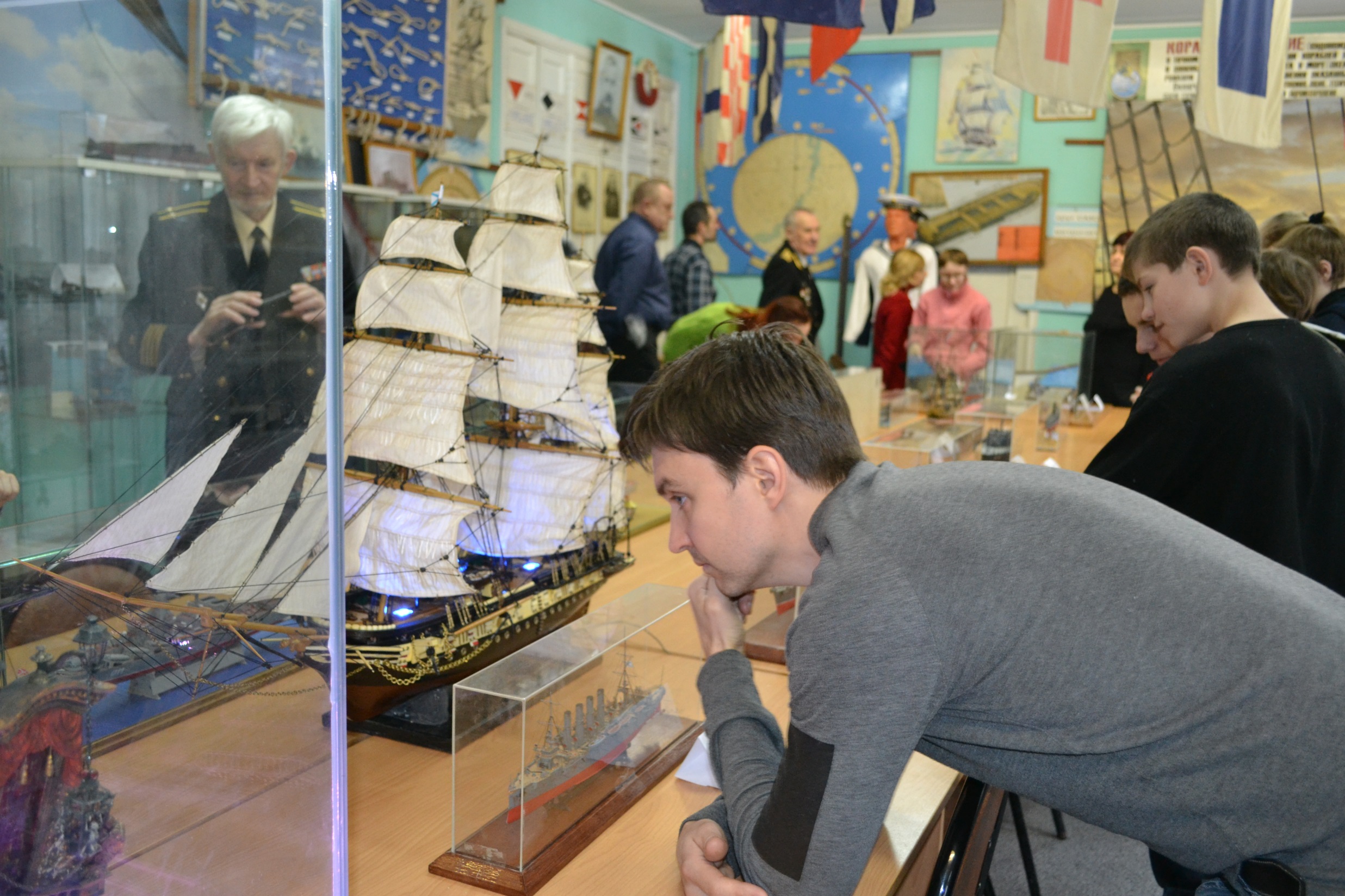 26
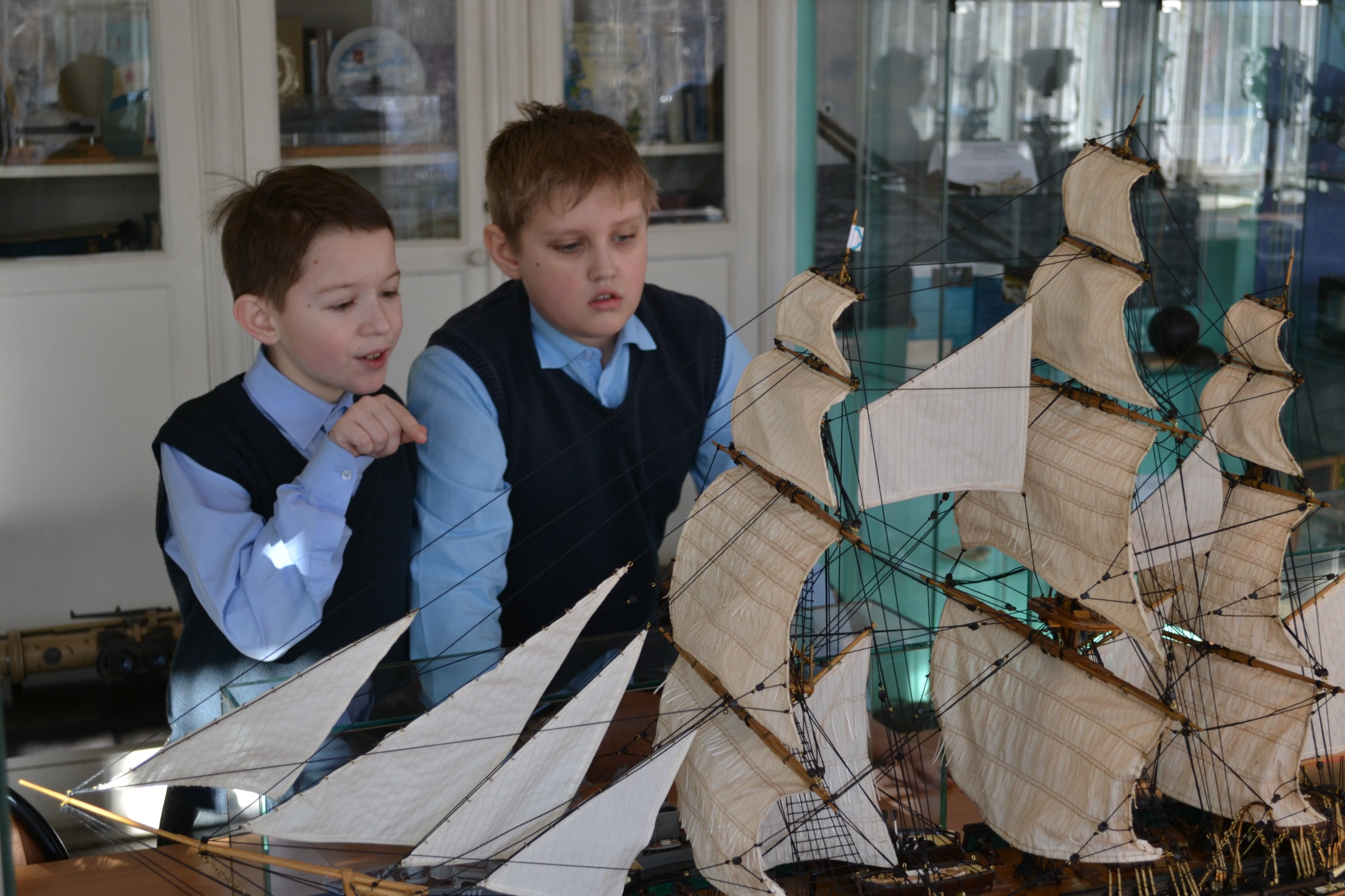 27
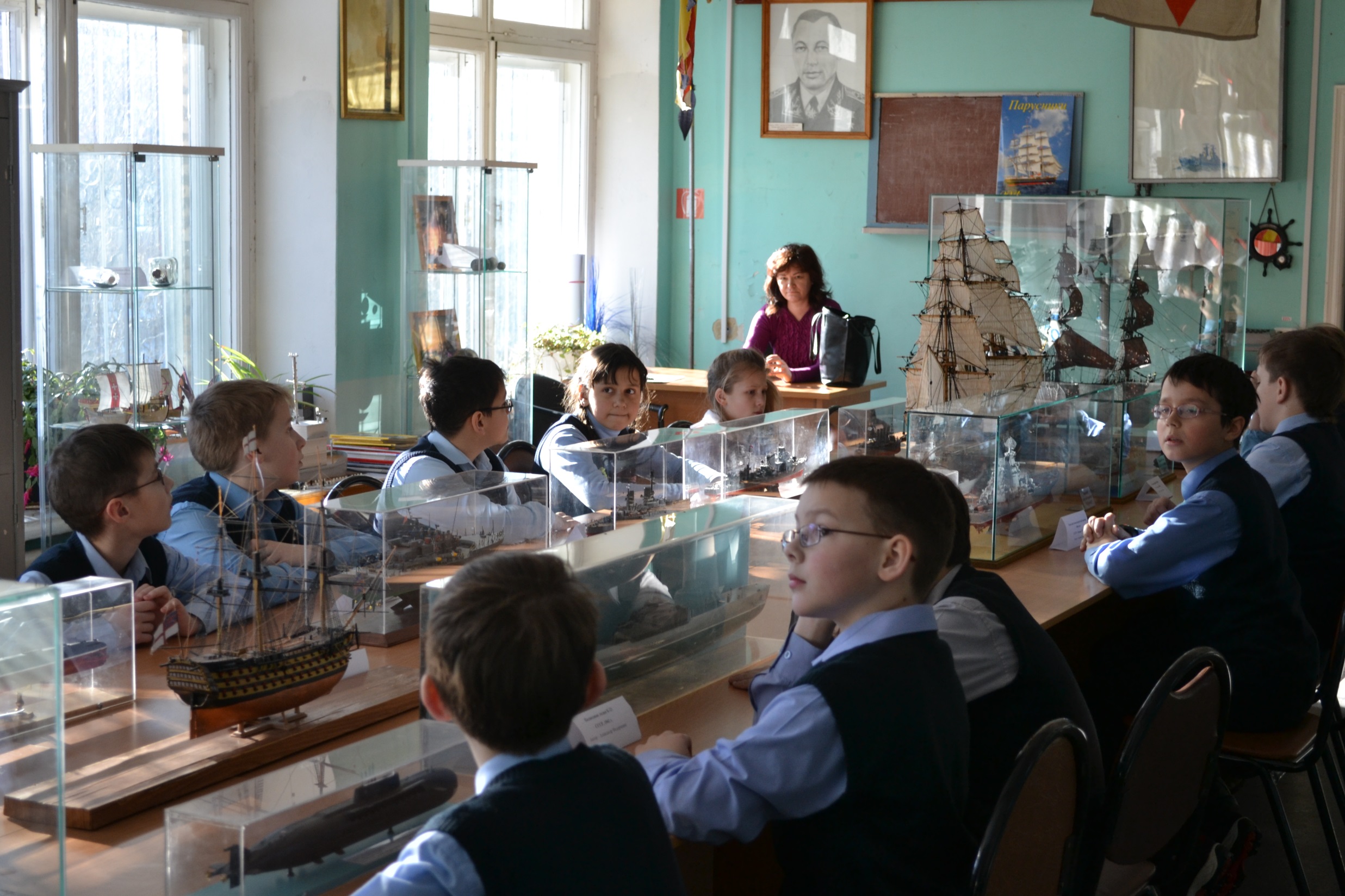 28
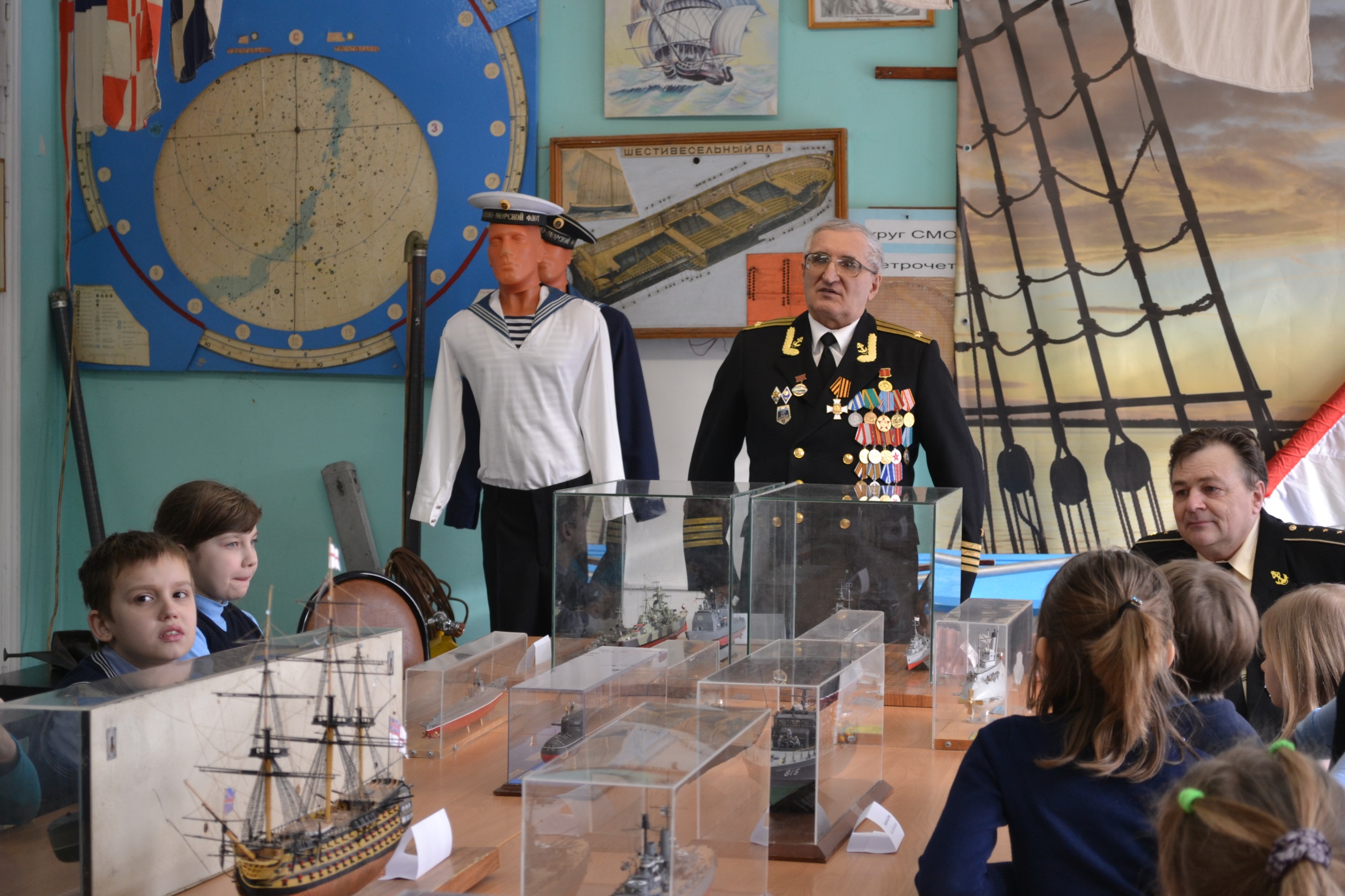 29
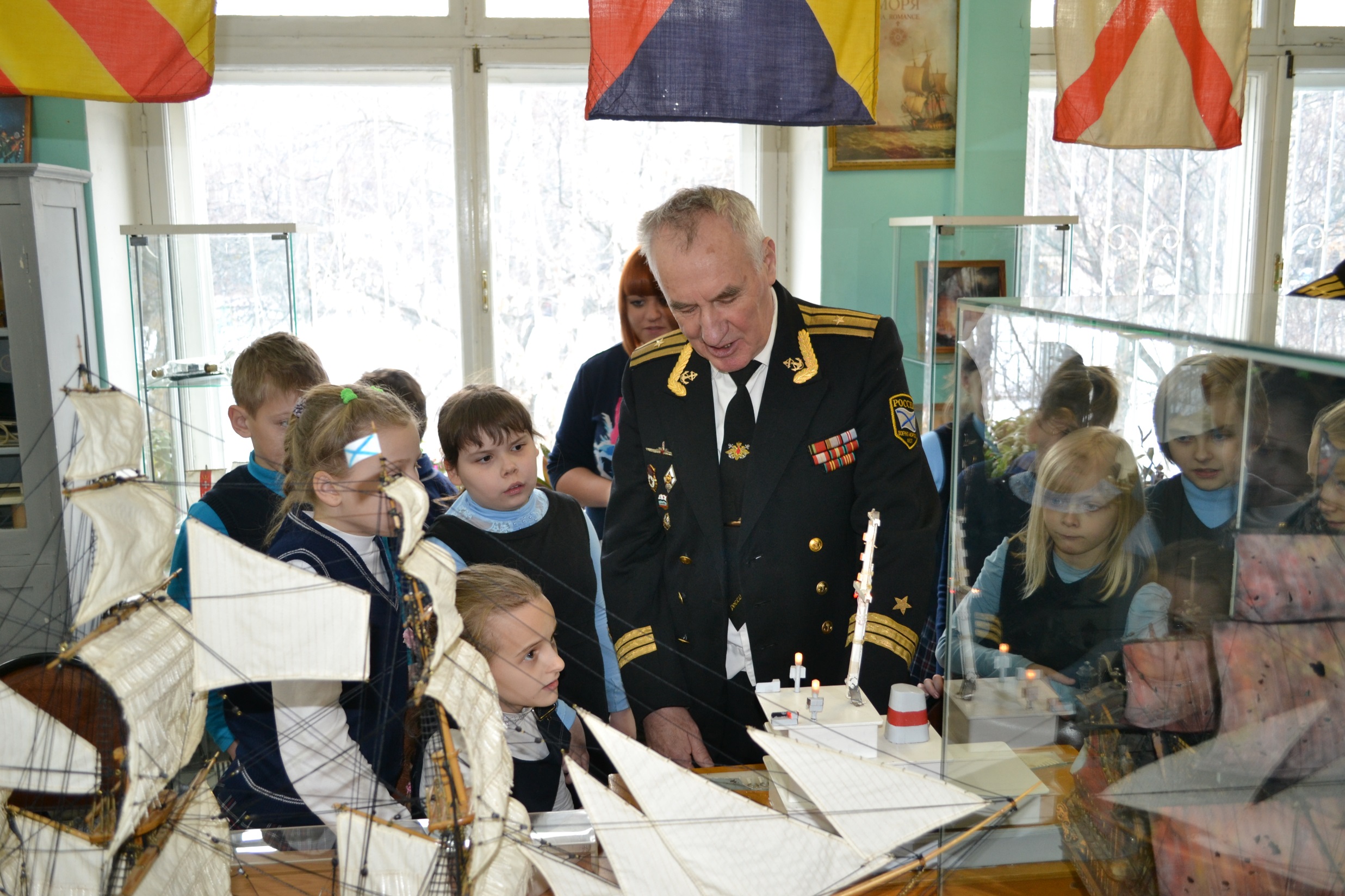 30
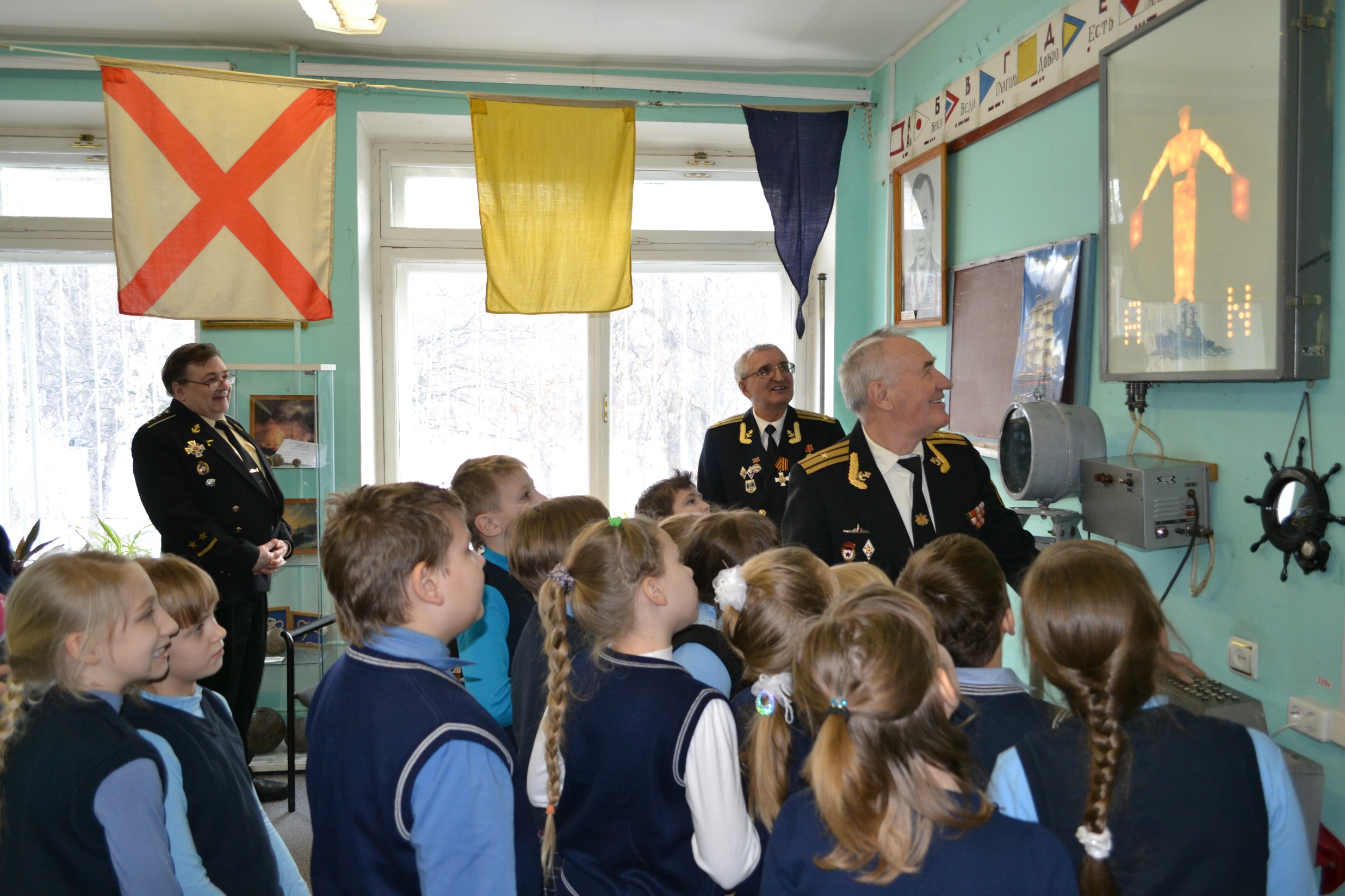 31
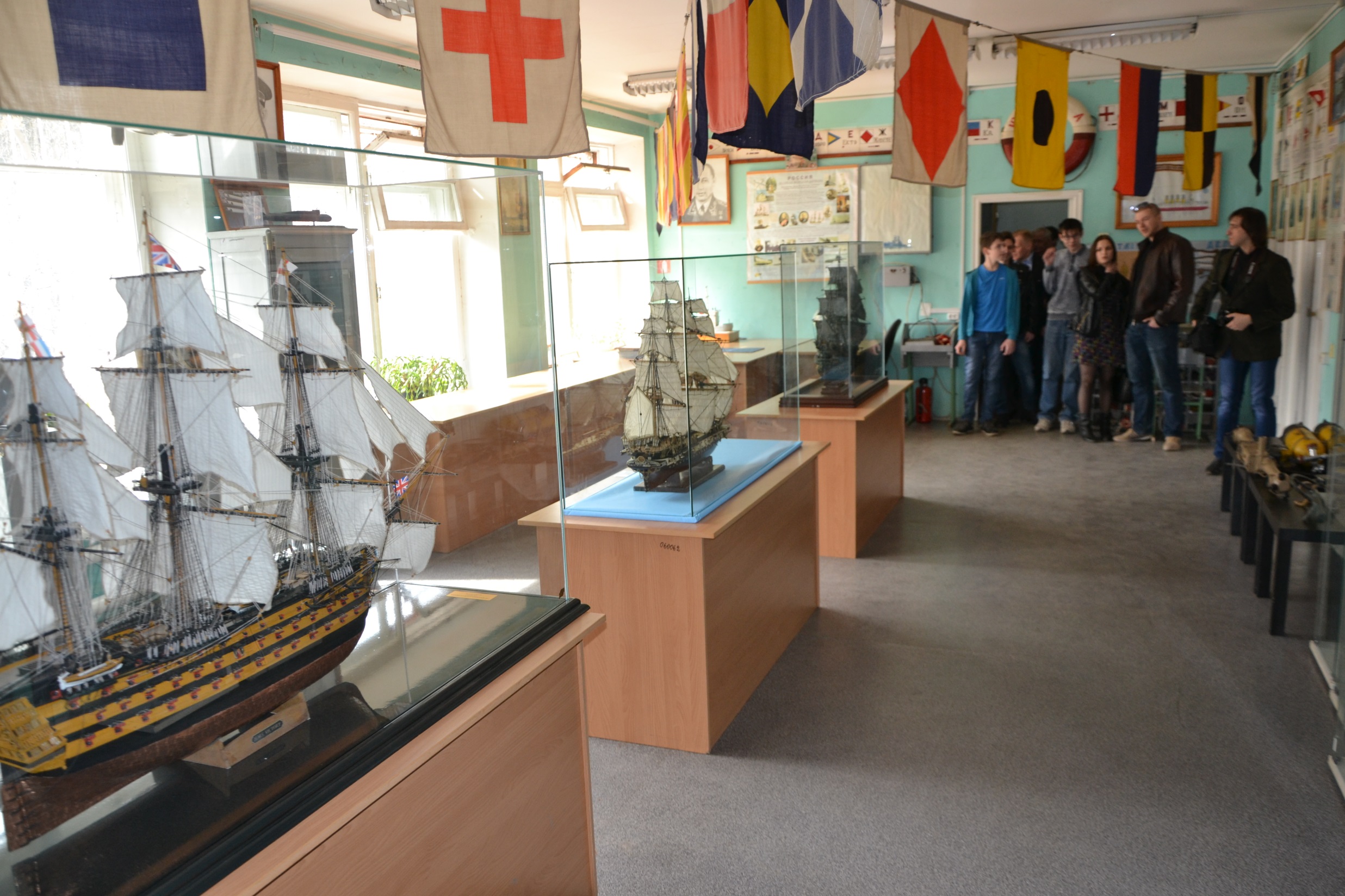 32
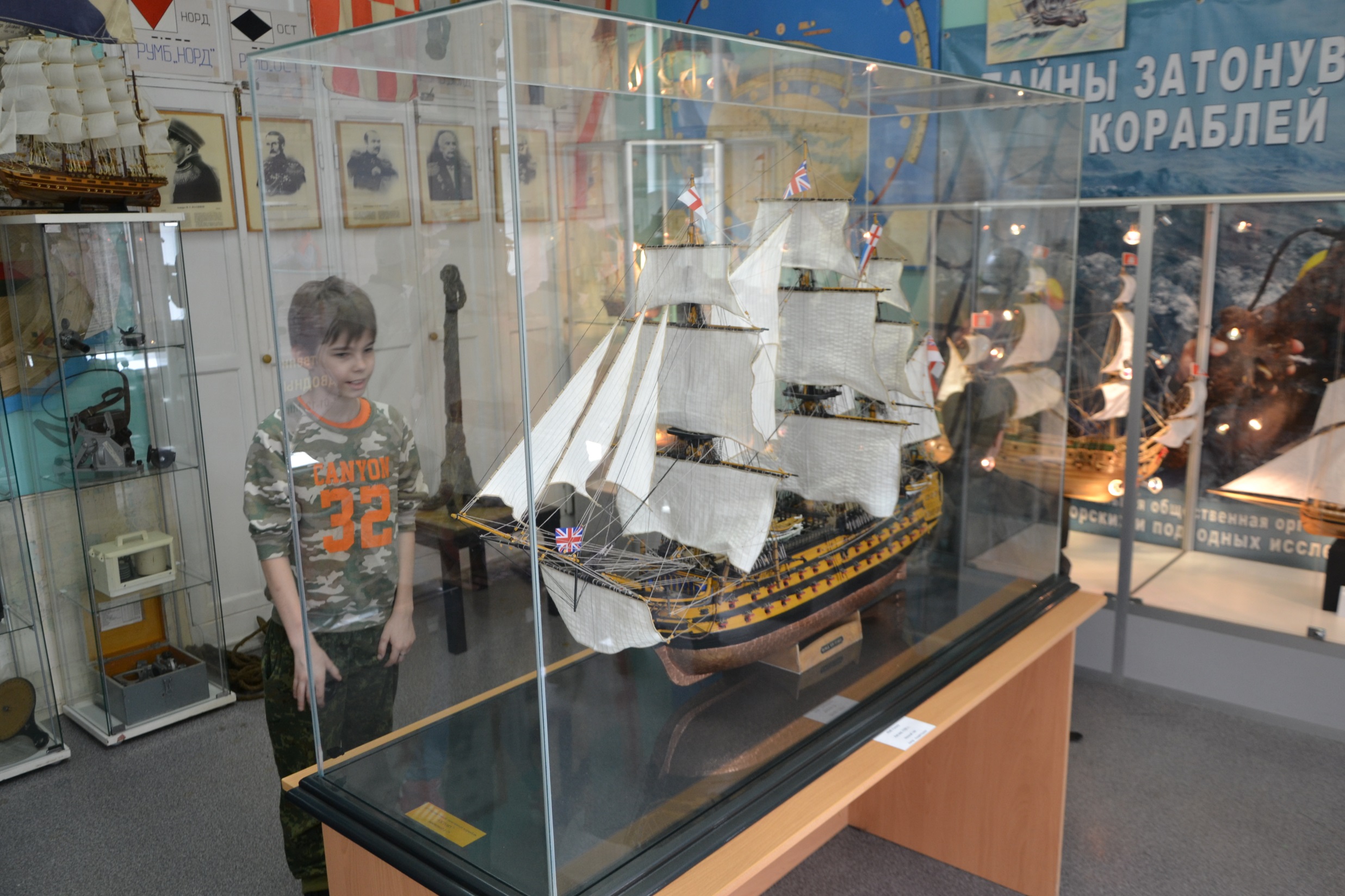 33
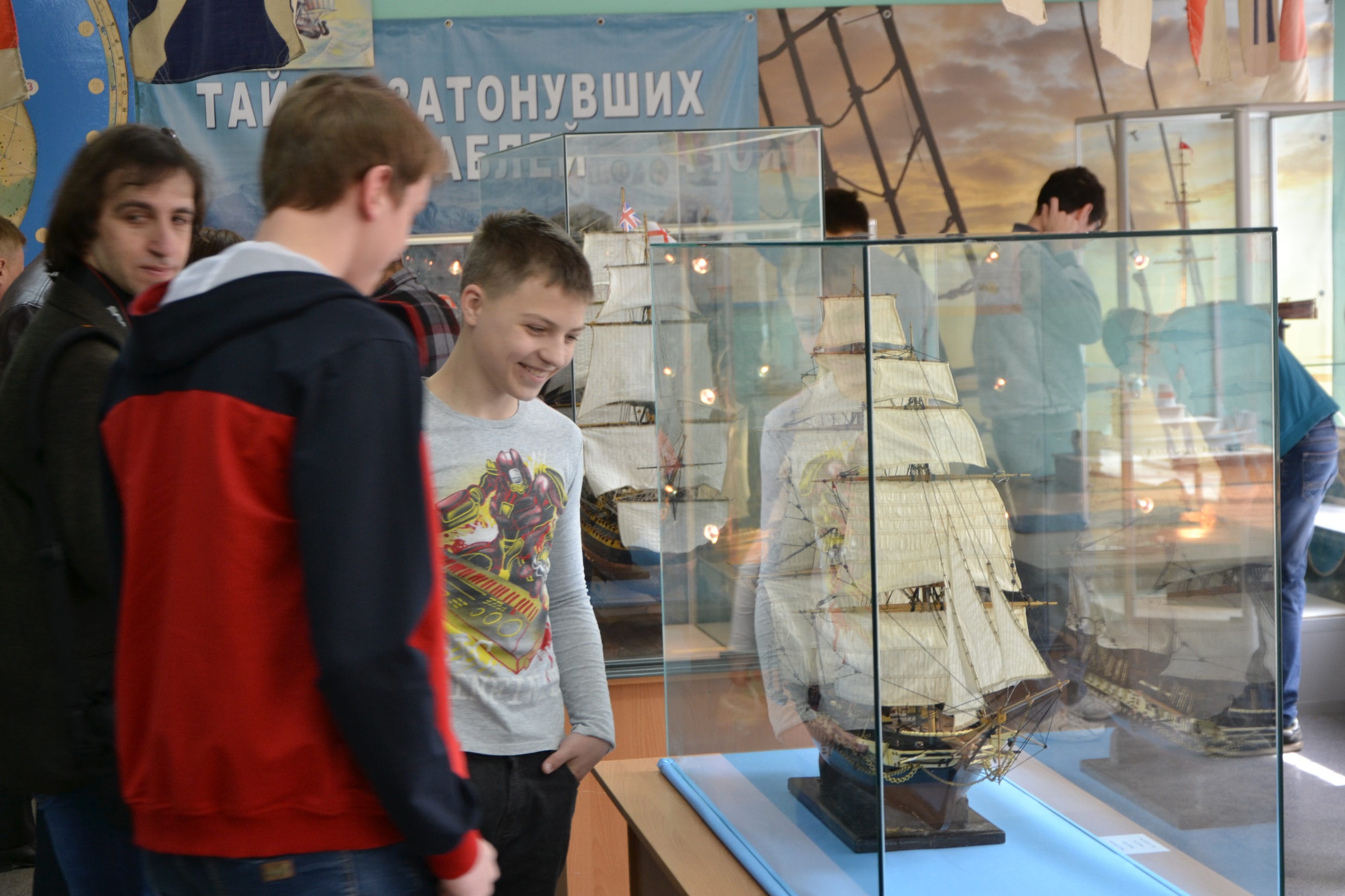 34
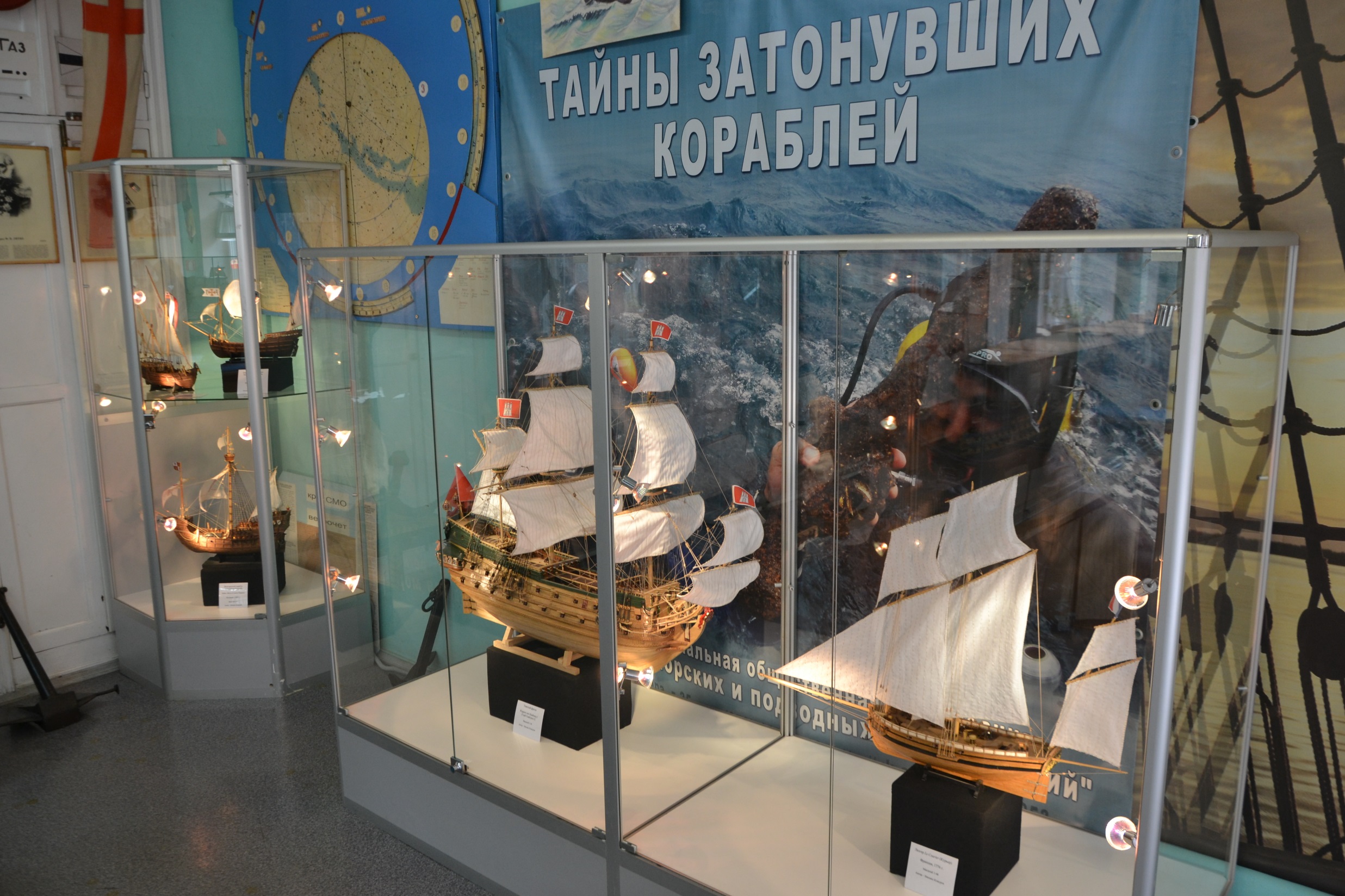 35
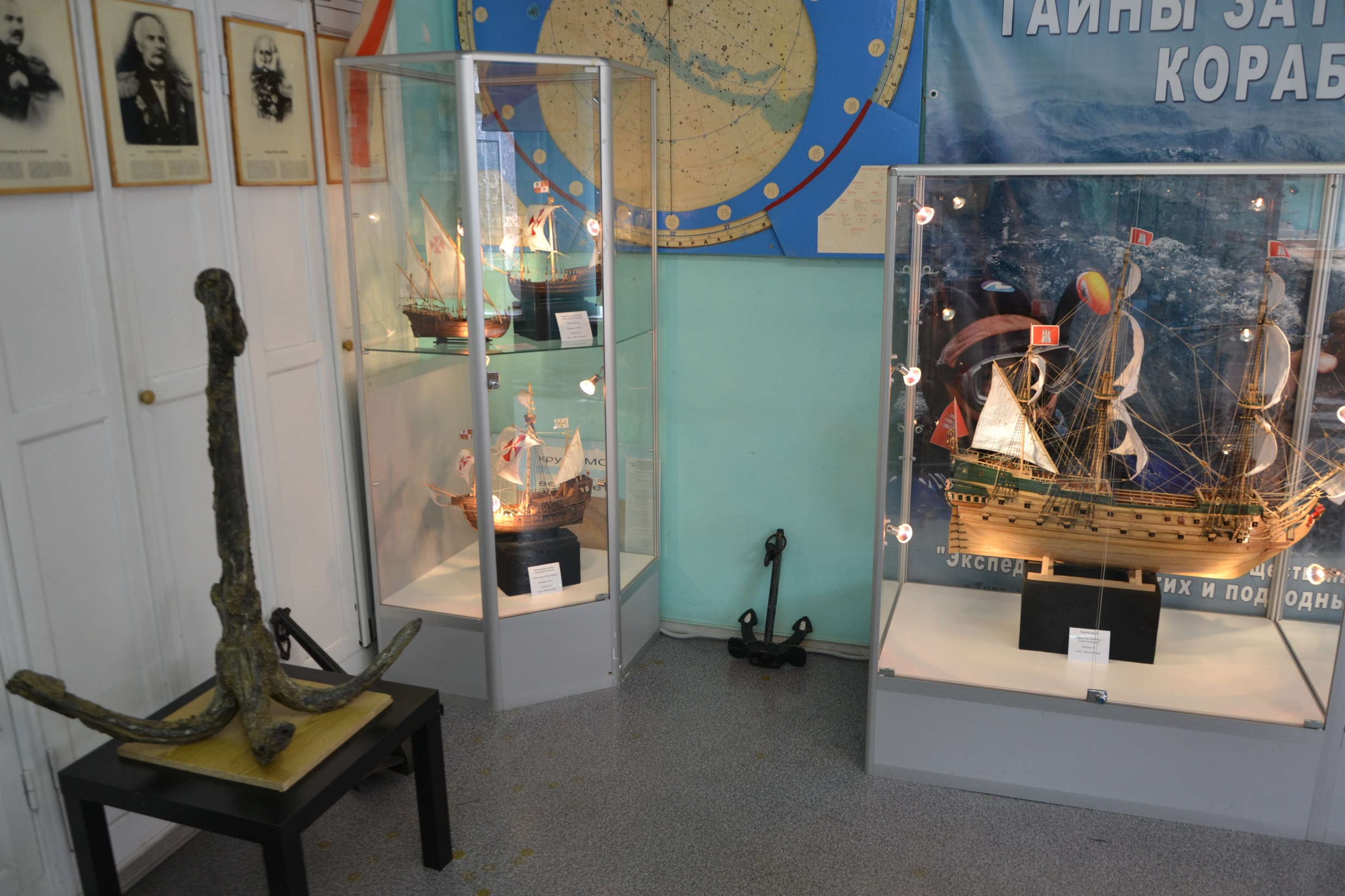 36
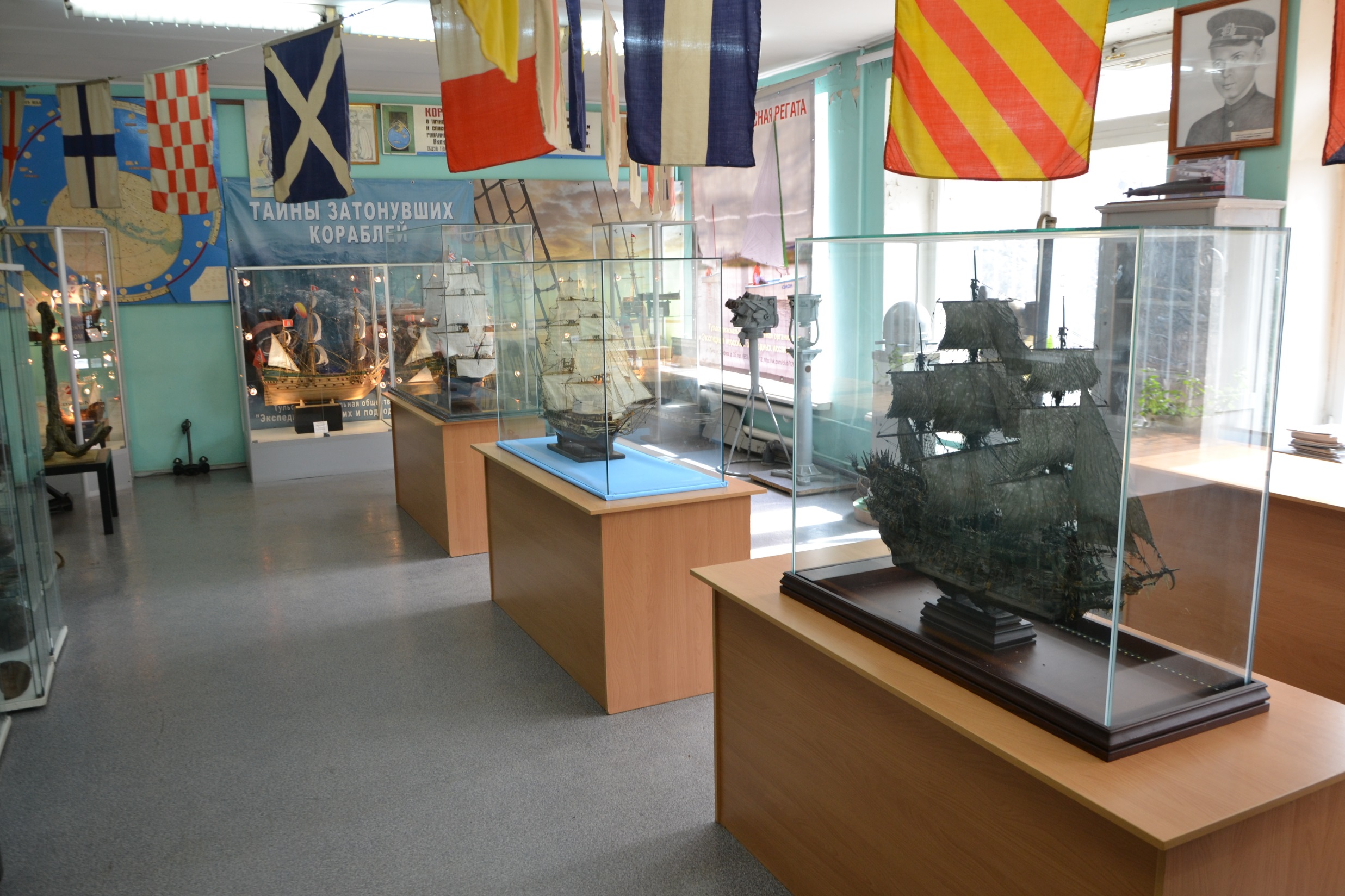 37
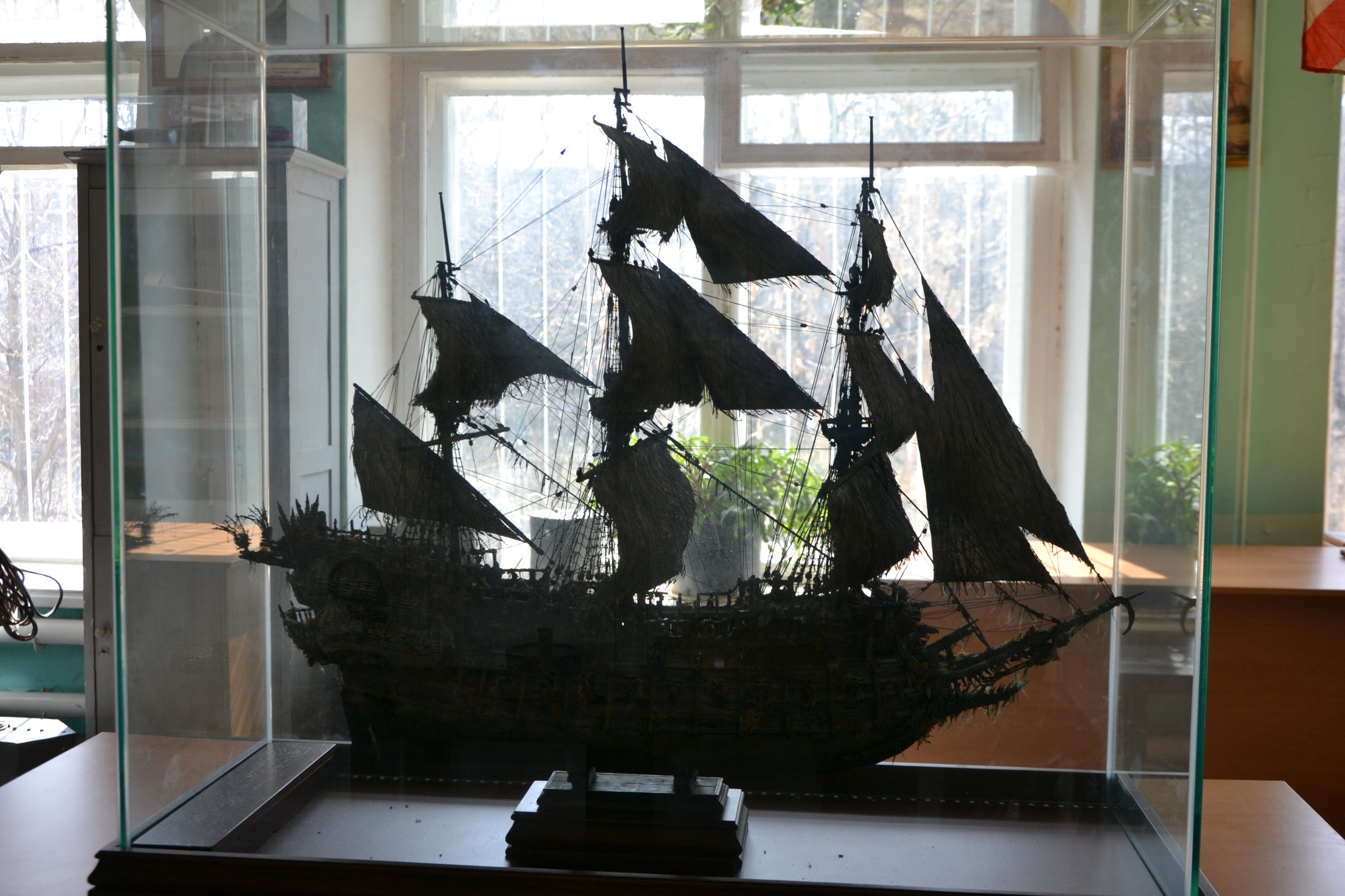 38
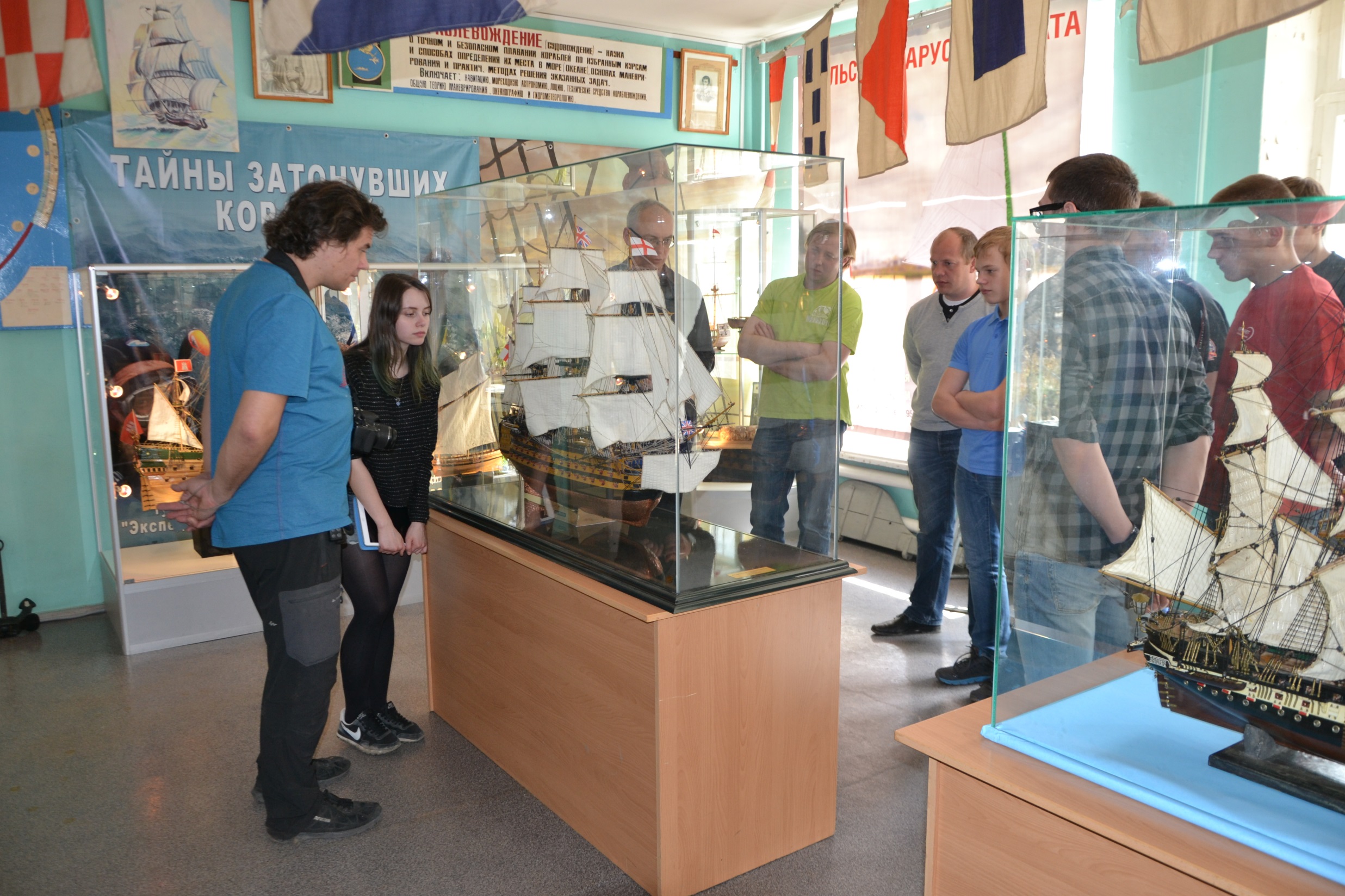 39
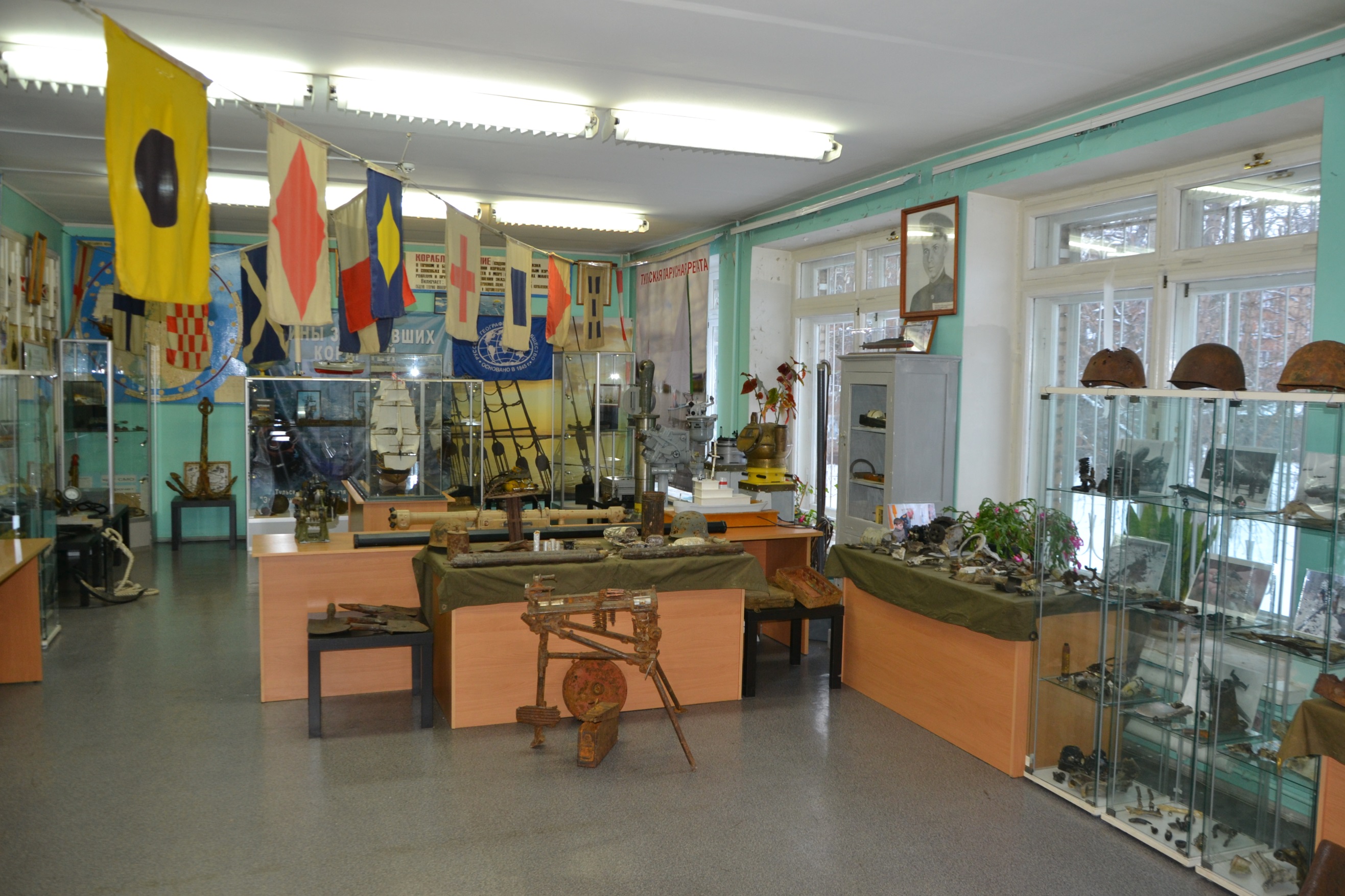 Проект
«Тульский морской музей»
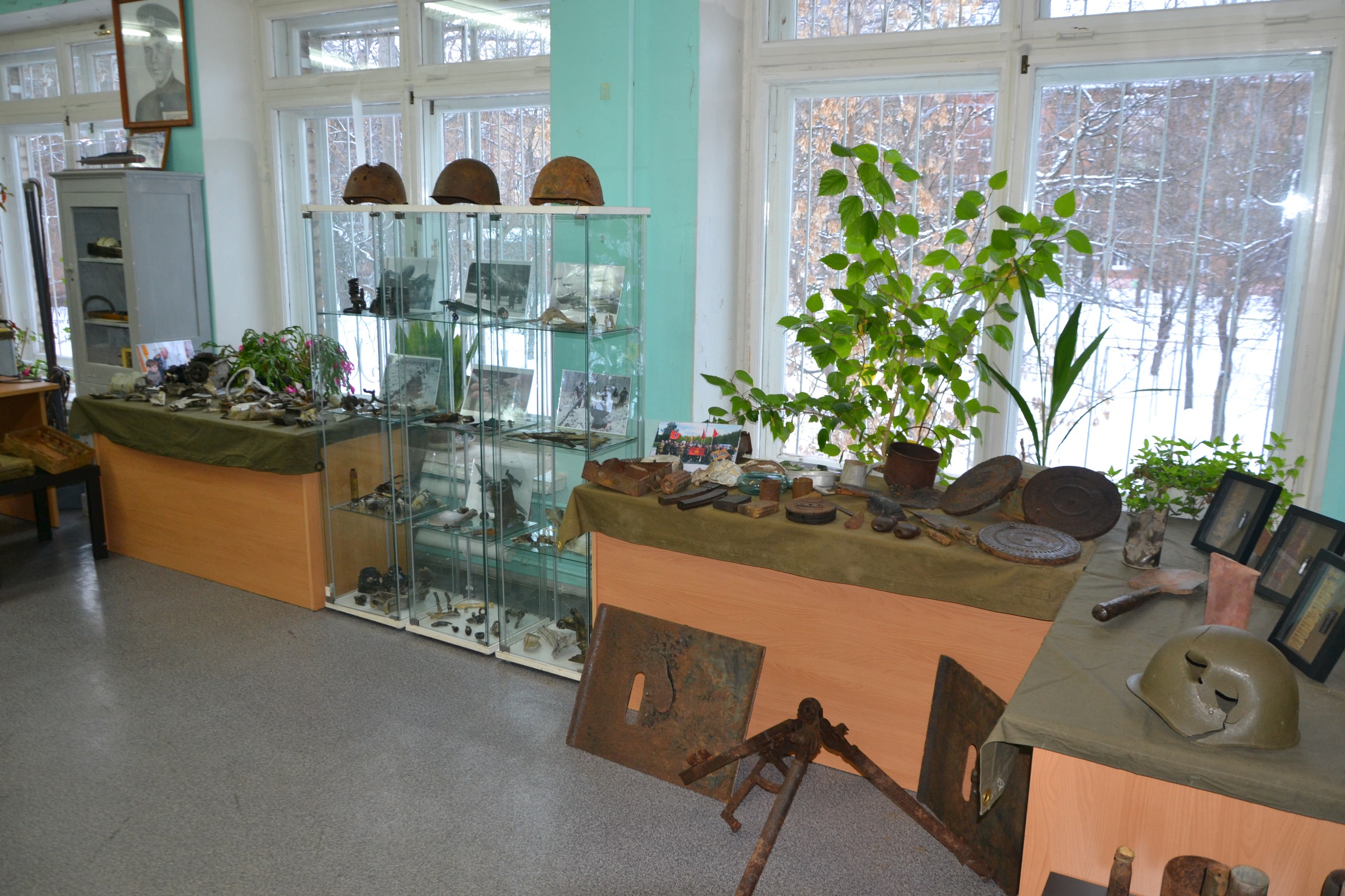 41
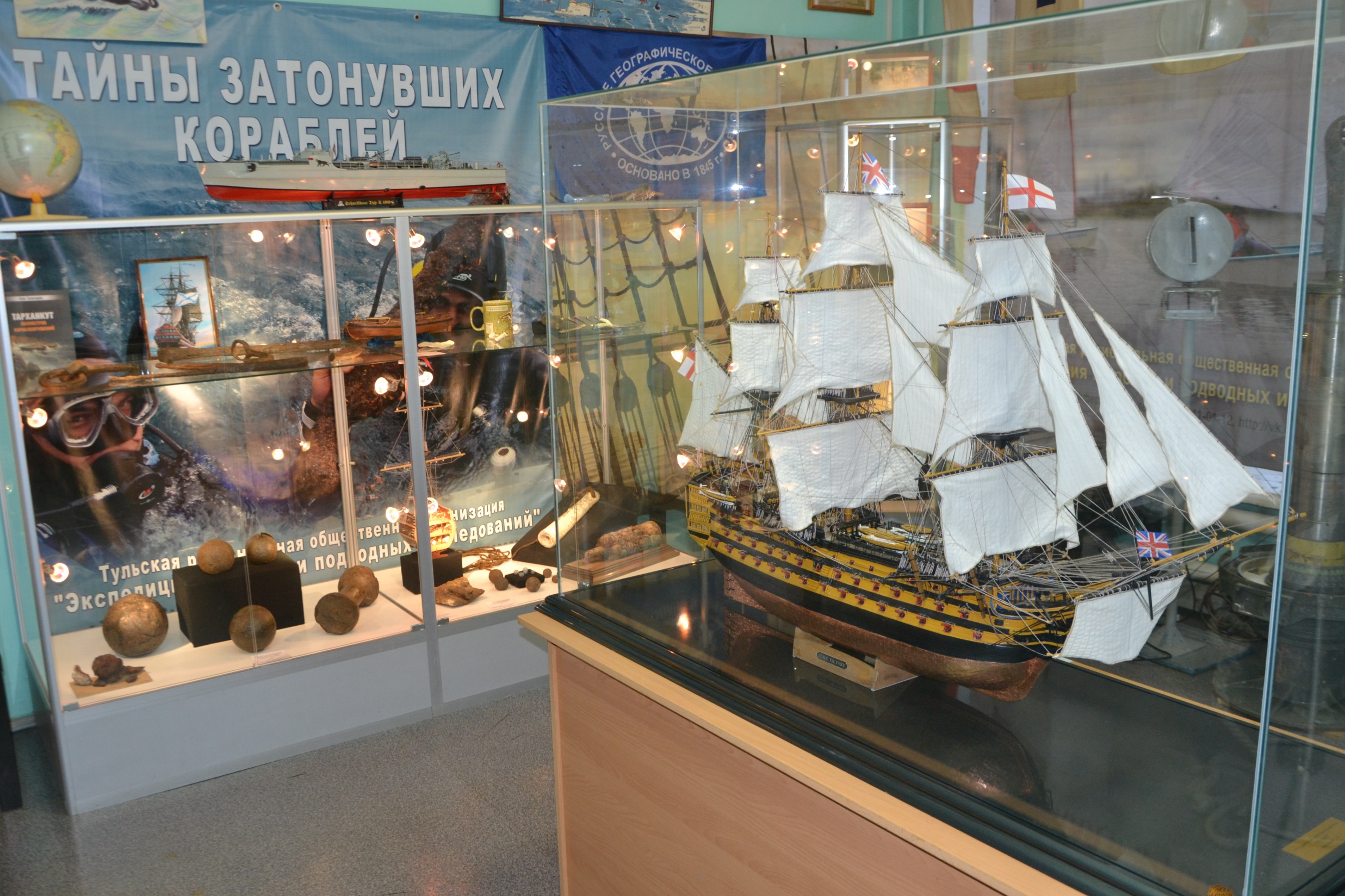 42
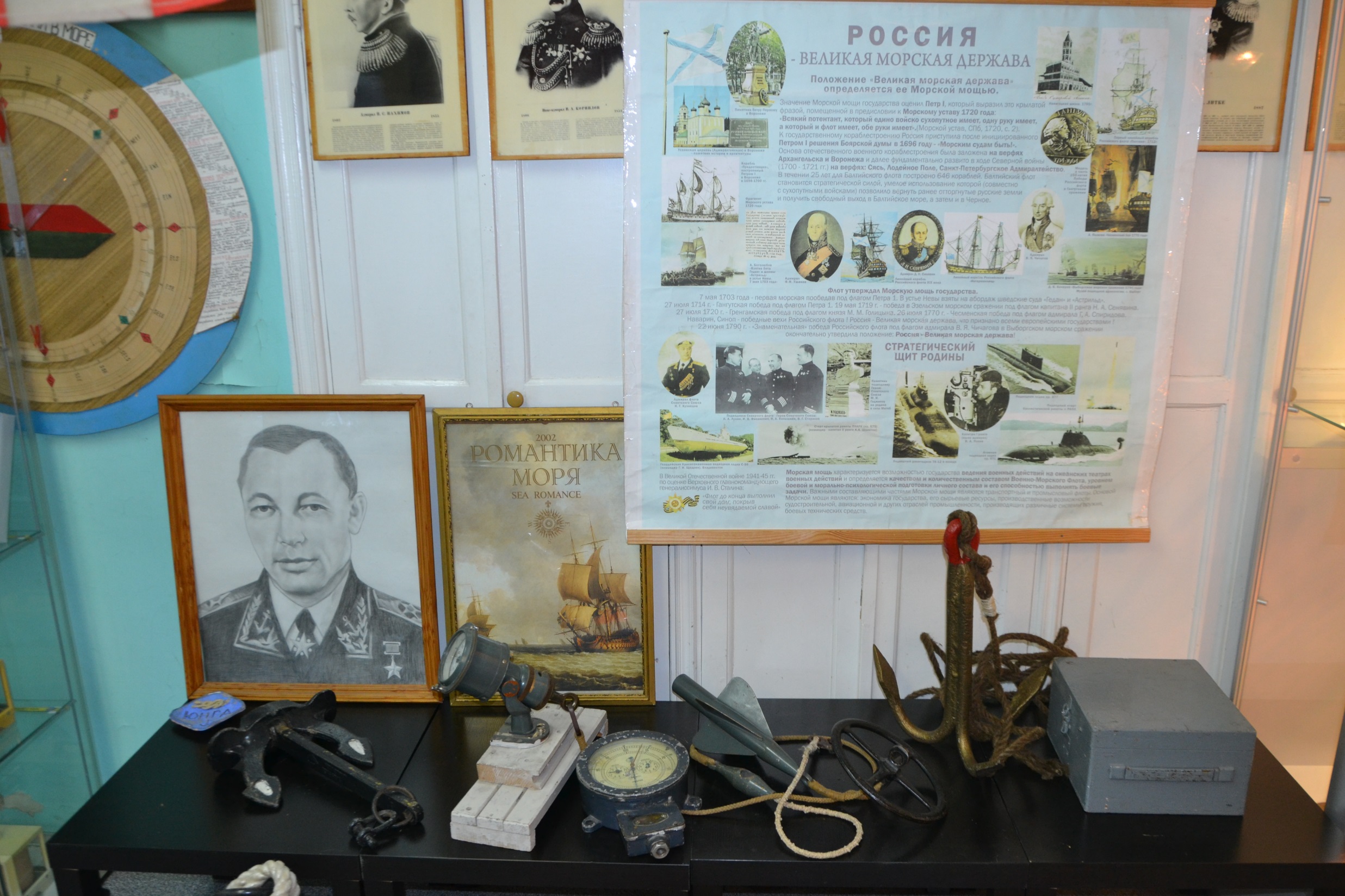 43
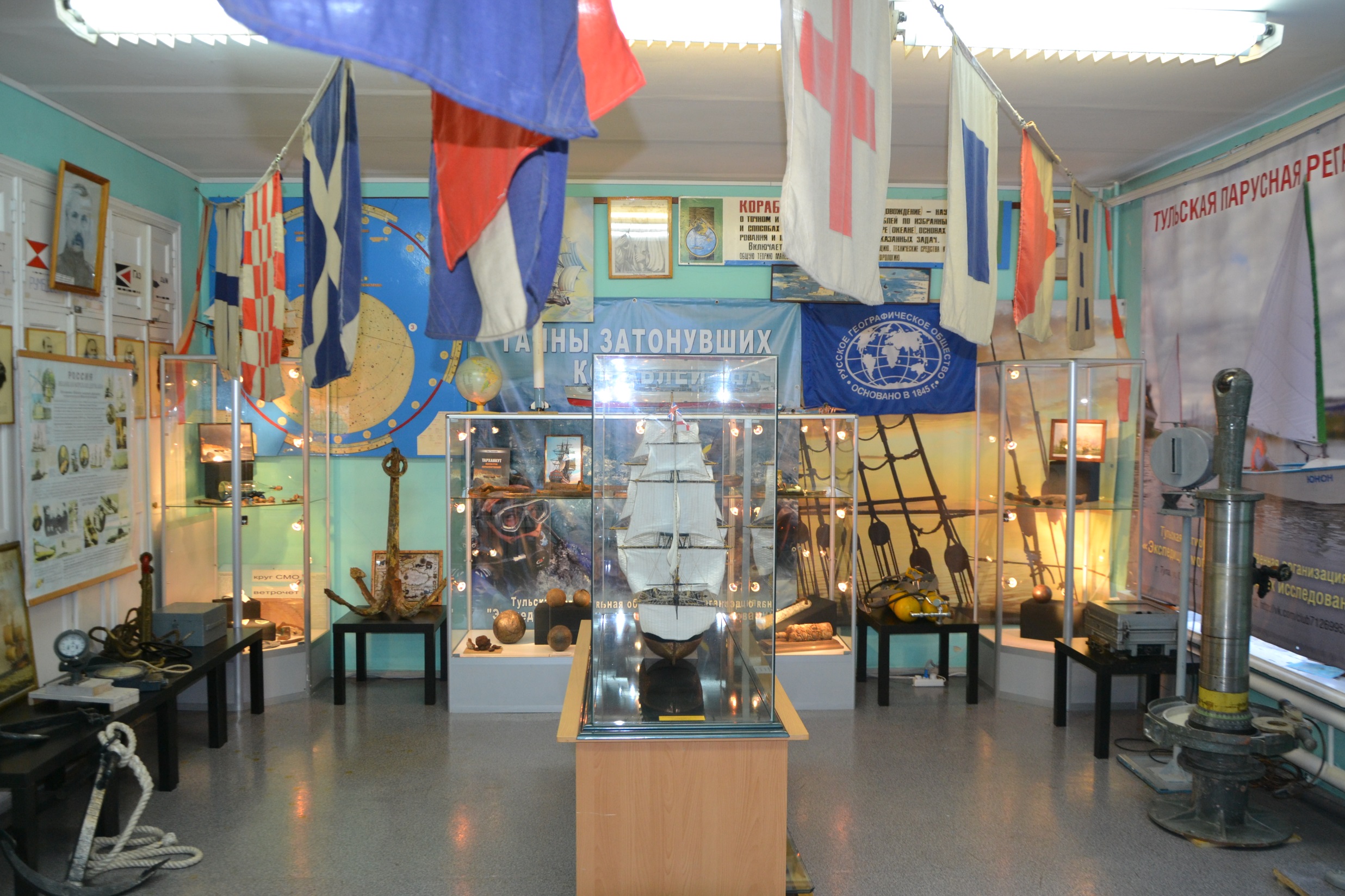 44
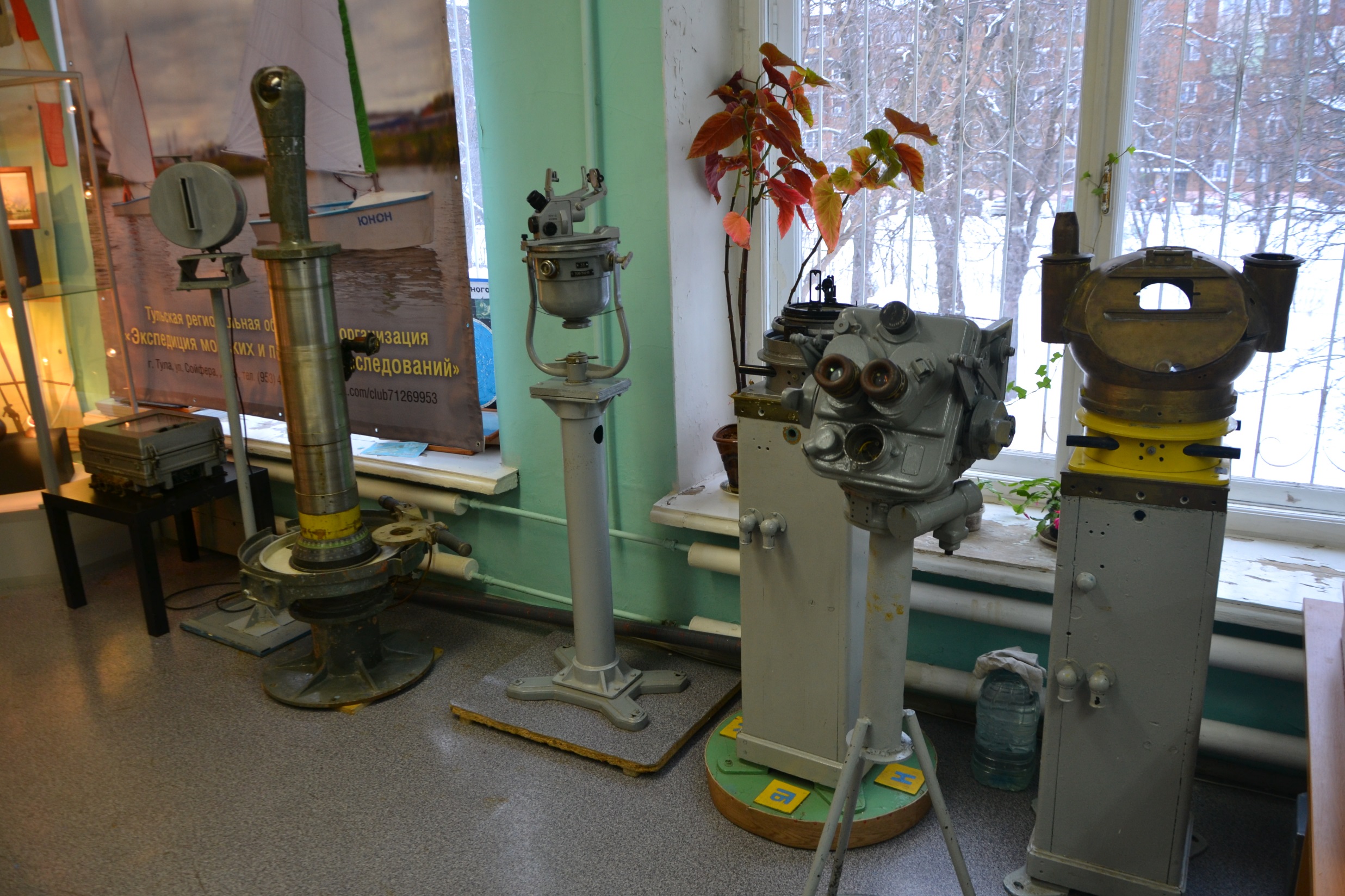 45
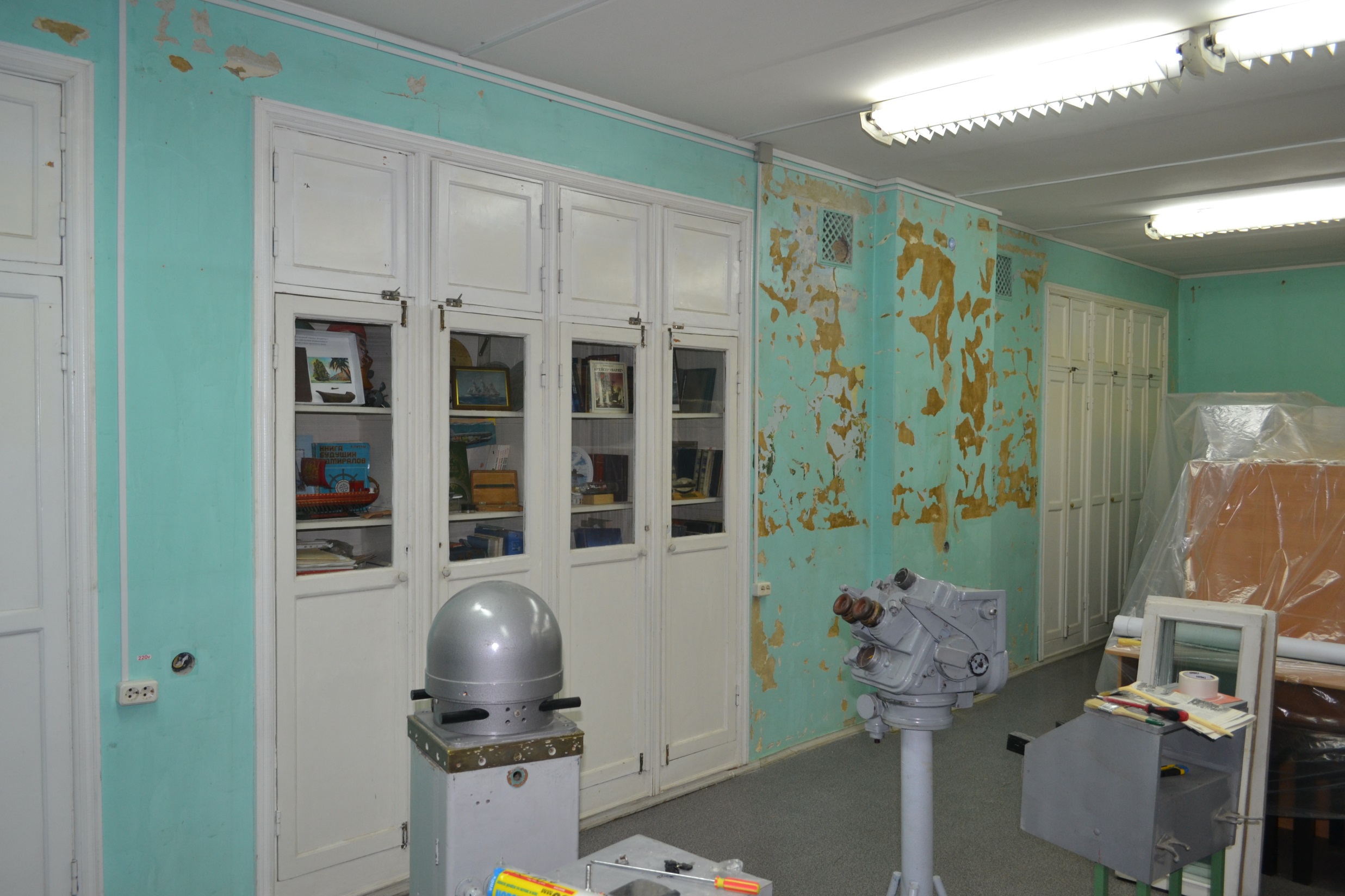 46
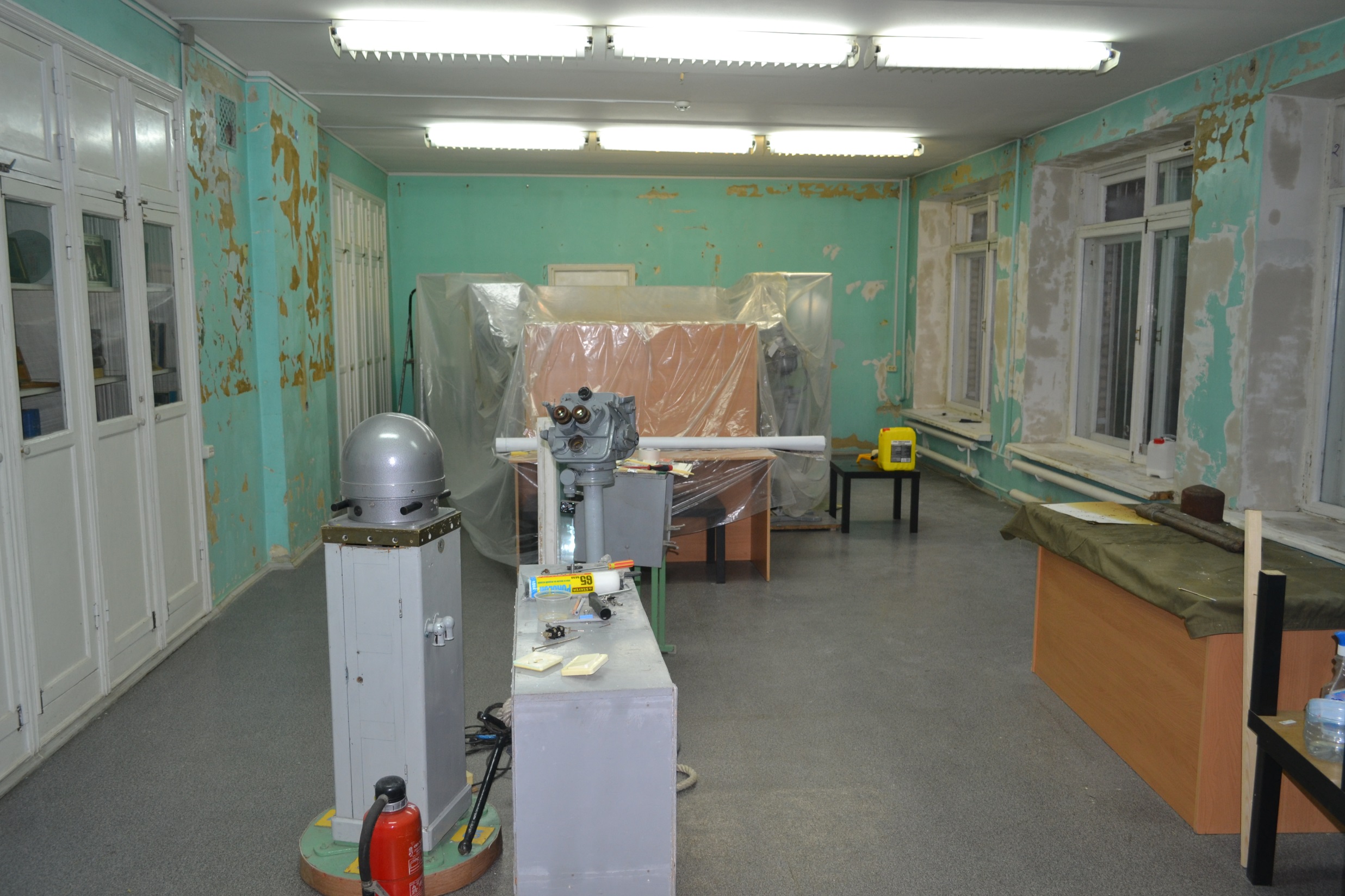 47
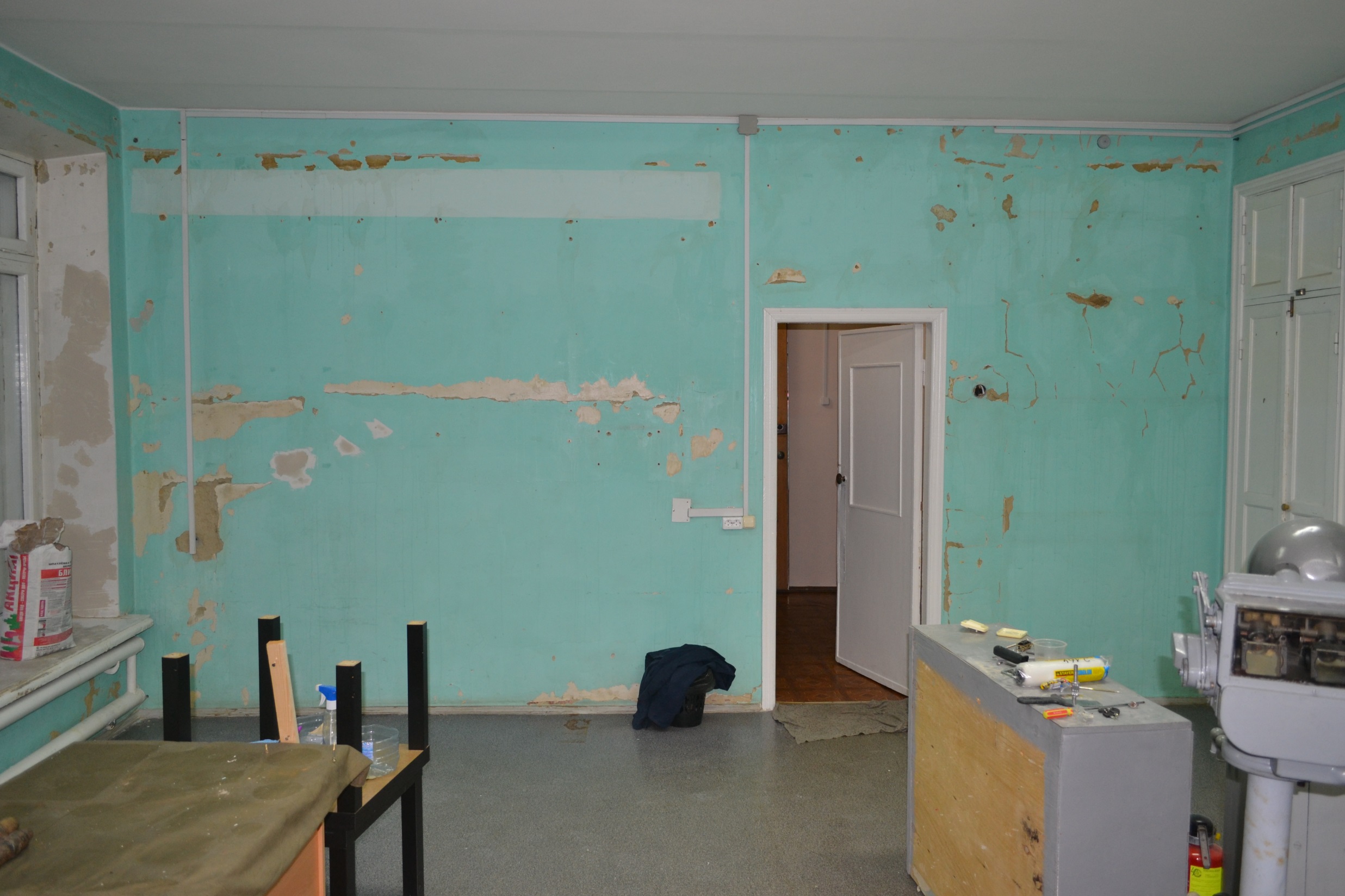 48
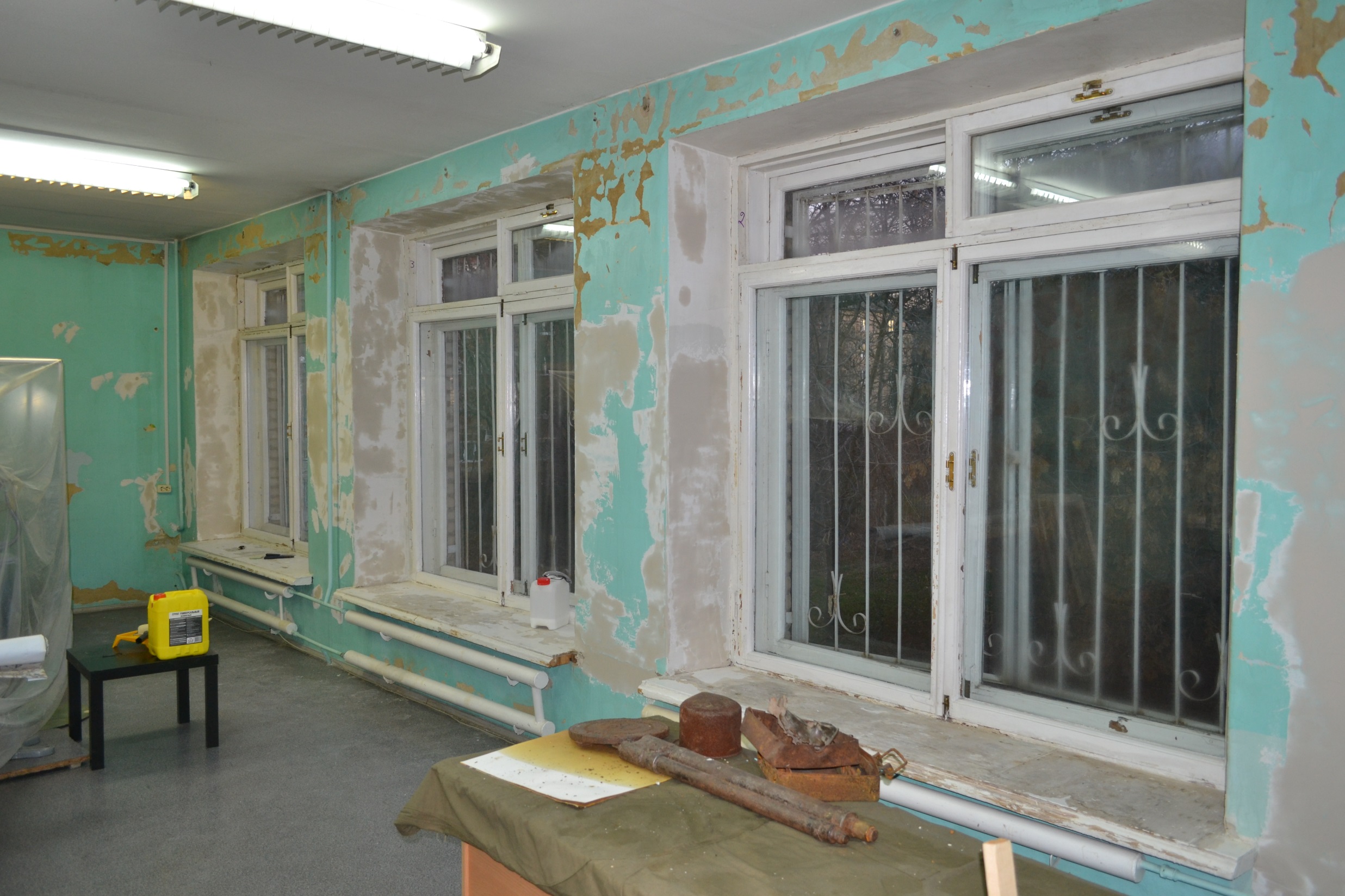 49
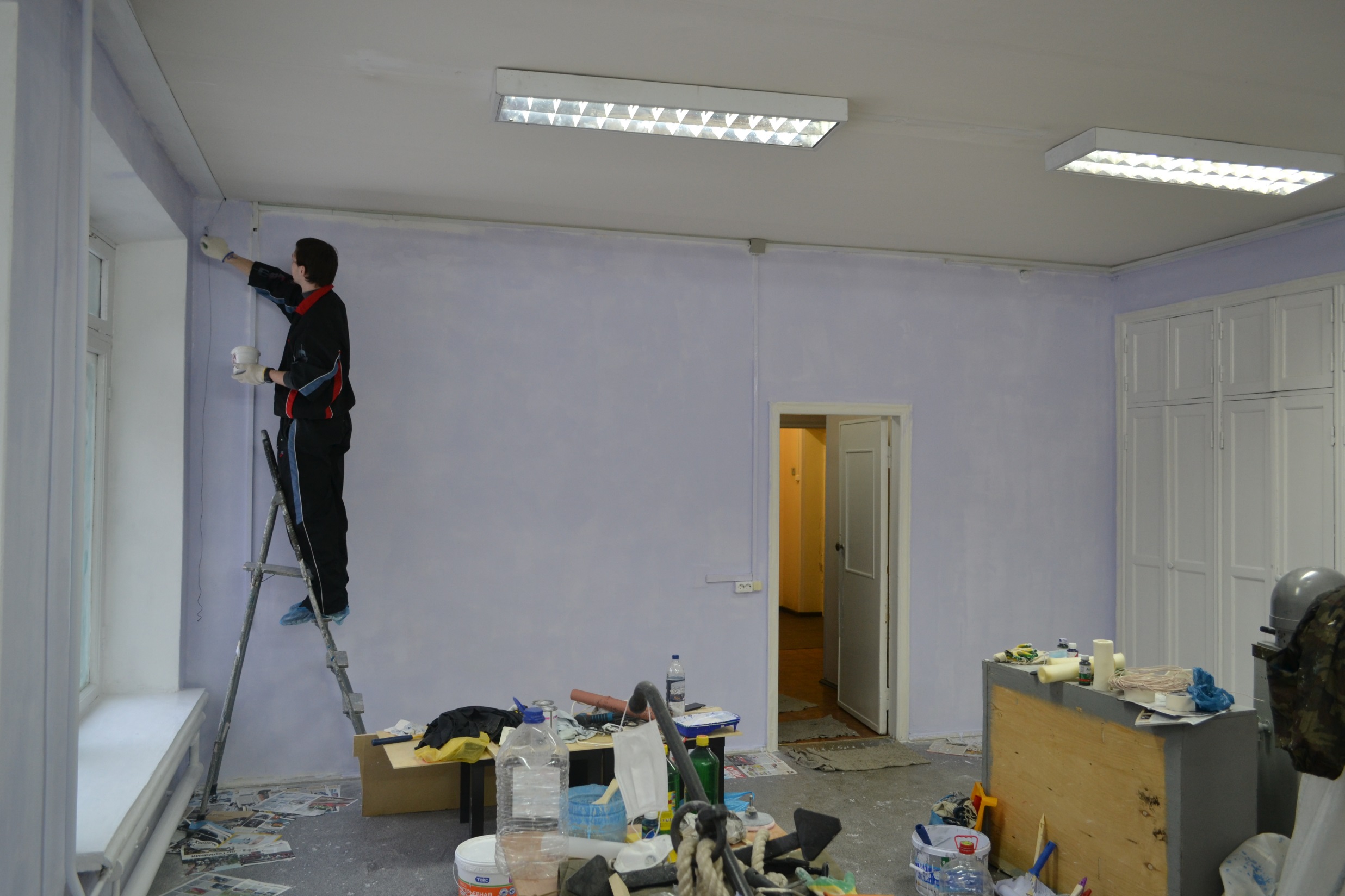 50
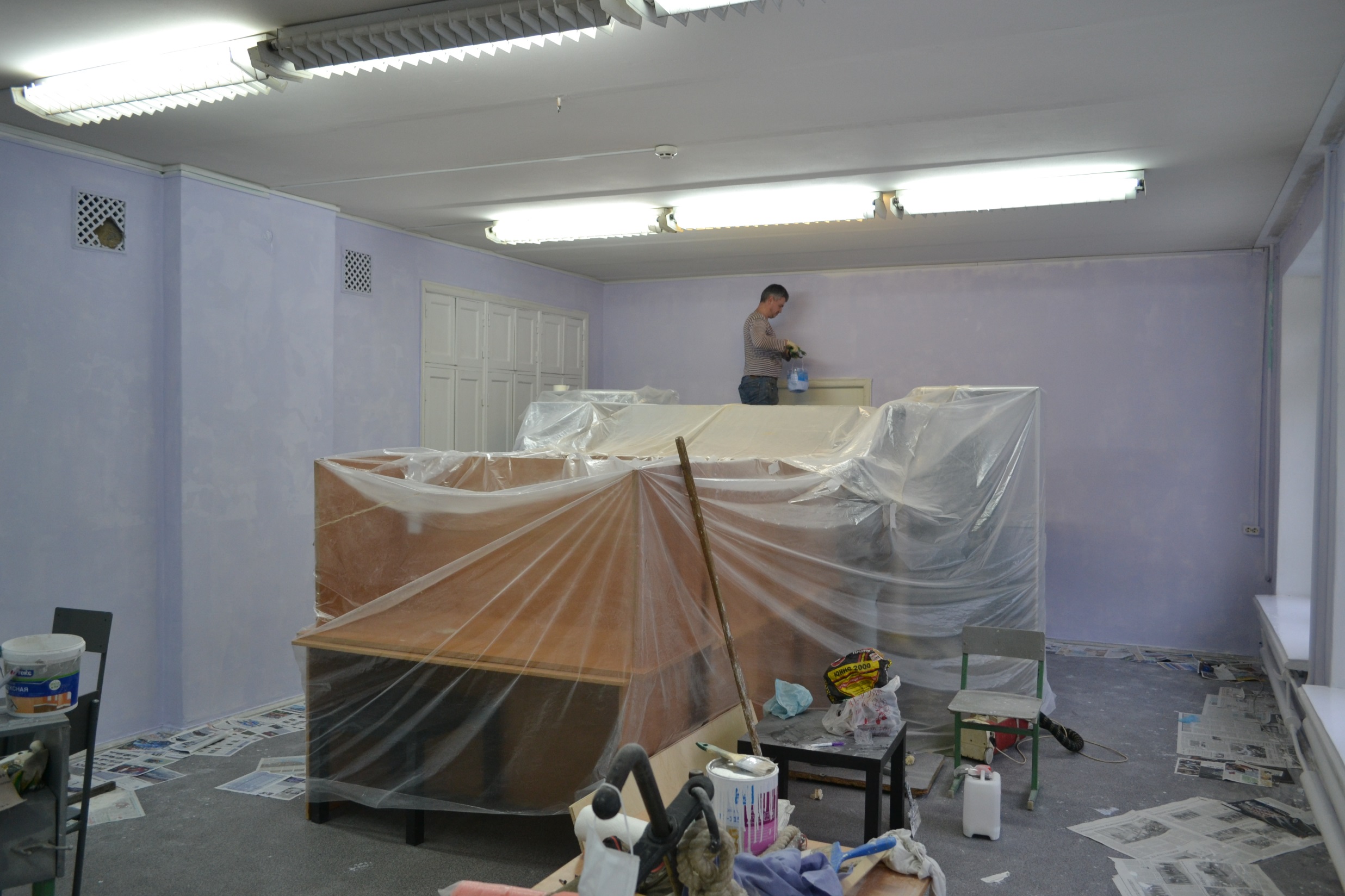 51
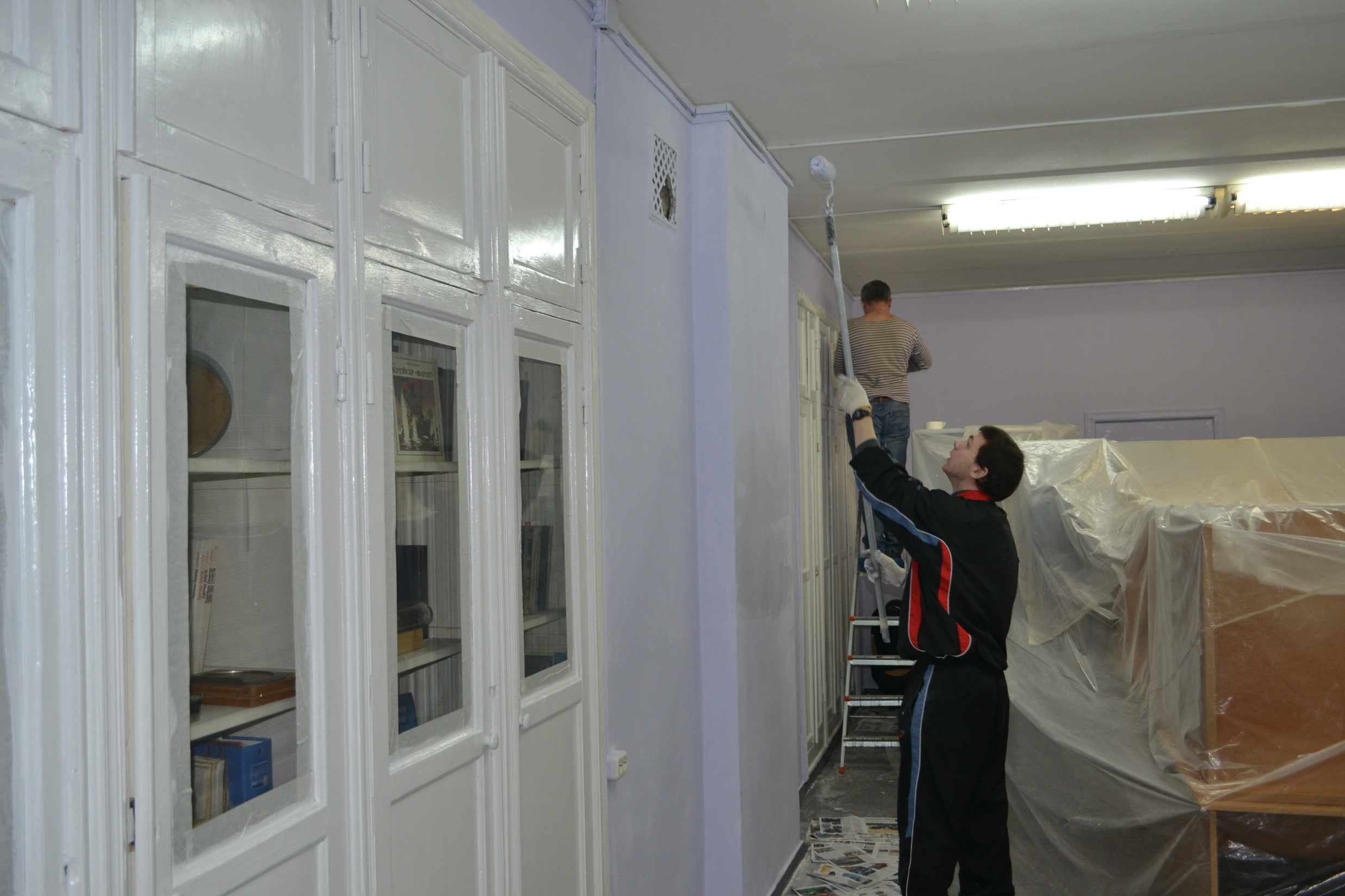 52
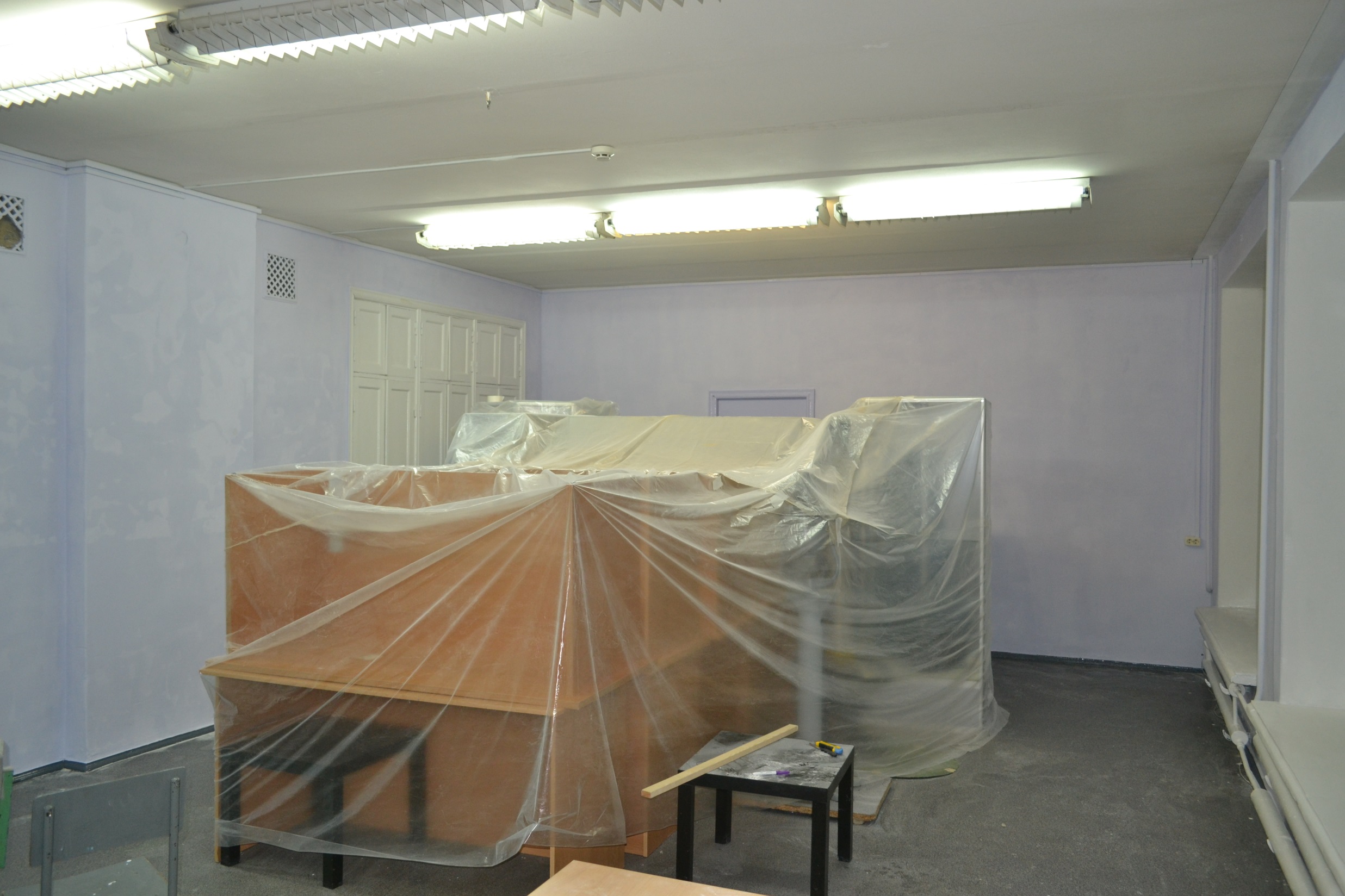 53
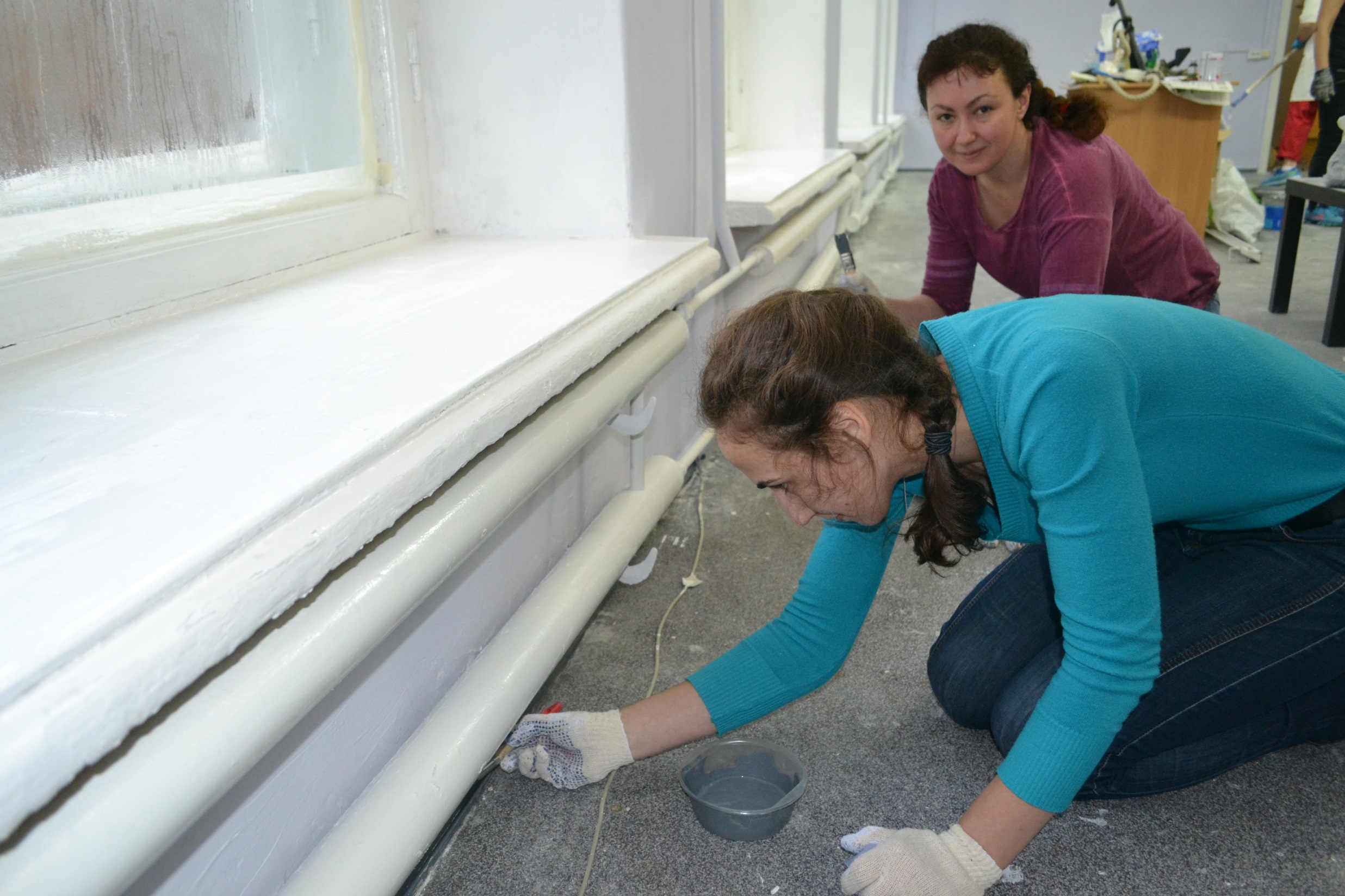 54
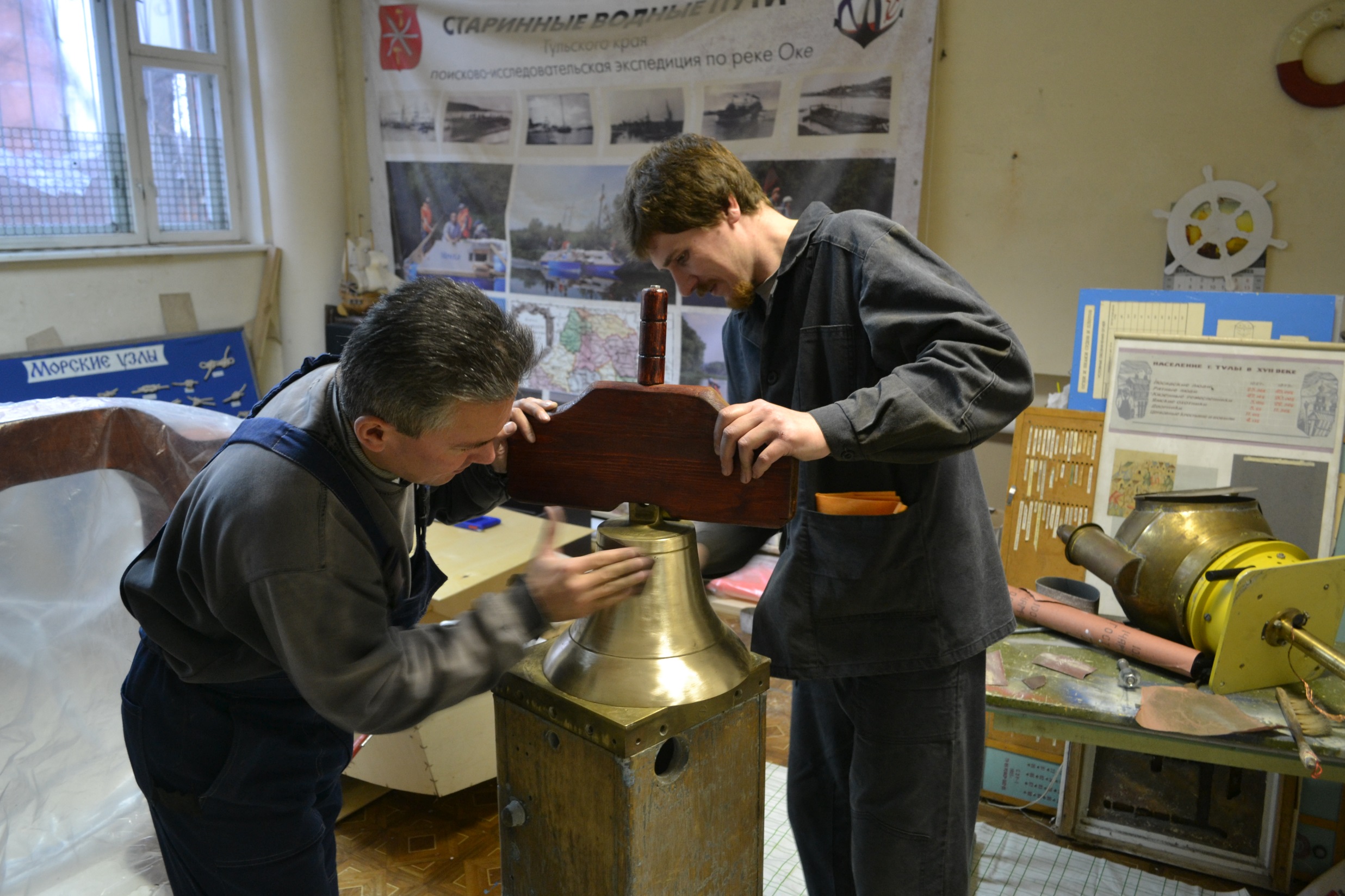 55
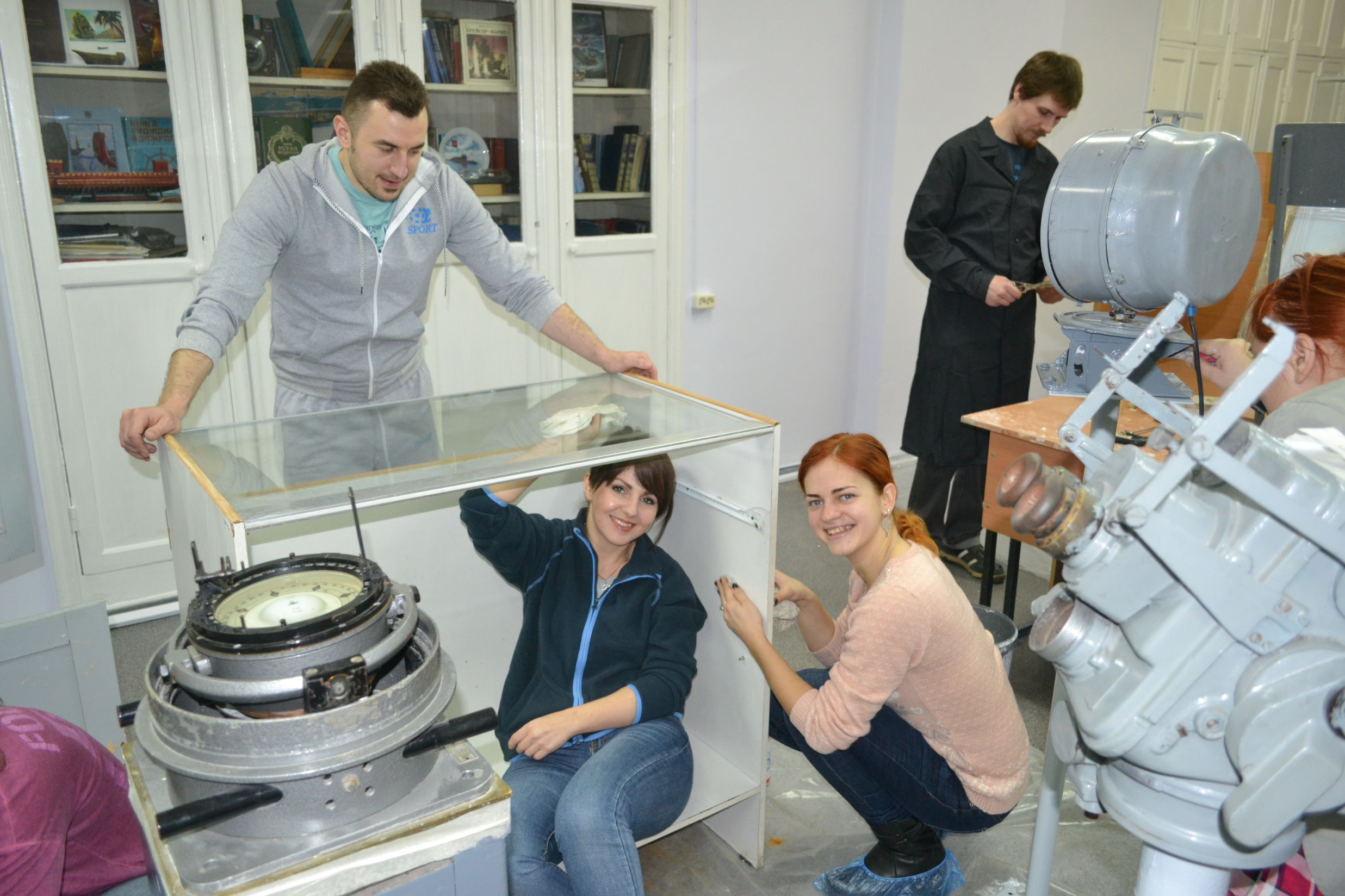 56
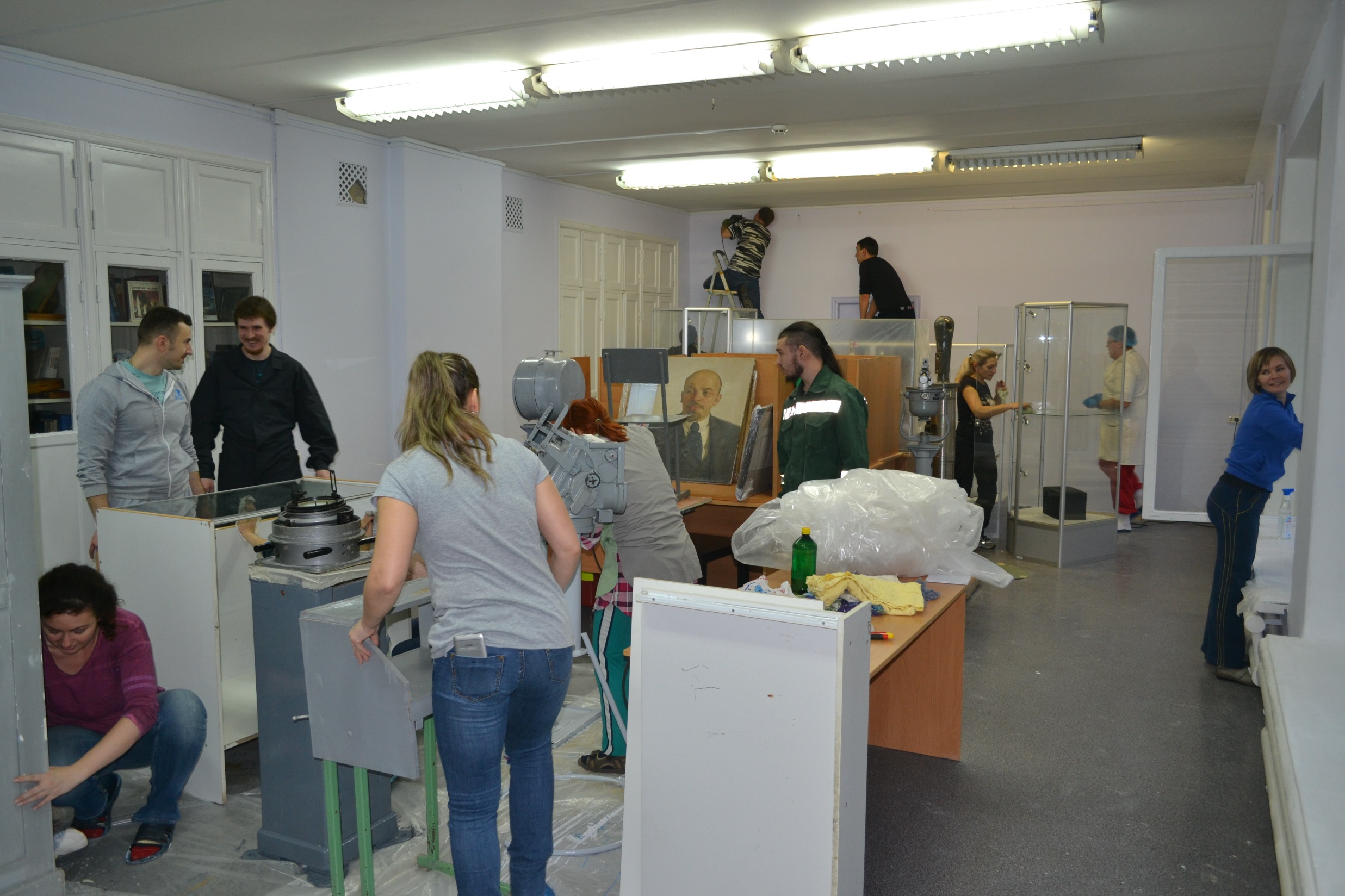 57
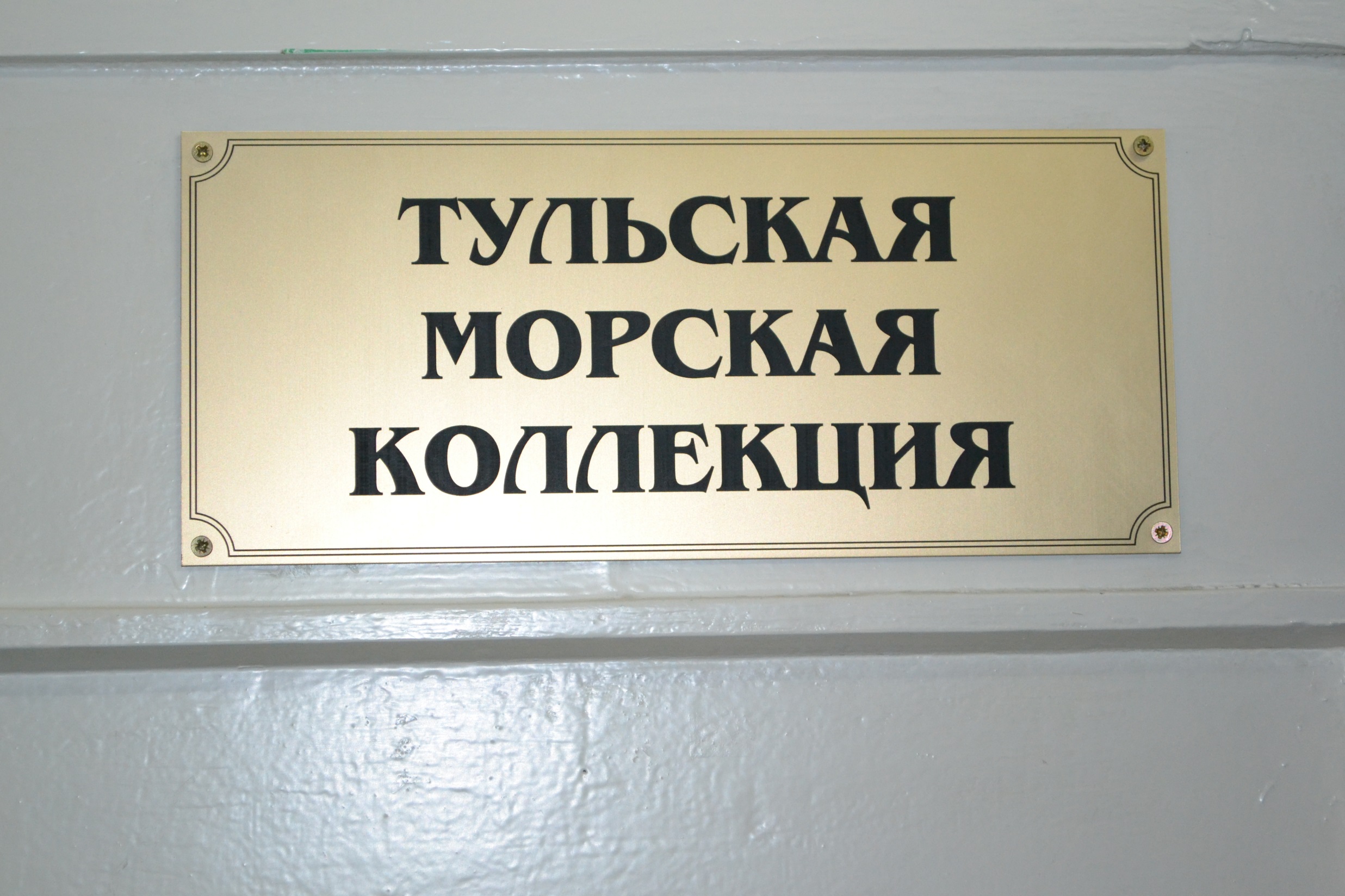 58
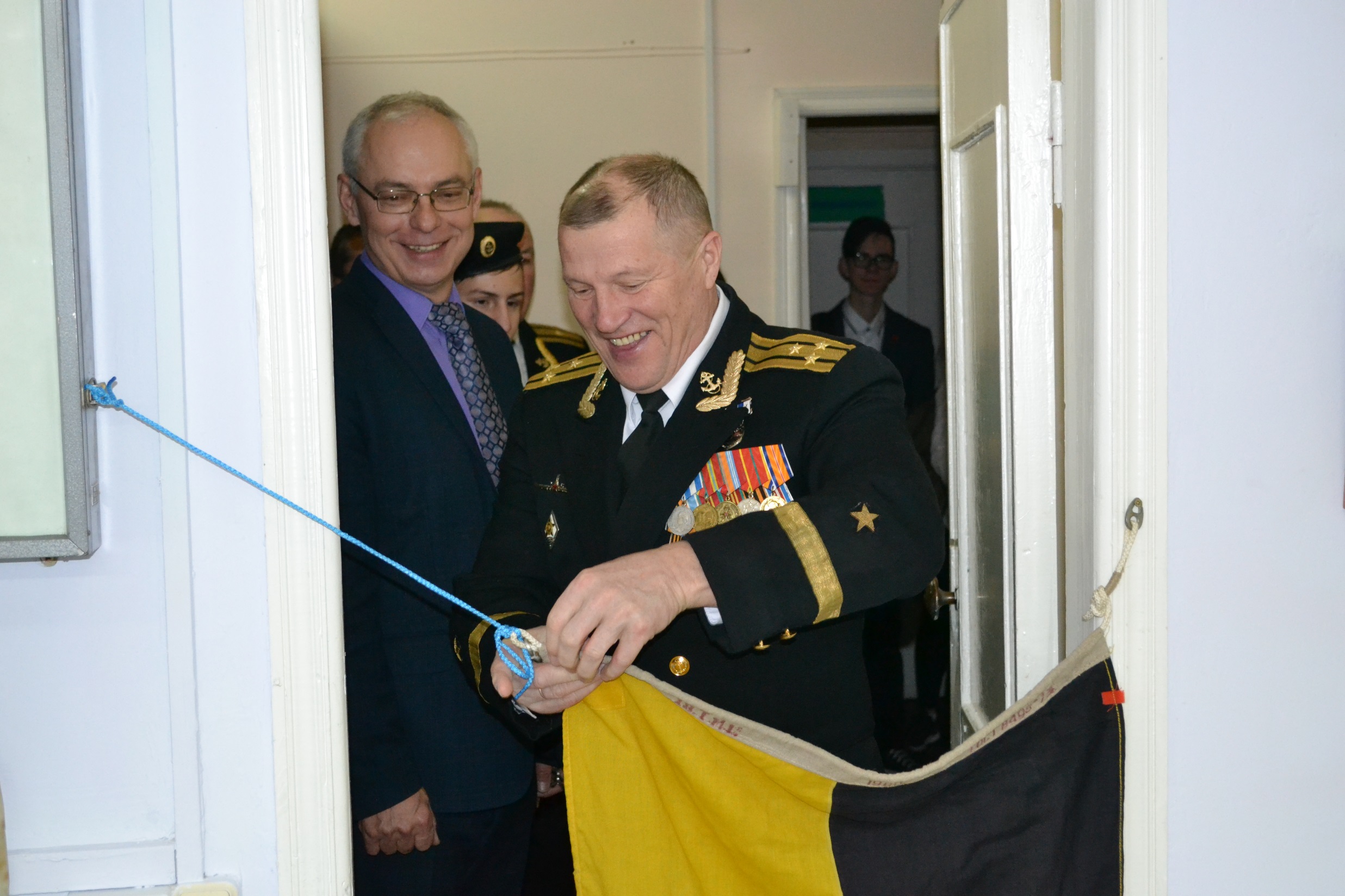 59
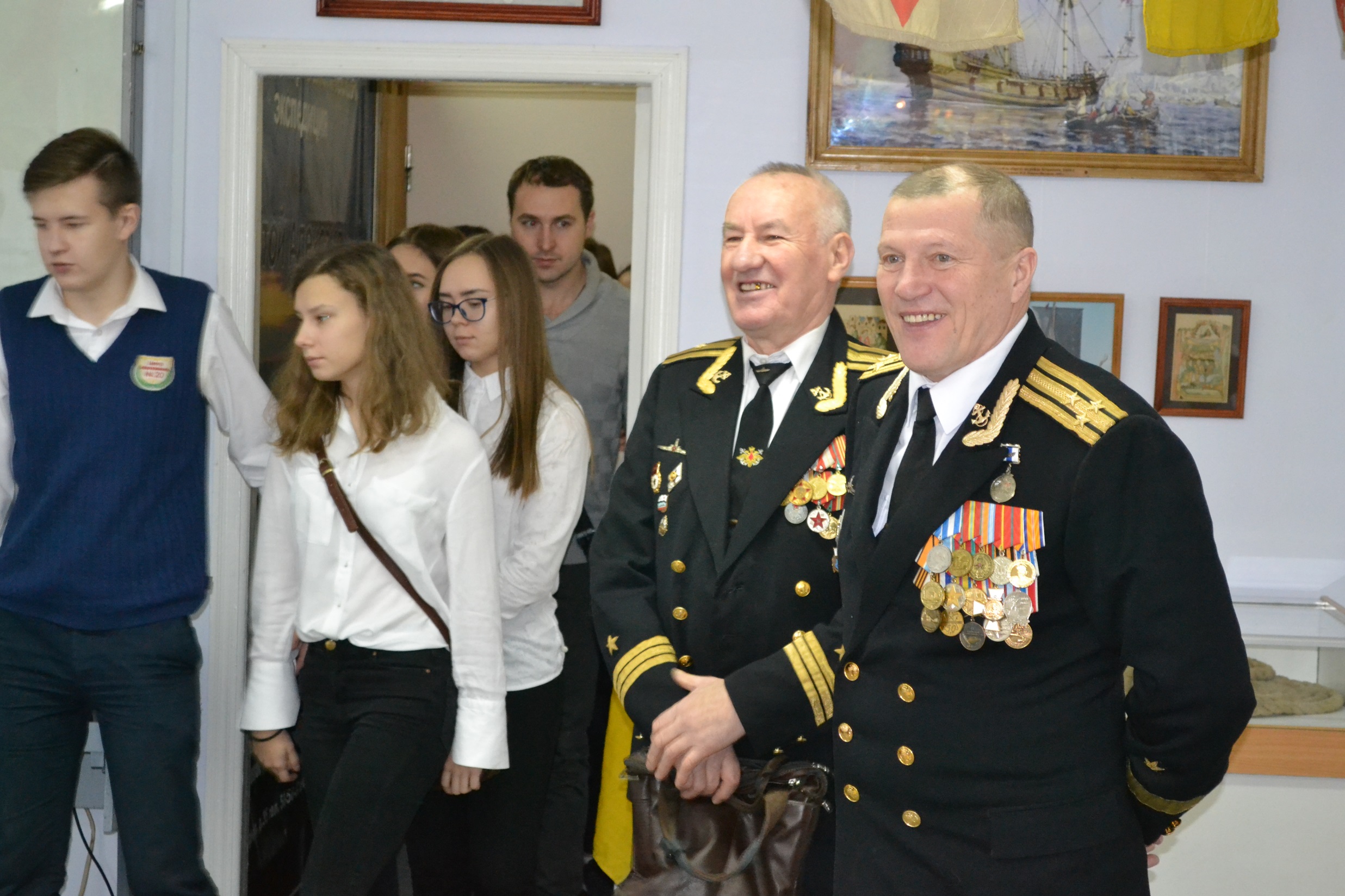 60
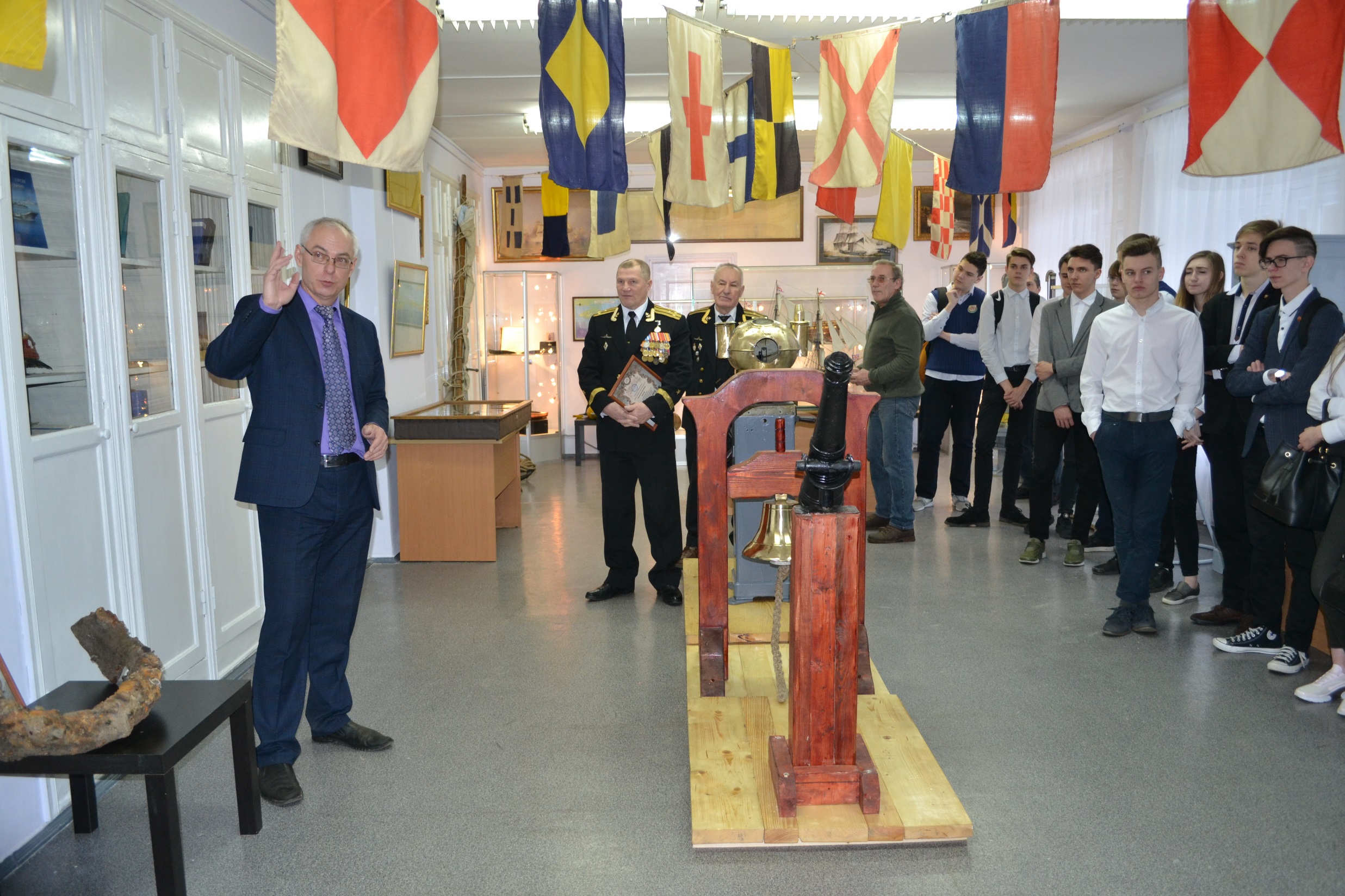 61
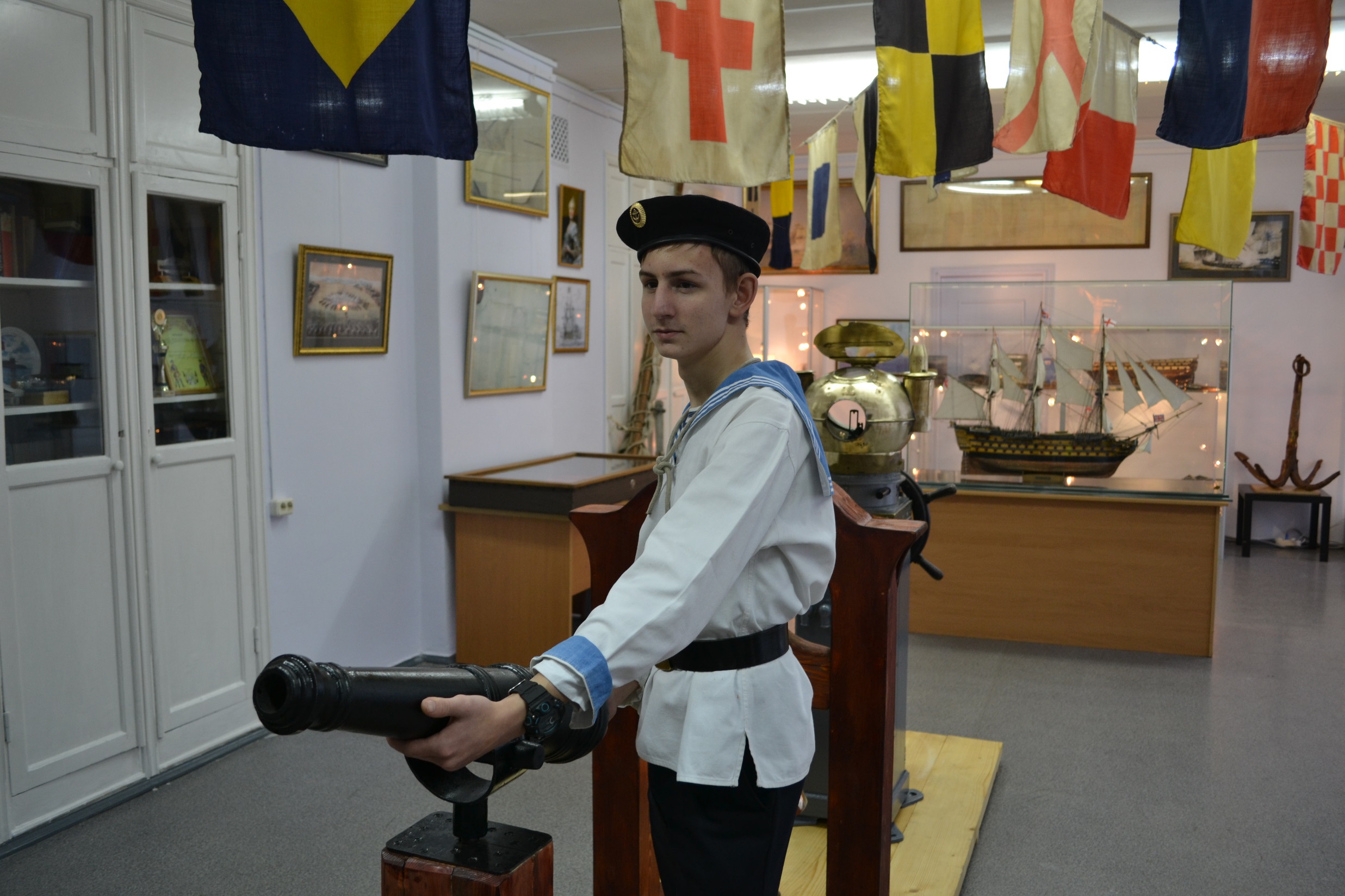 62
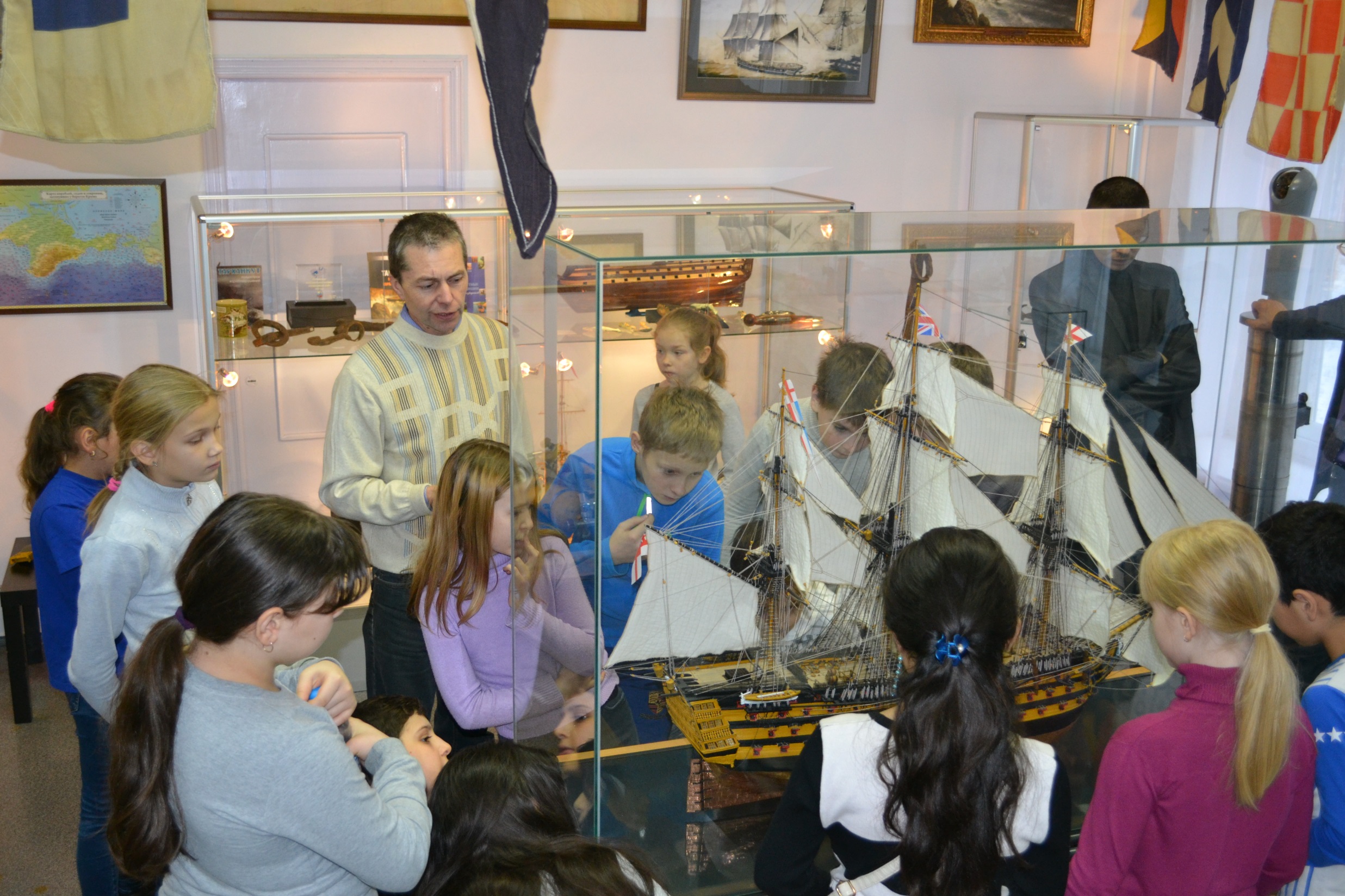 63
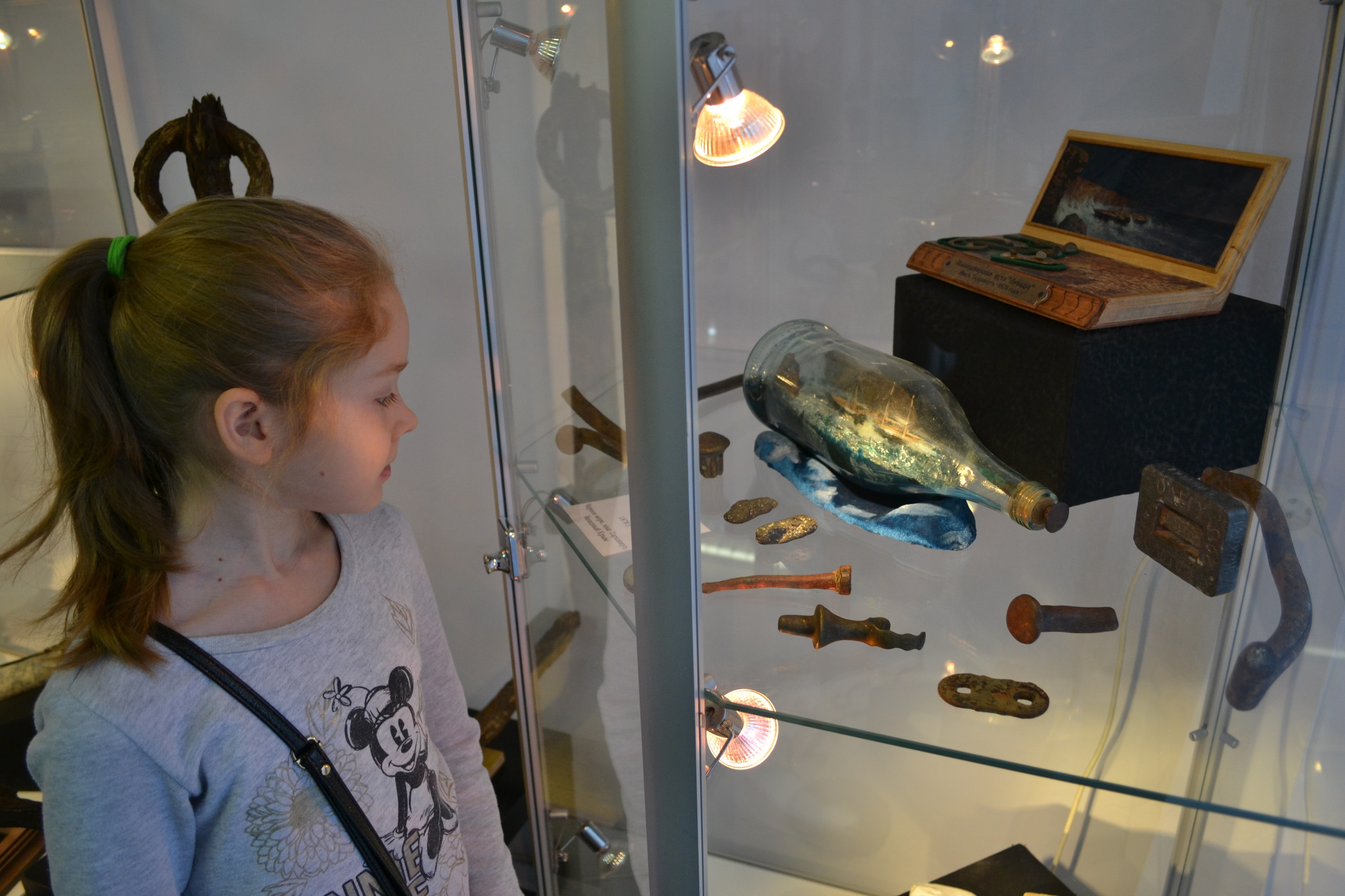 64
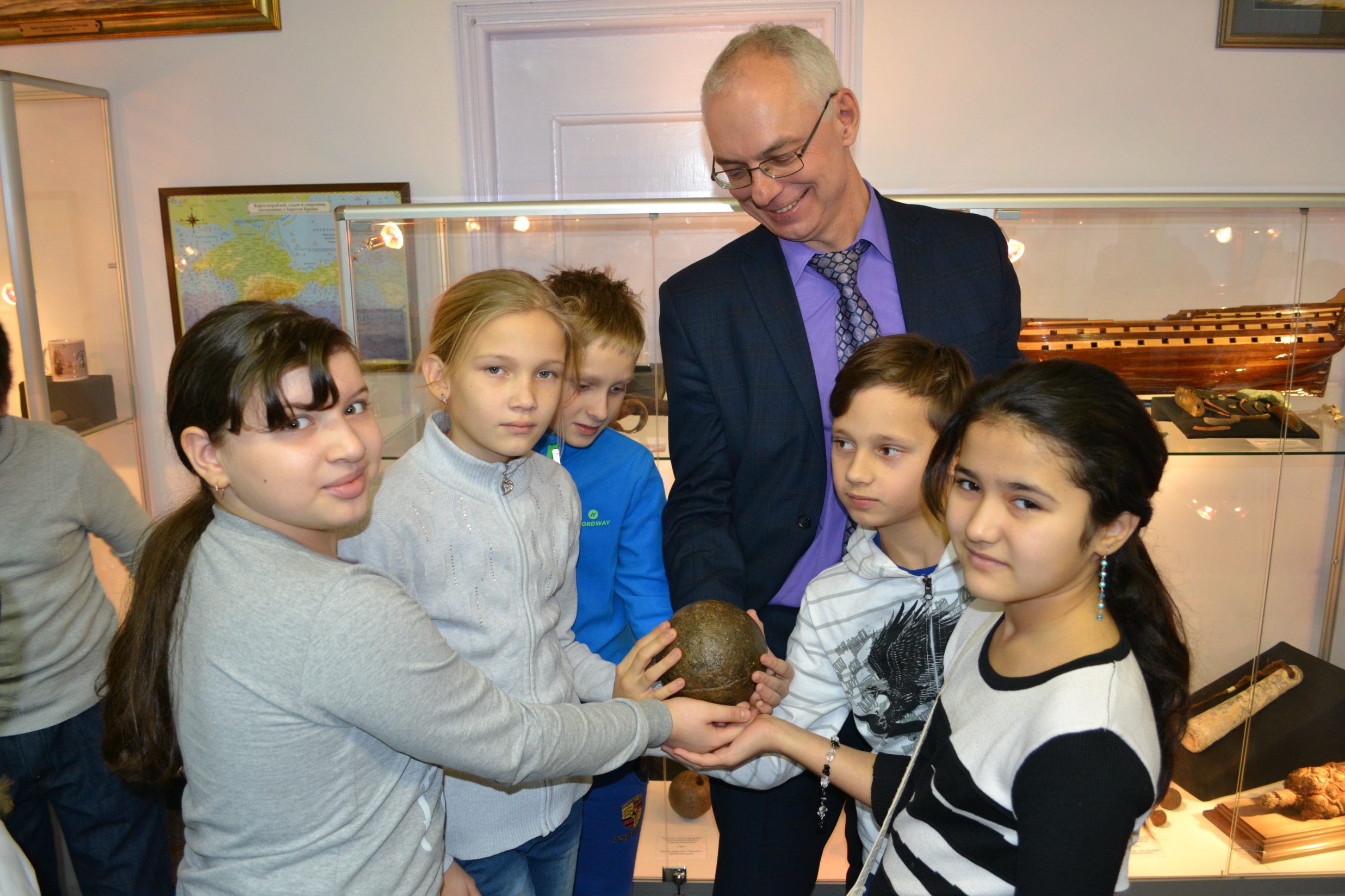 65
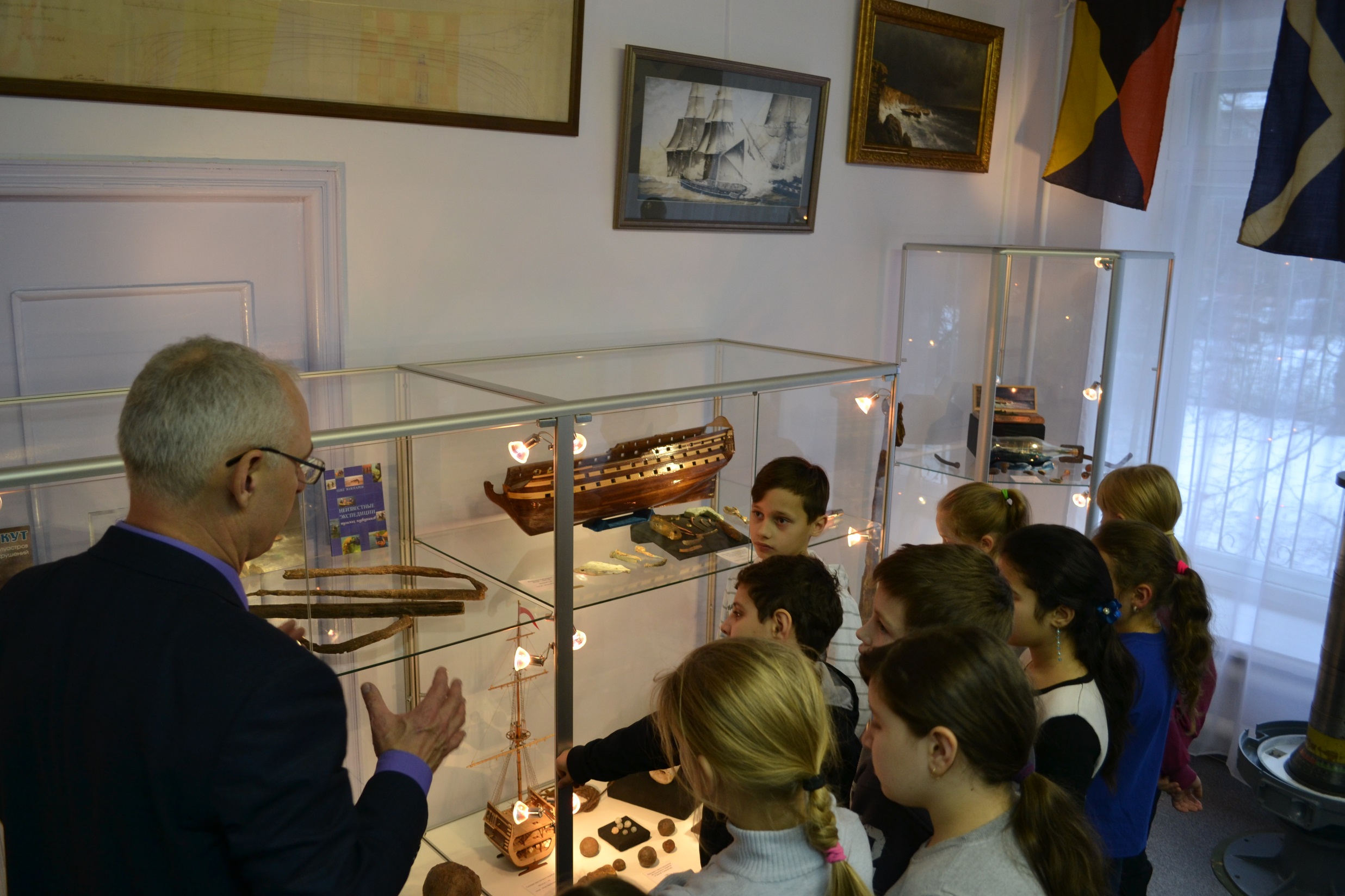 66
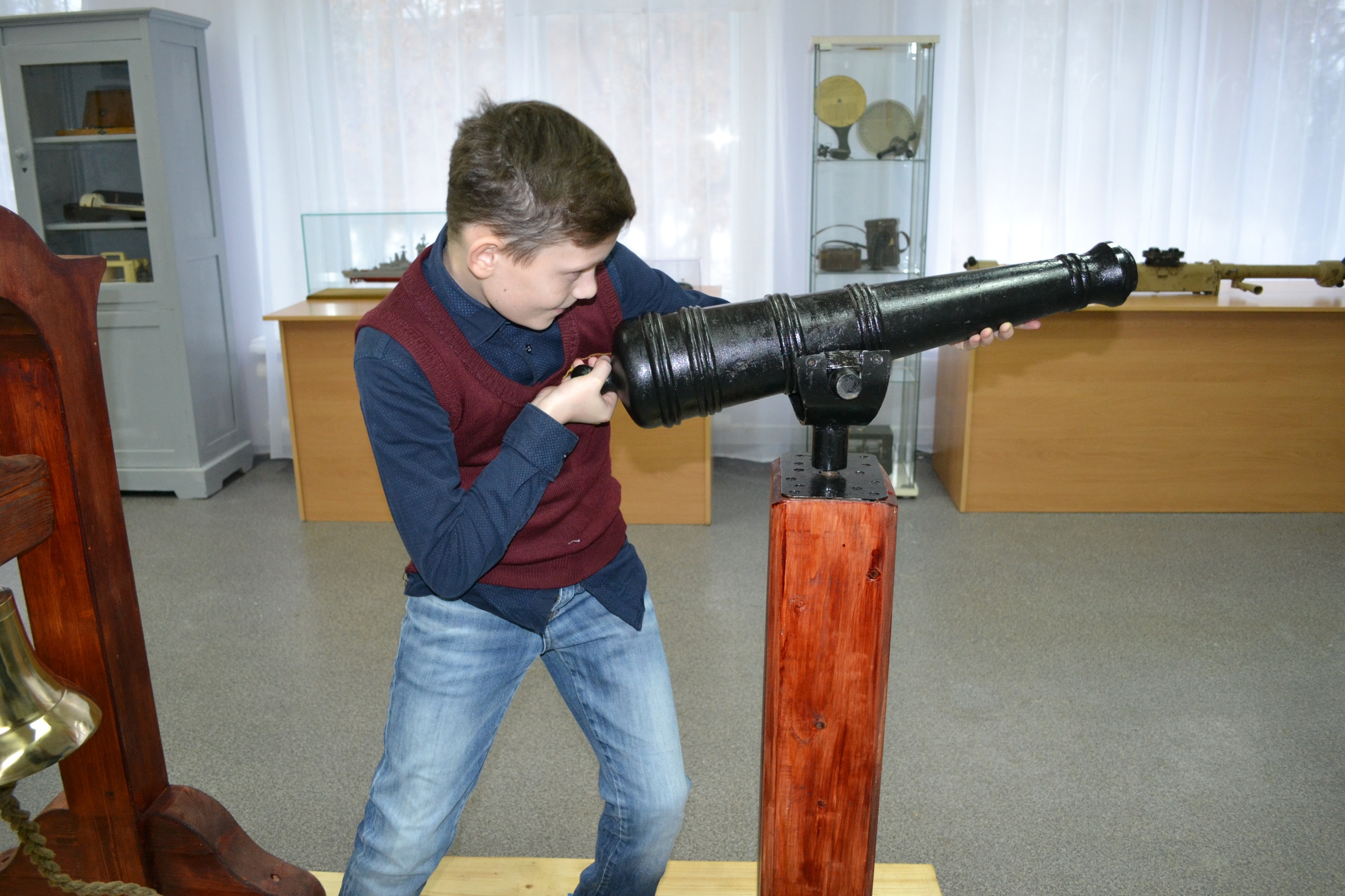 67
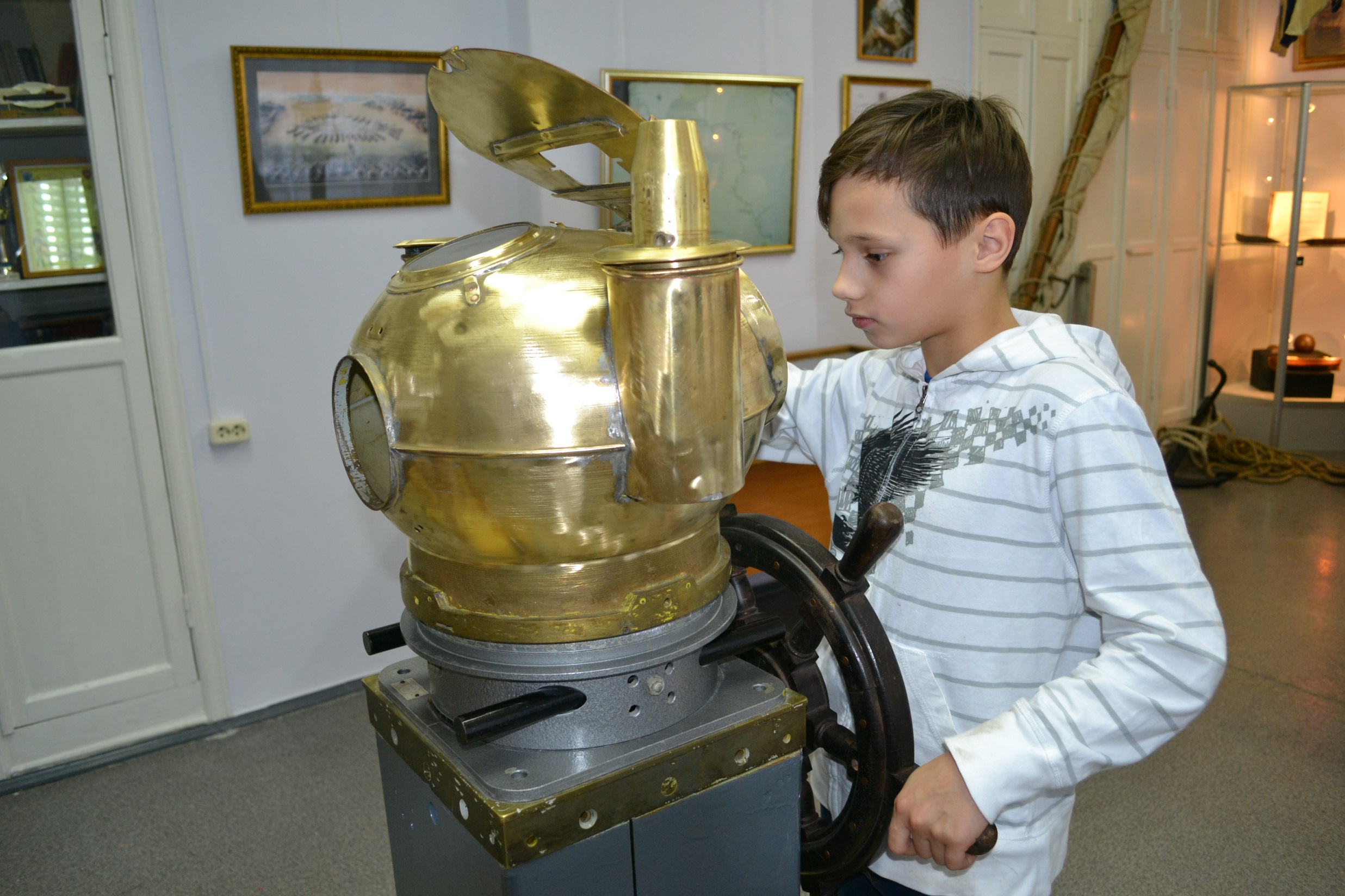 68
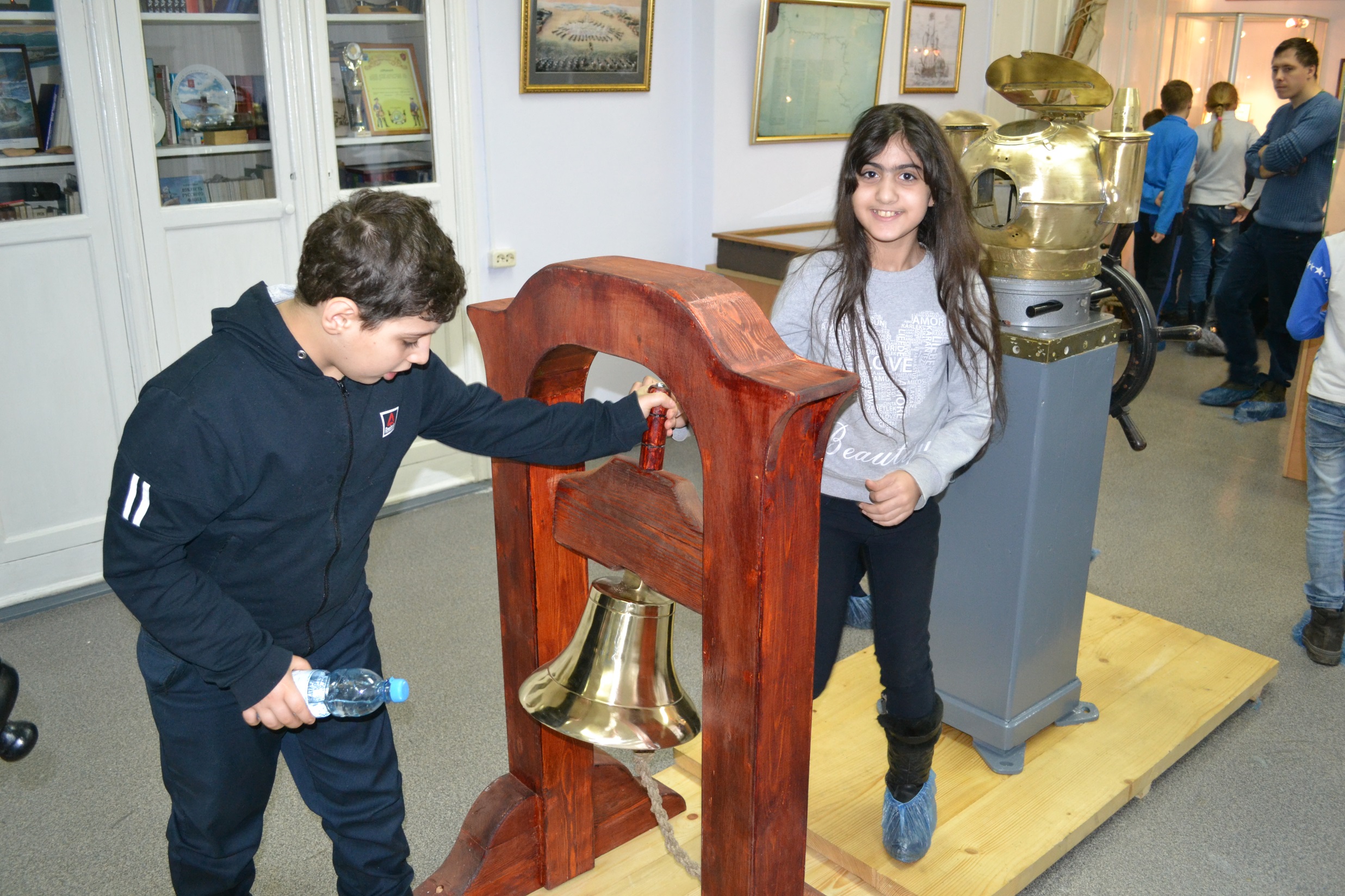 69
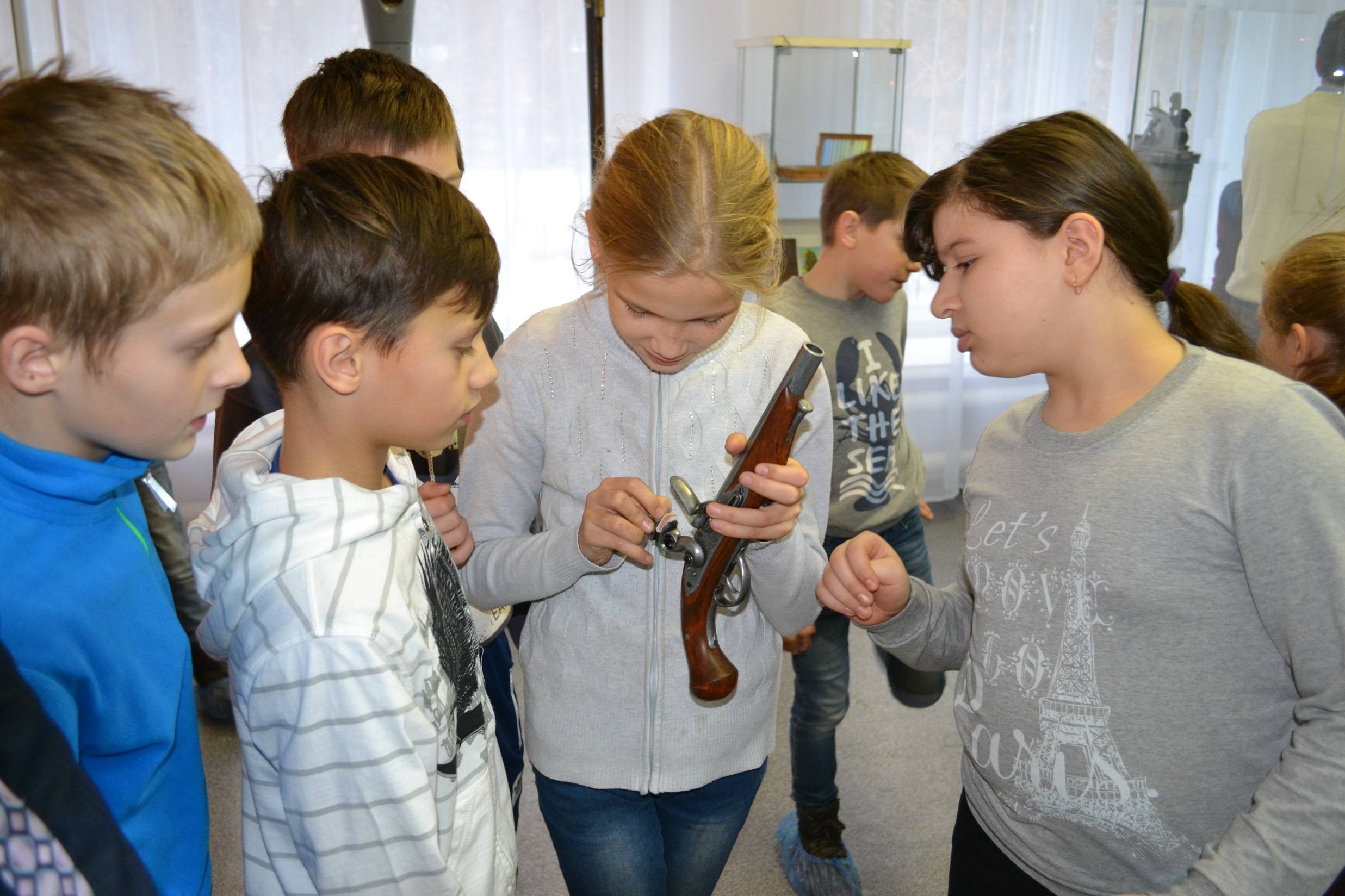 70
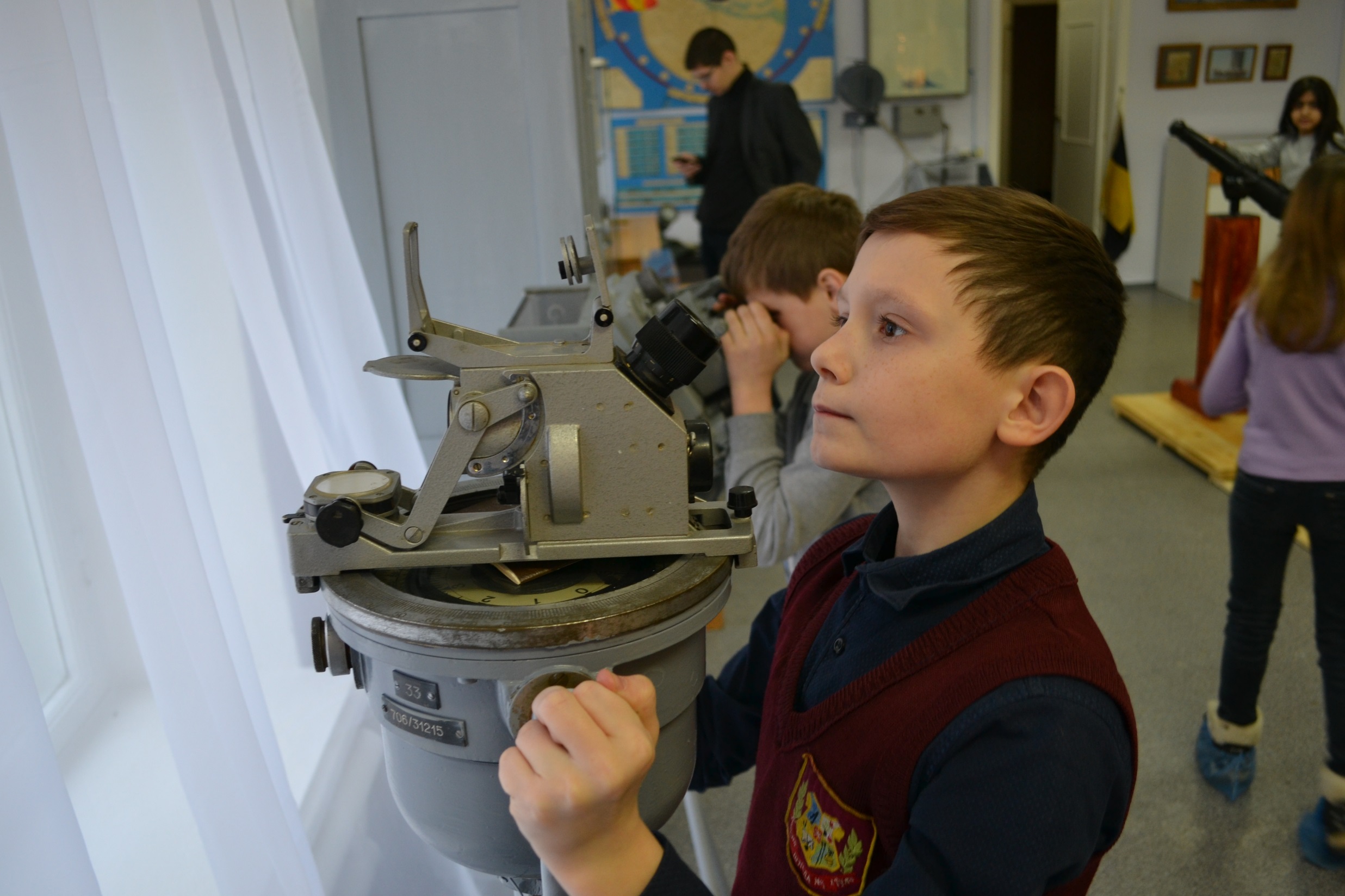 71
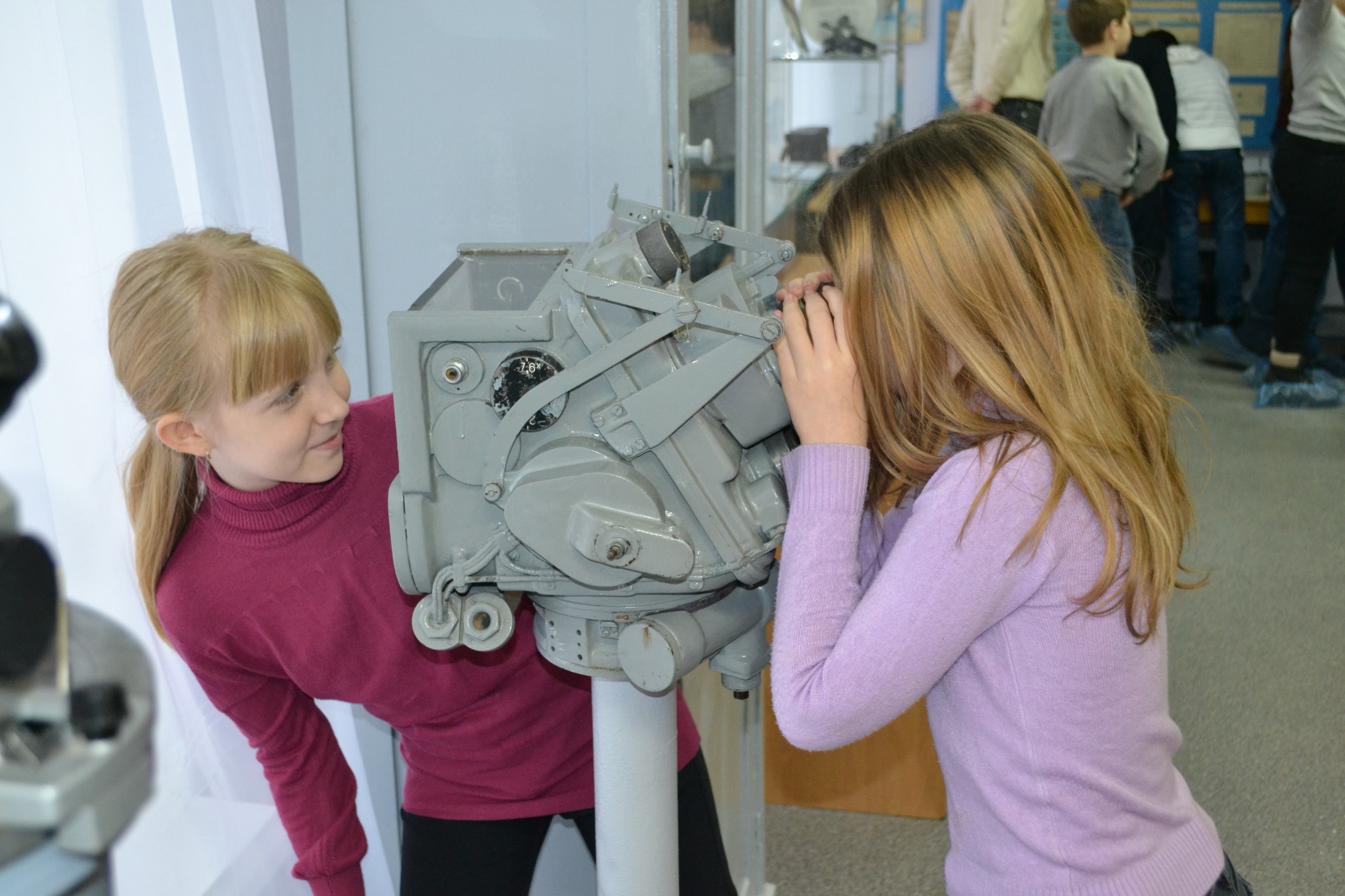 72
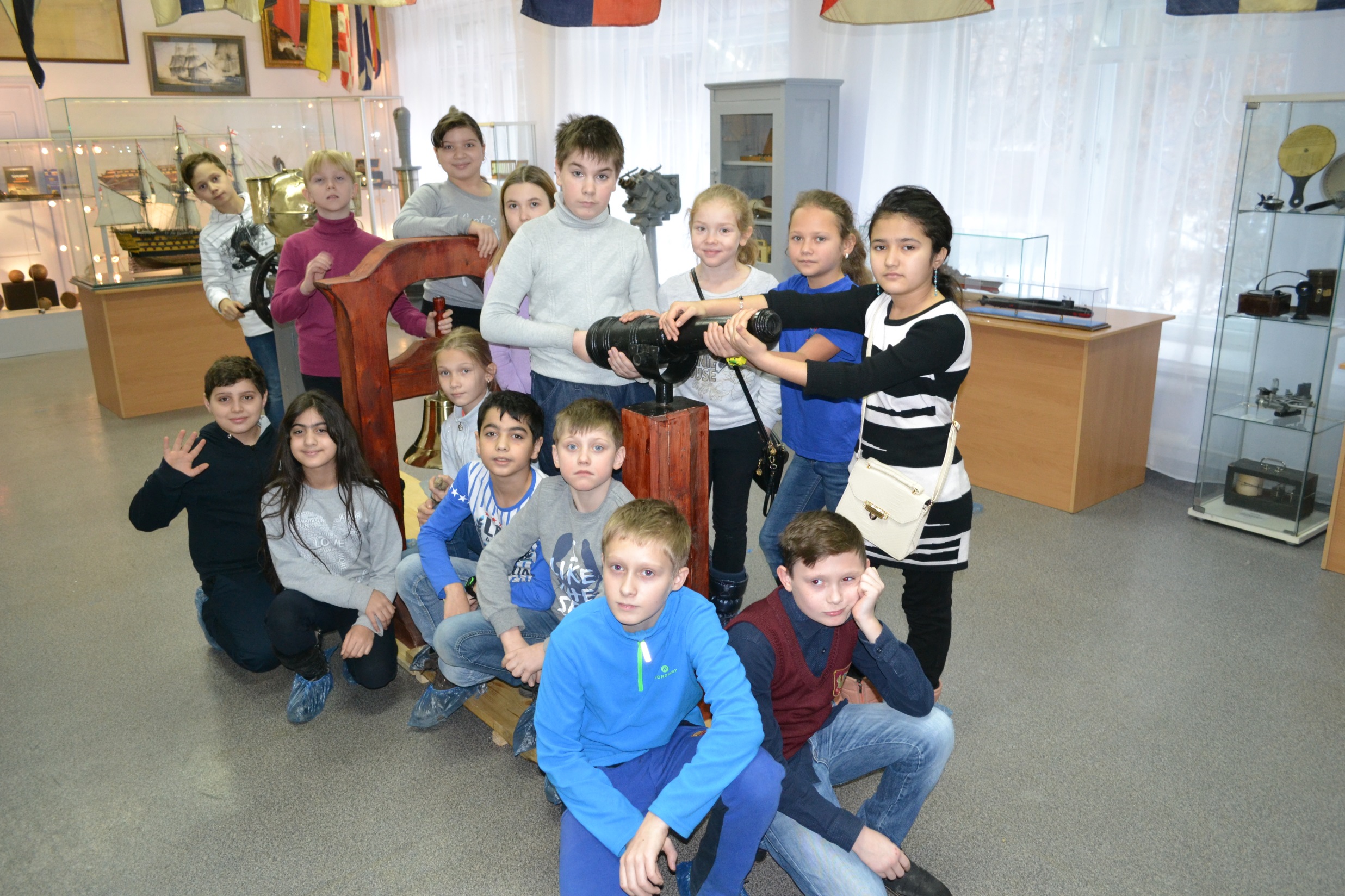 73
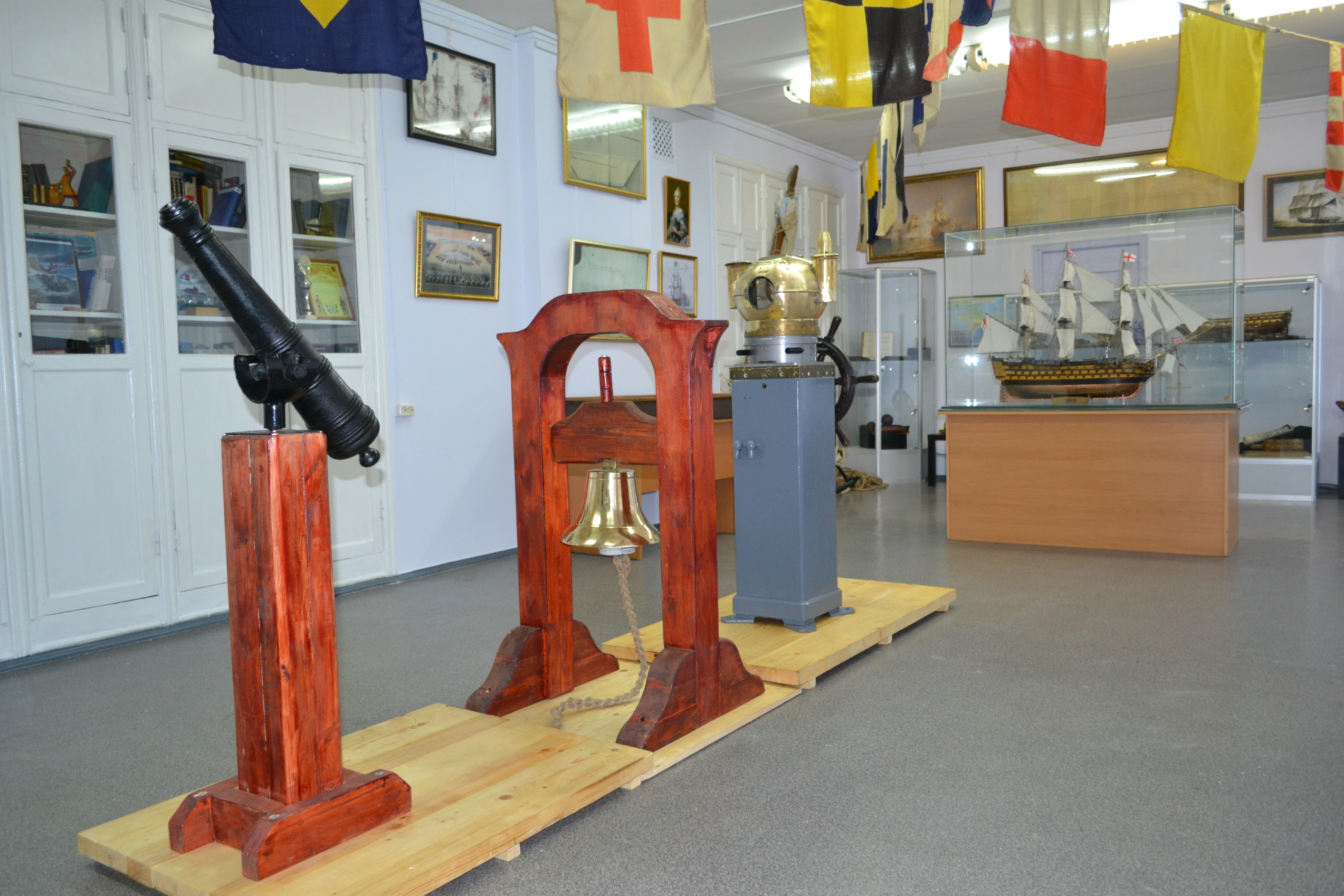 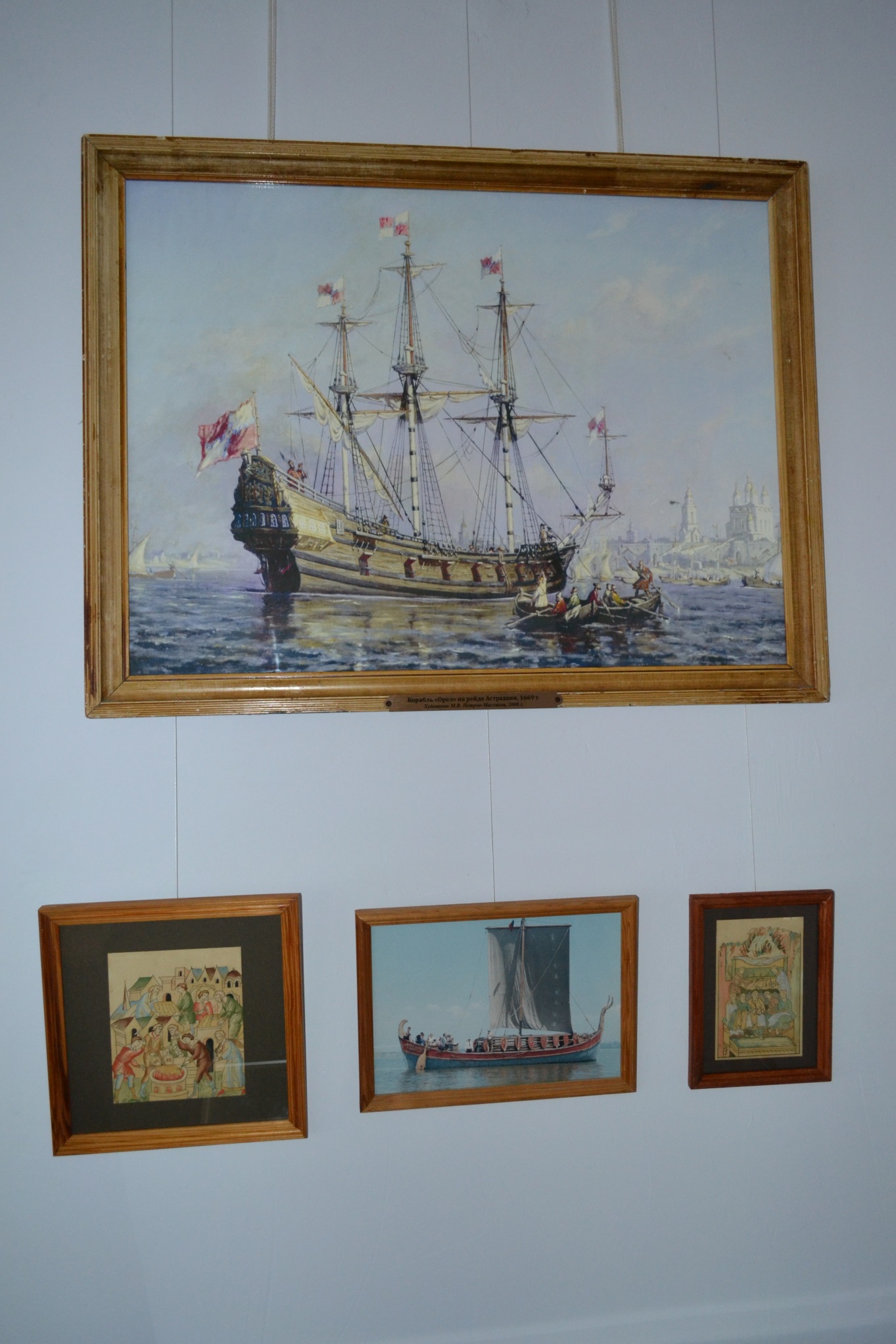 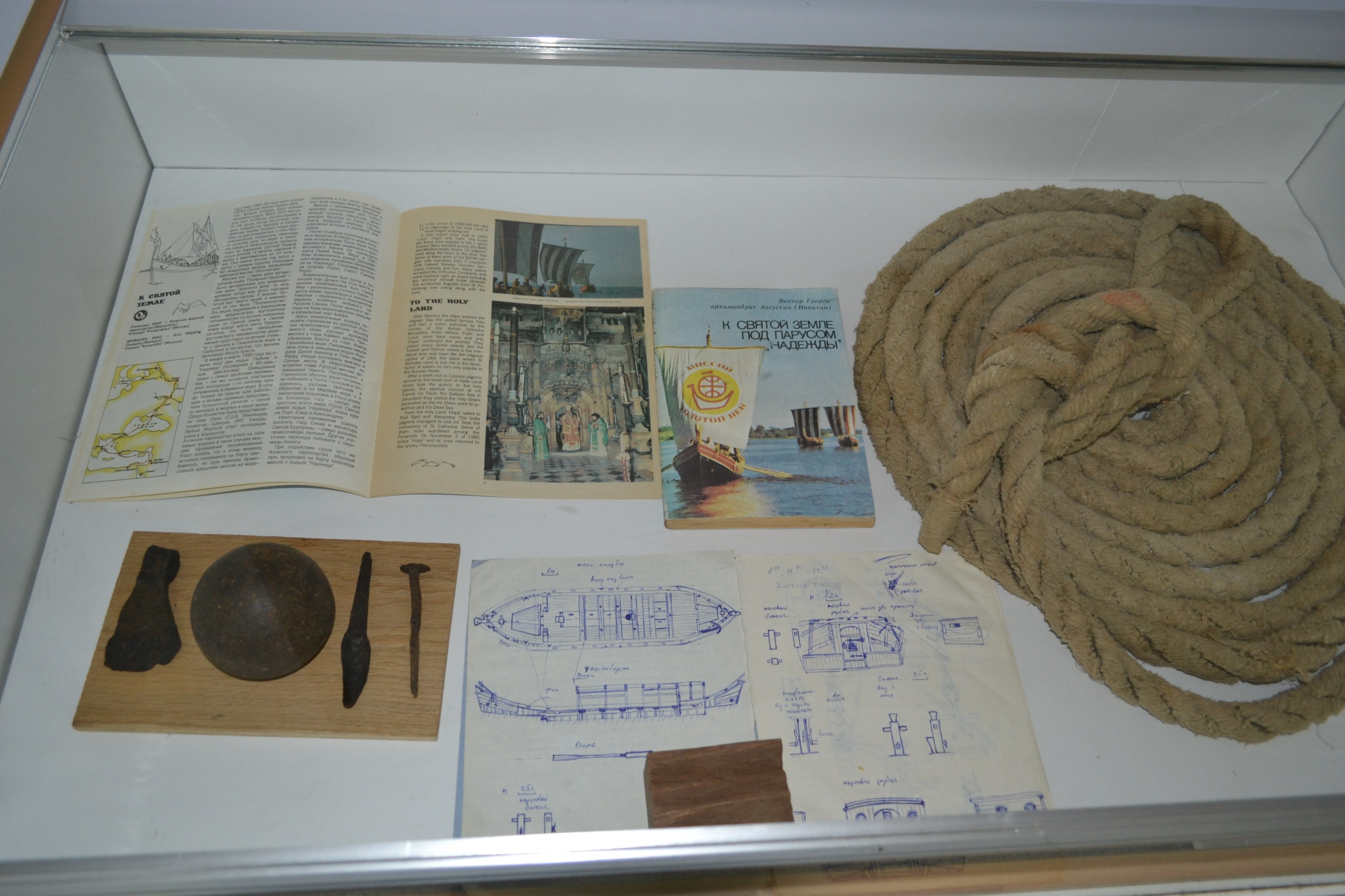 76
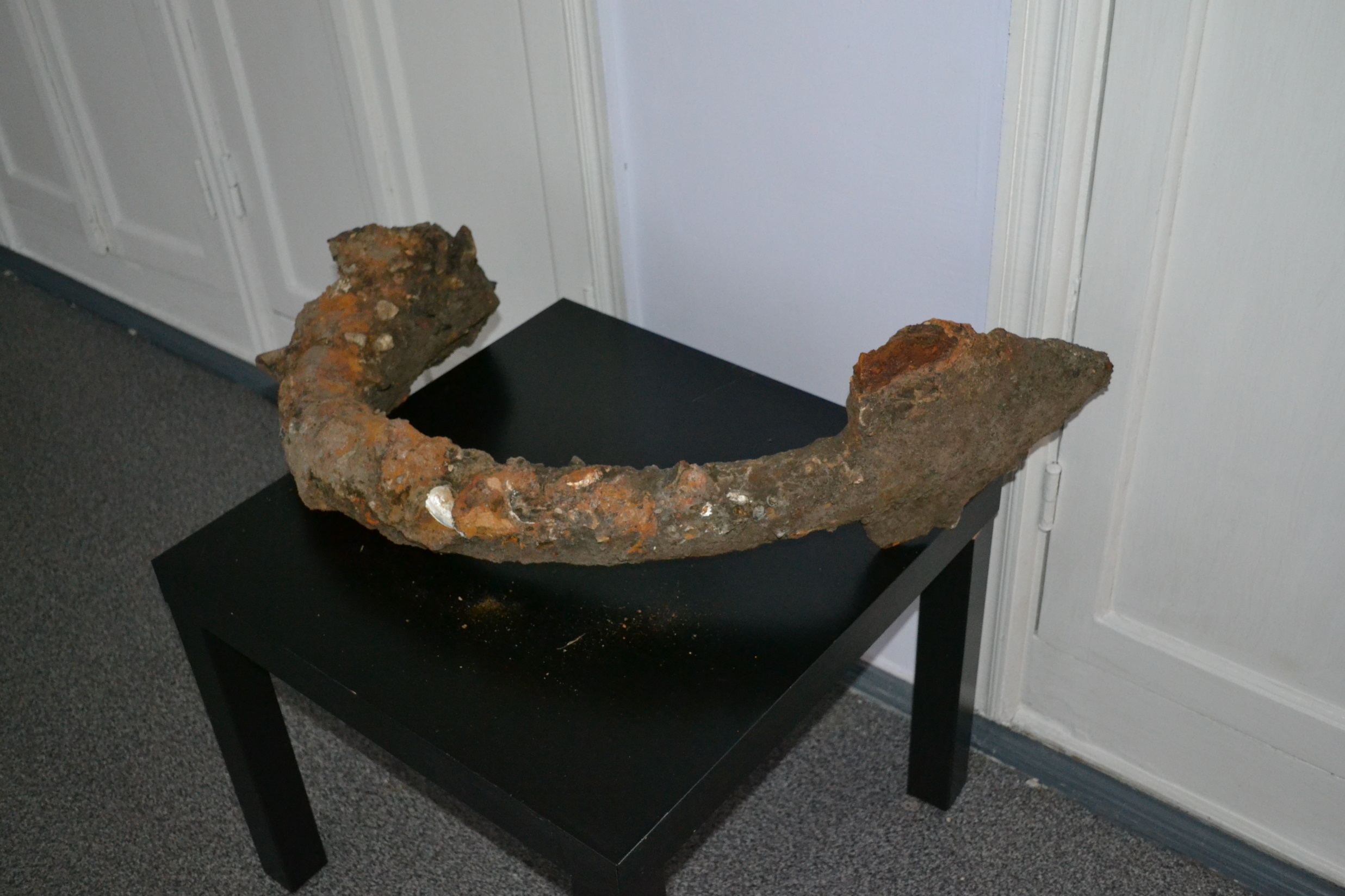 77
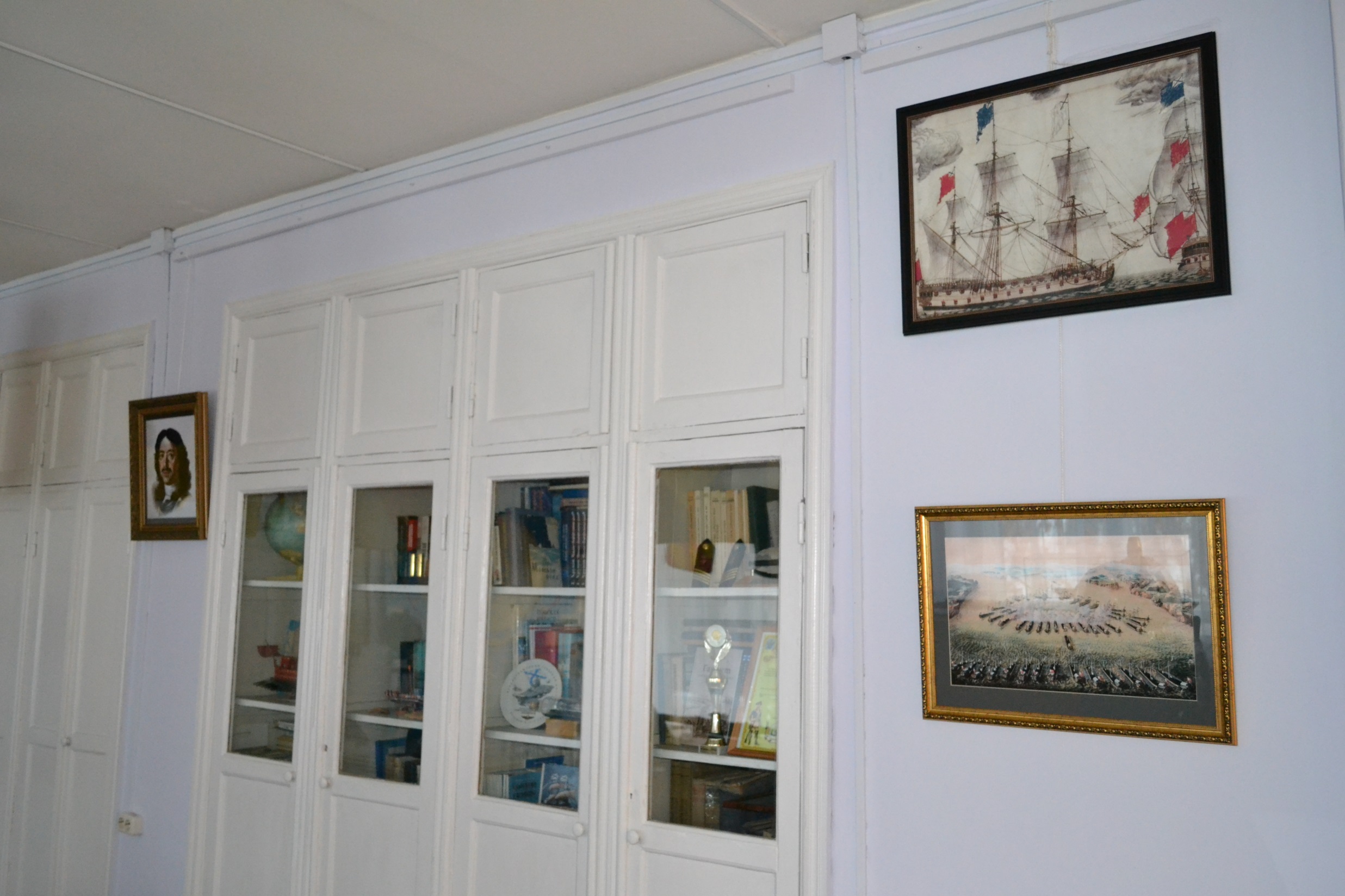 78
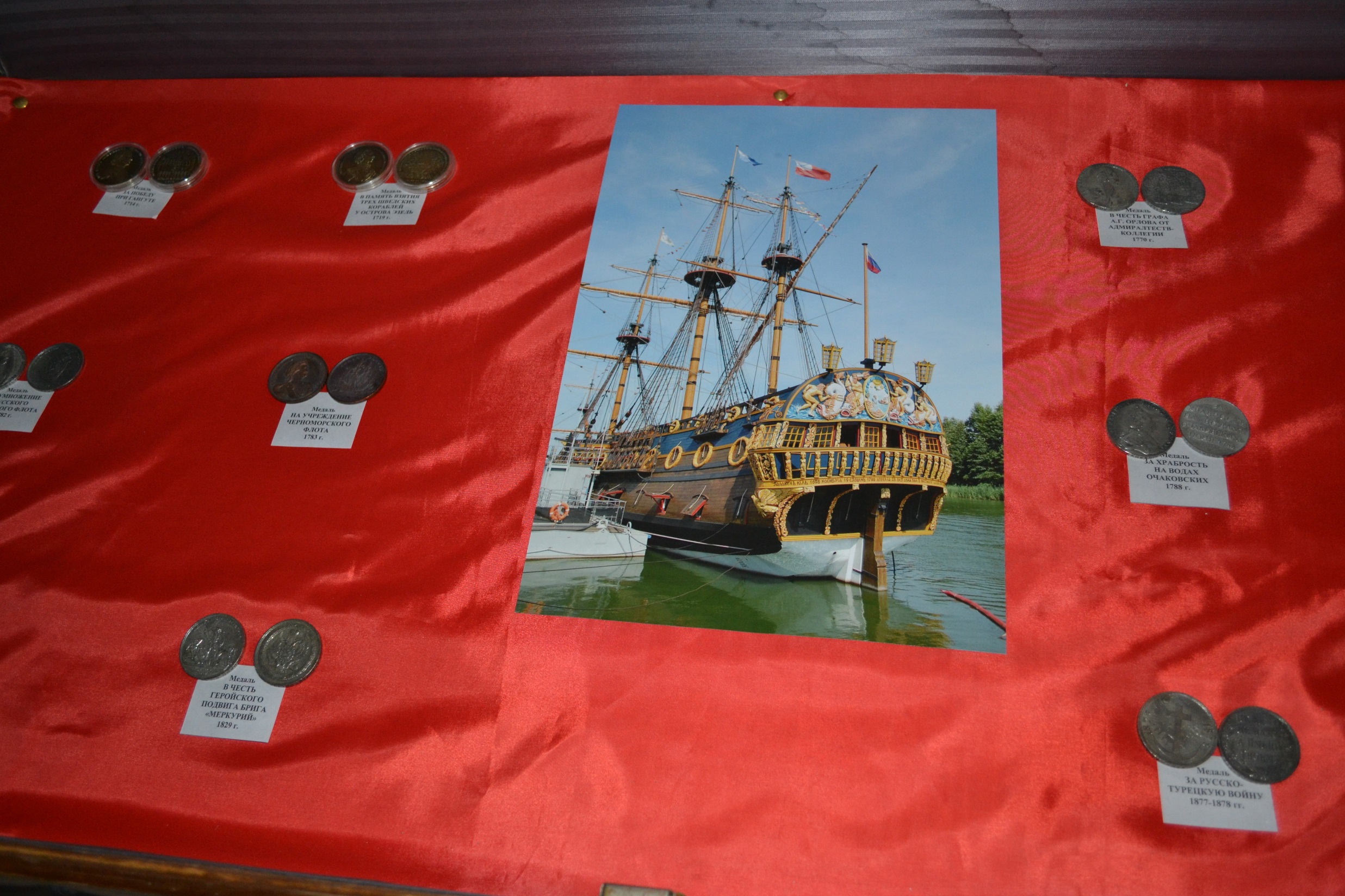 79
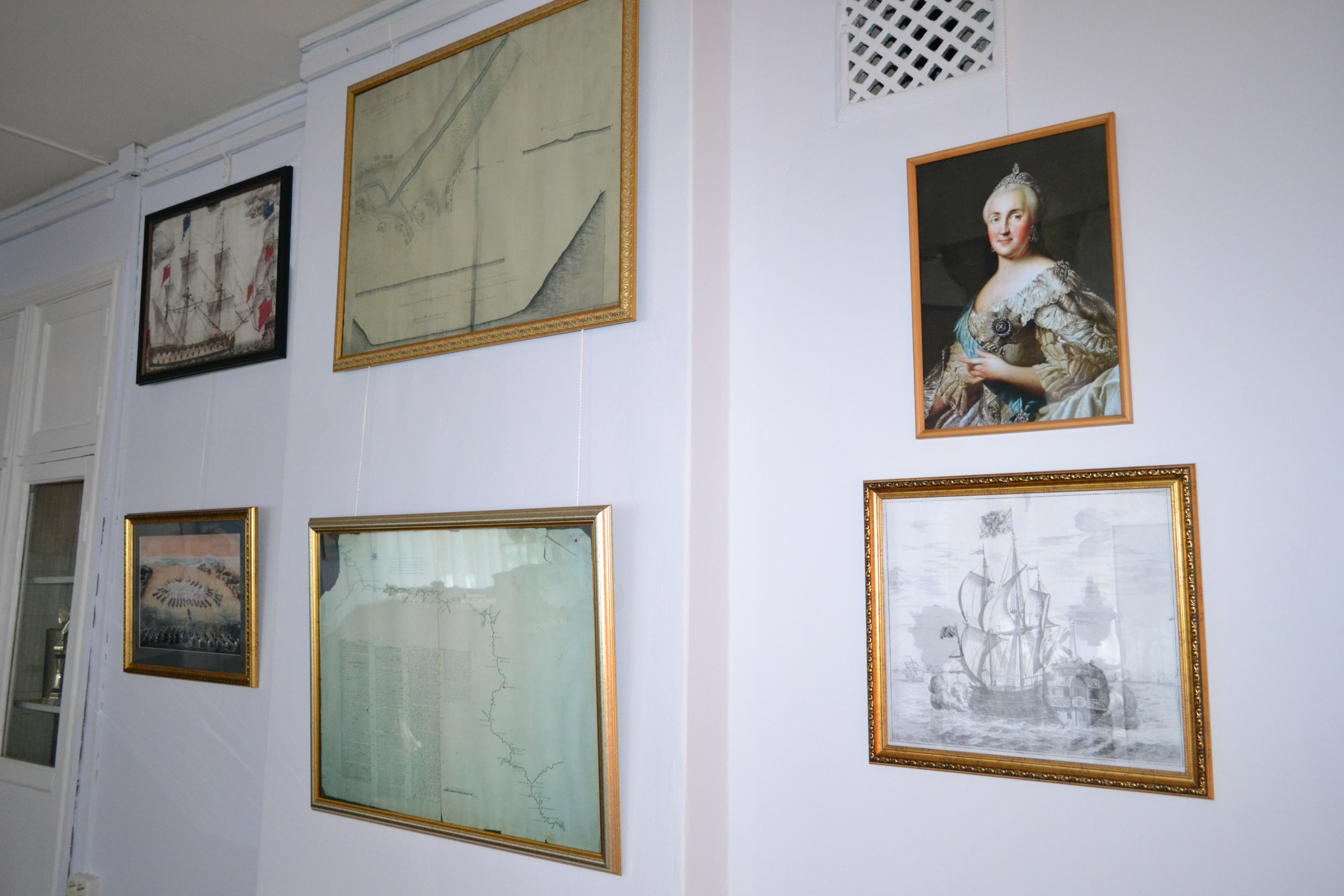 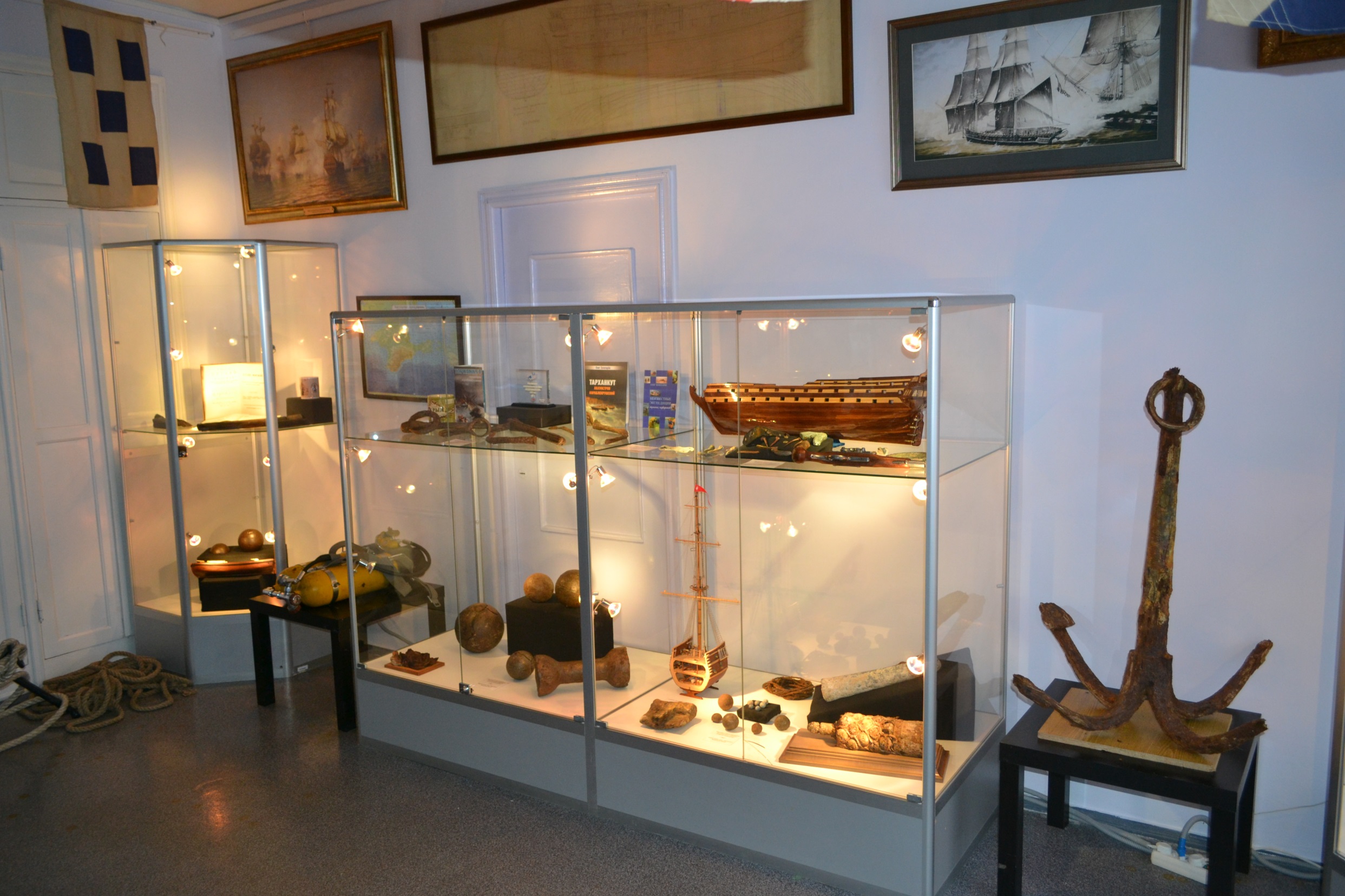 81
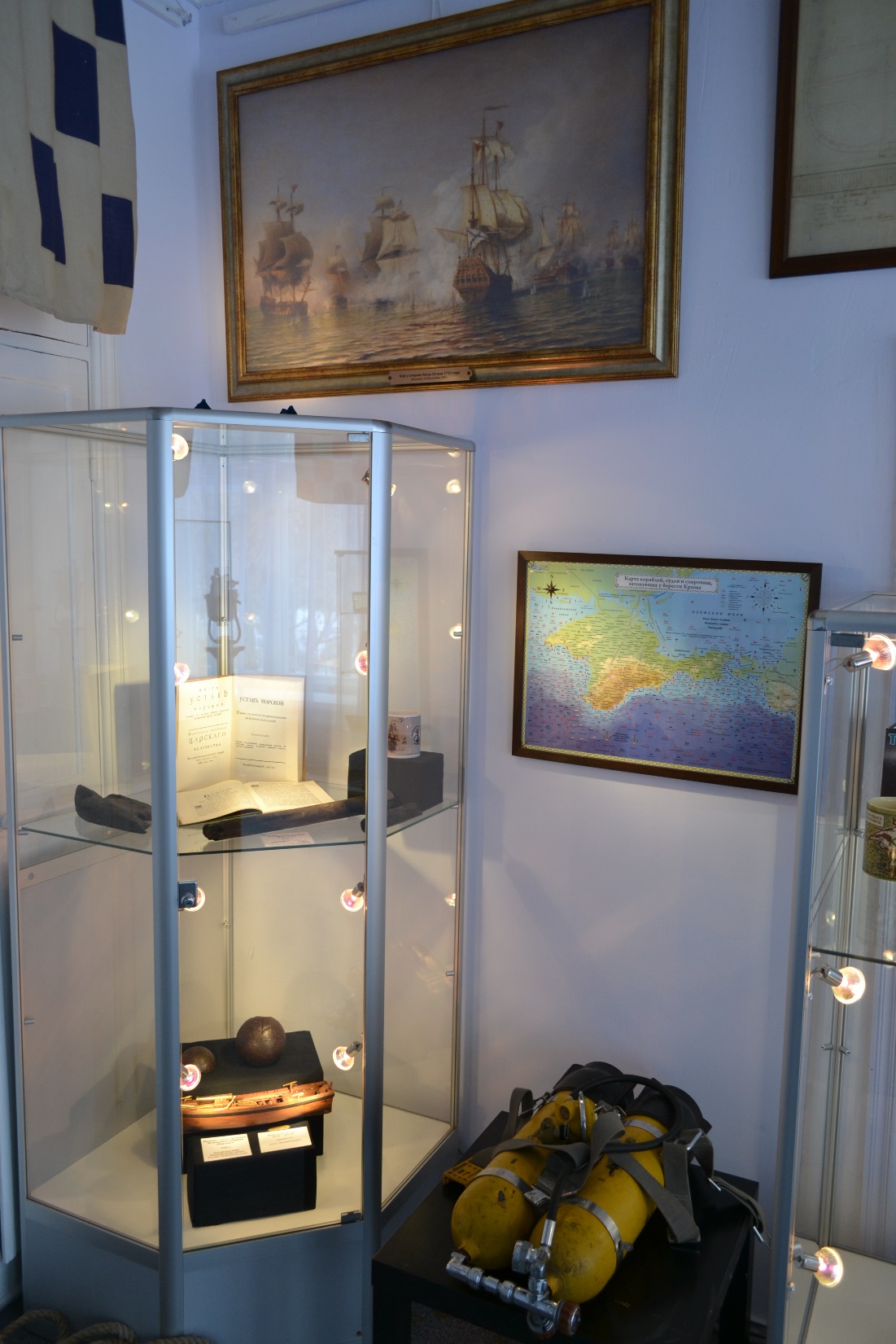 82
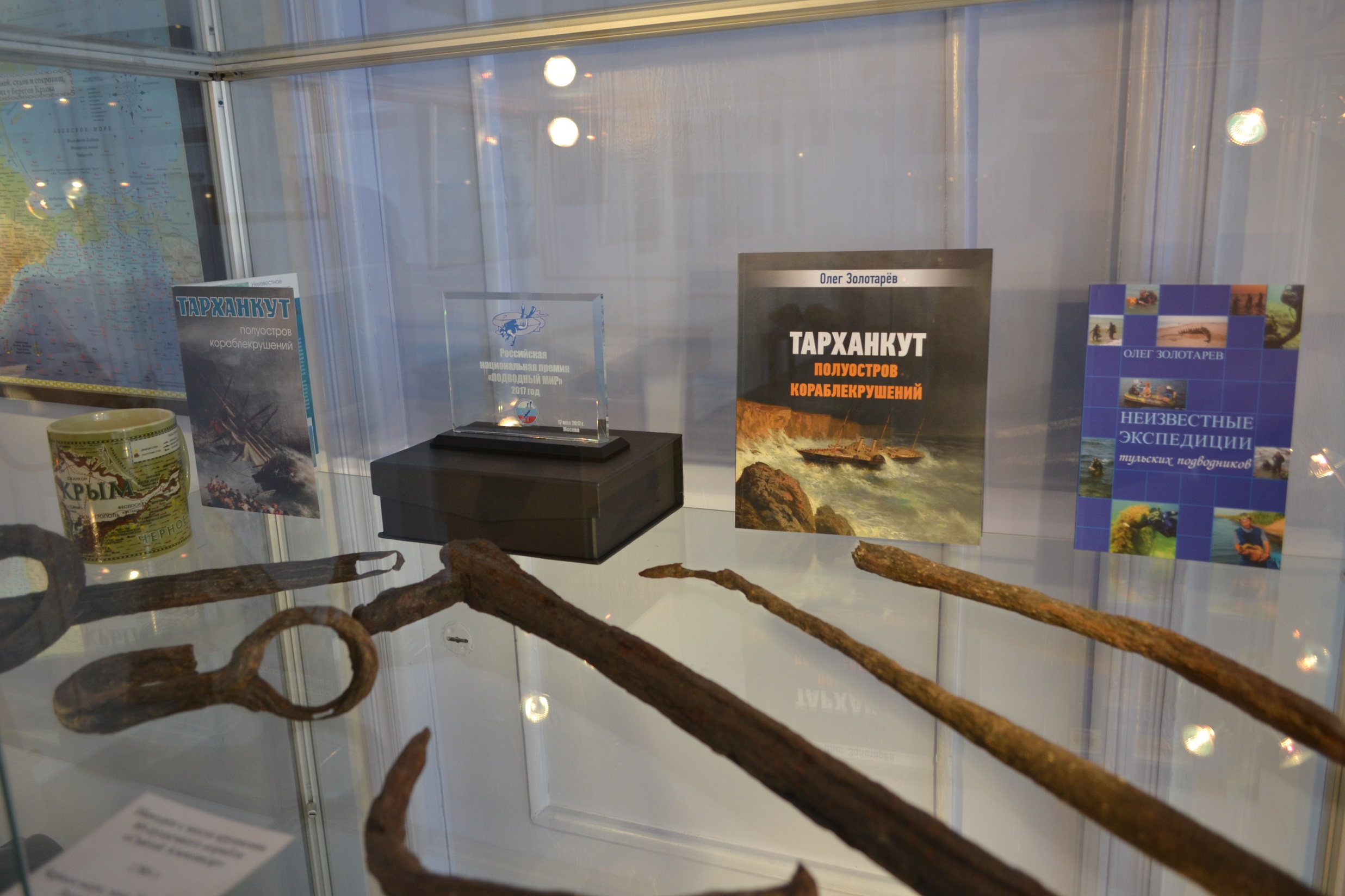 83
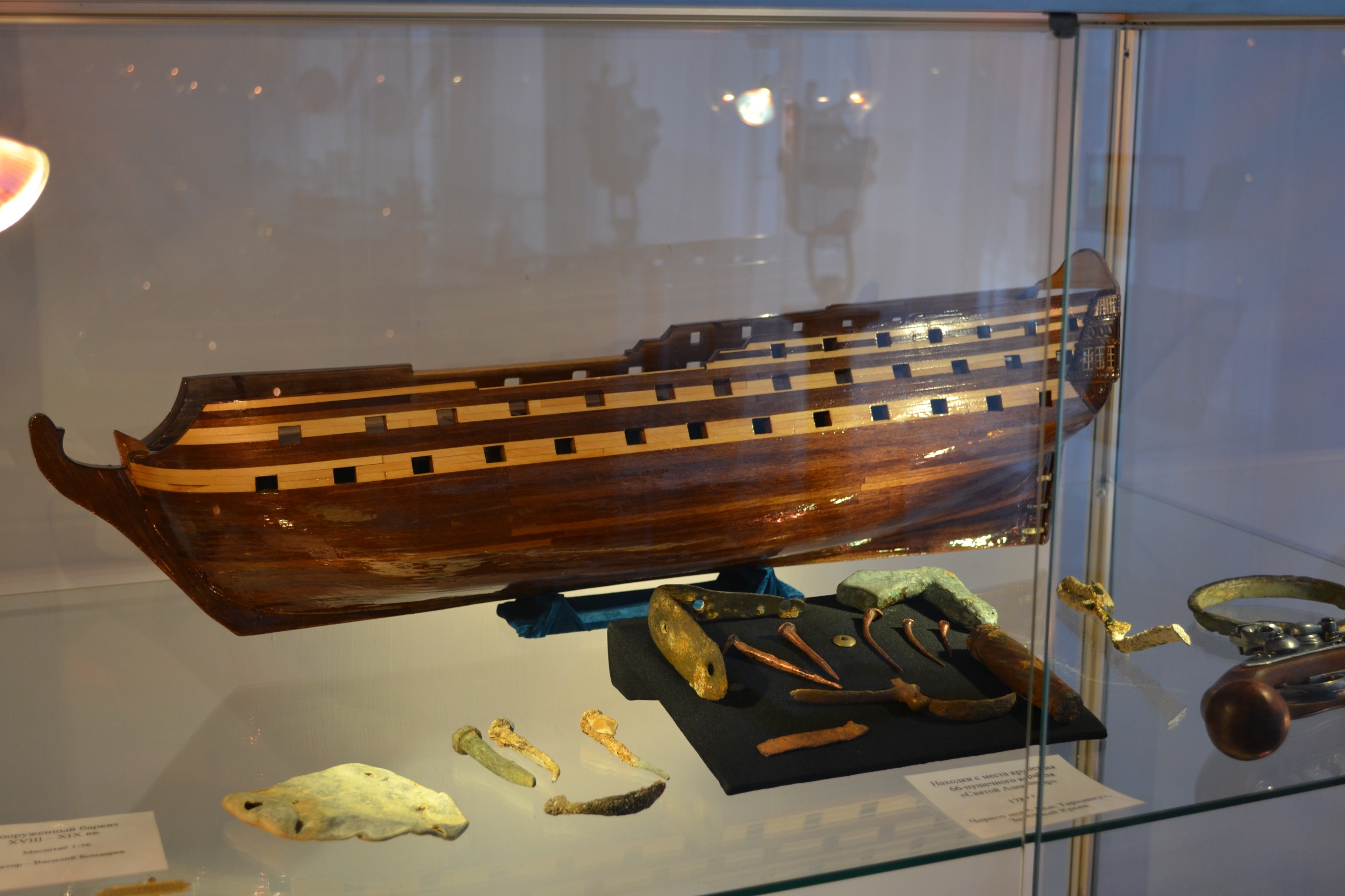 84
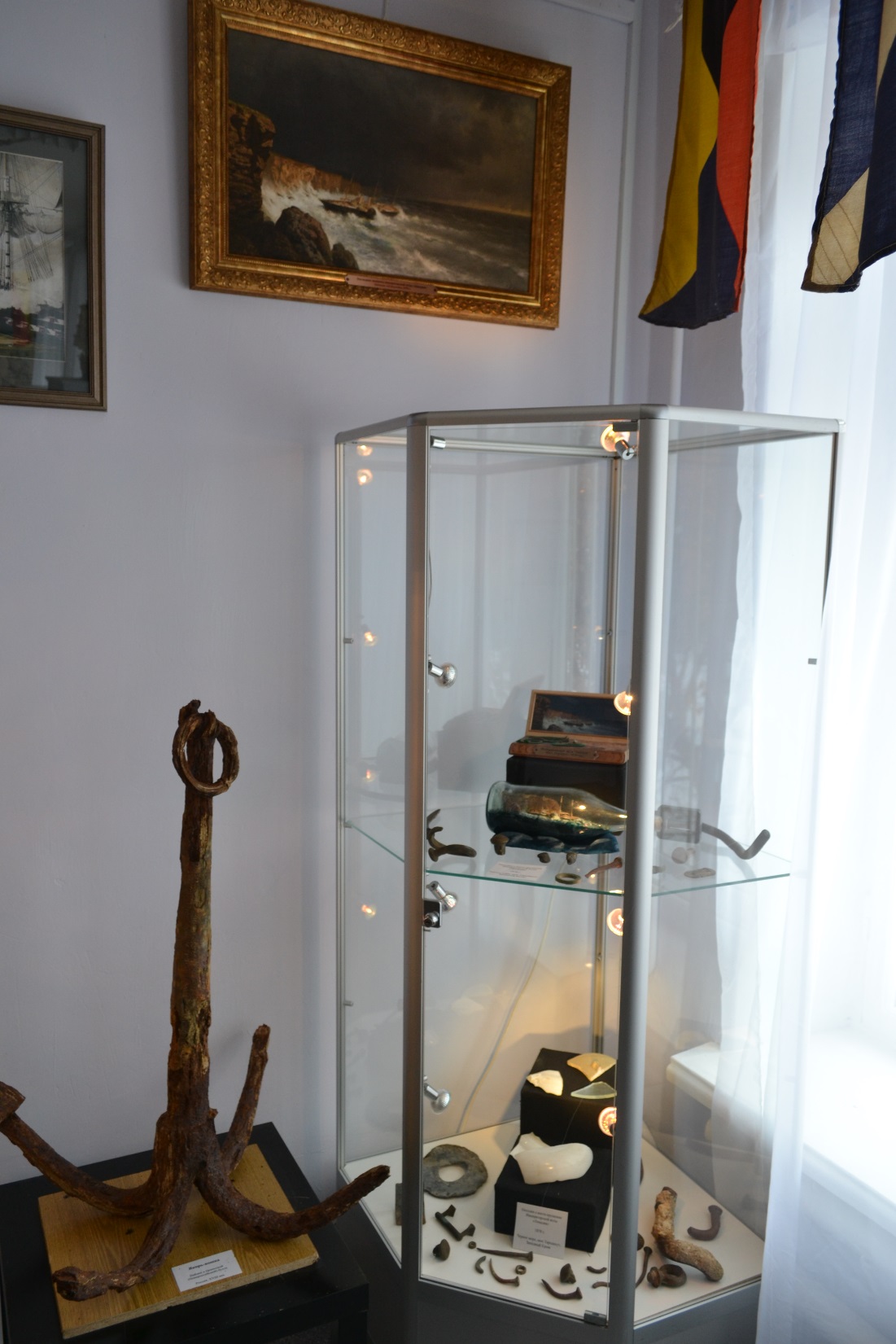 85
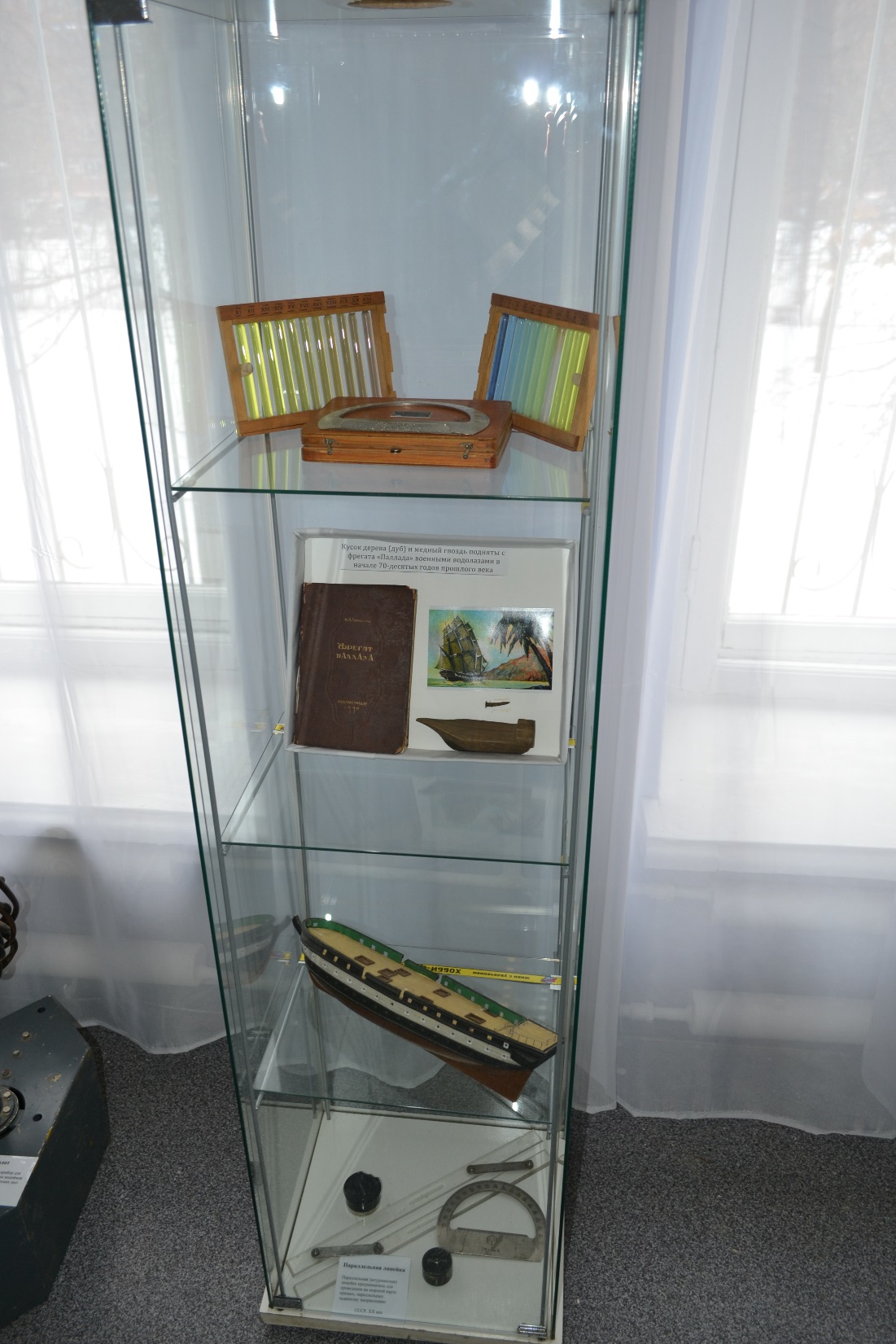 86
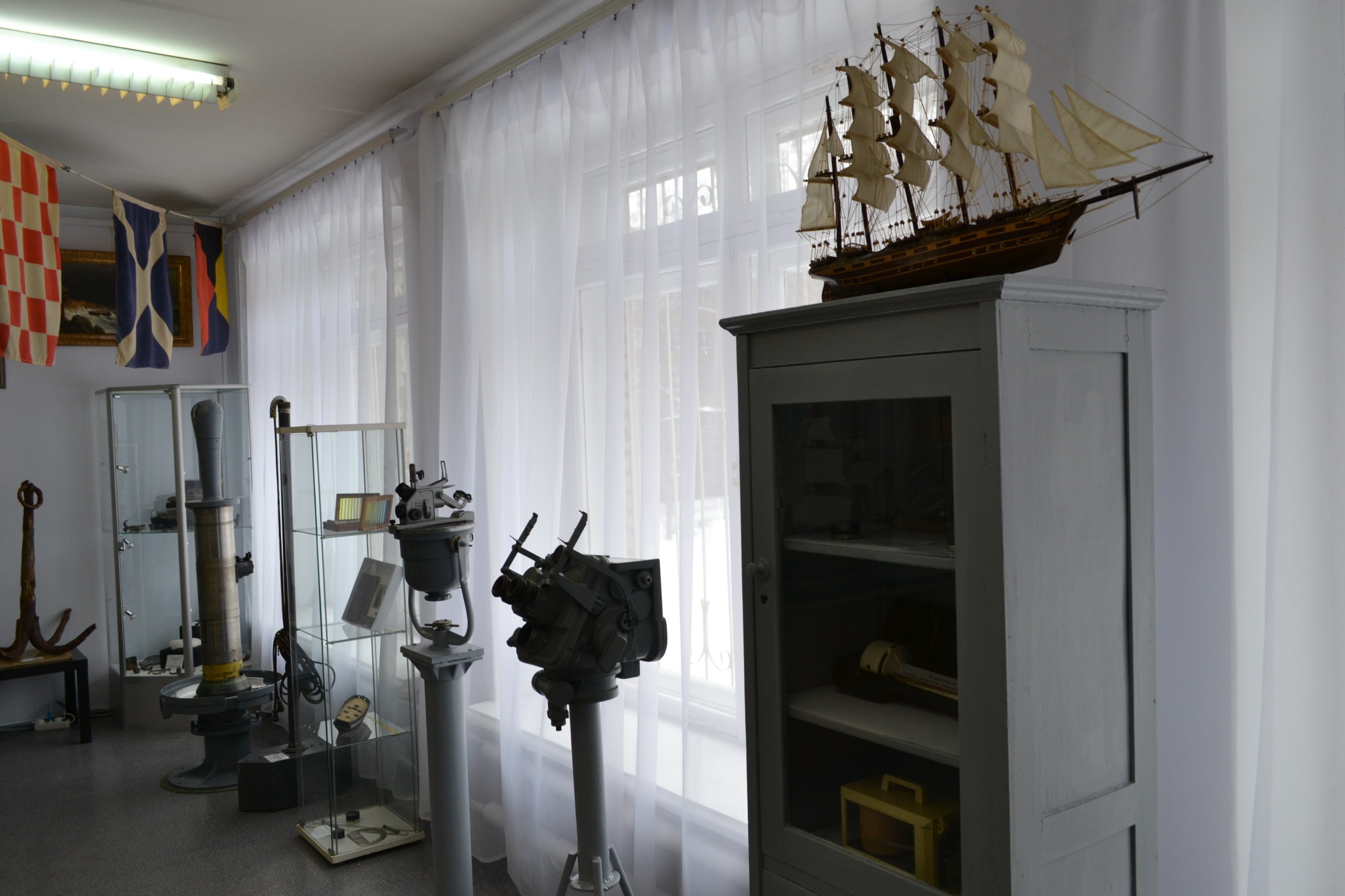 87
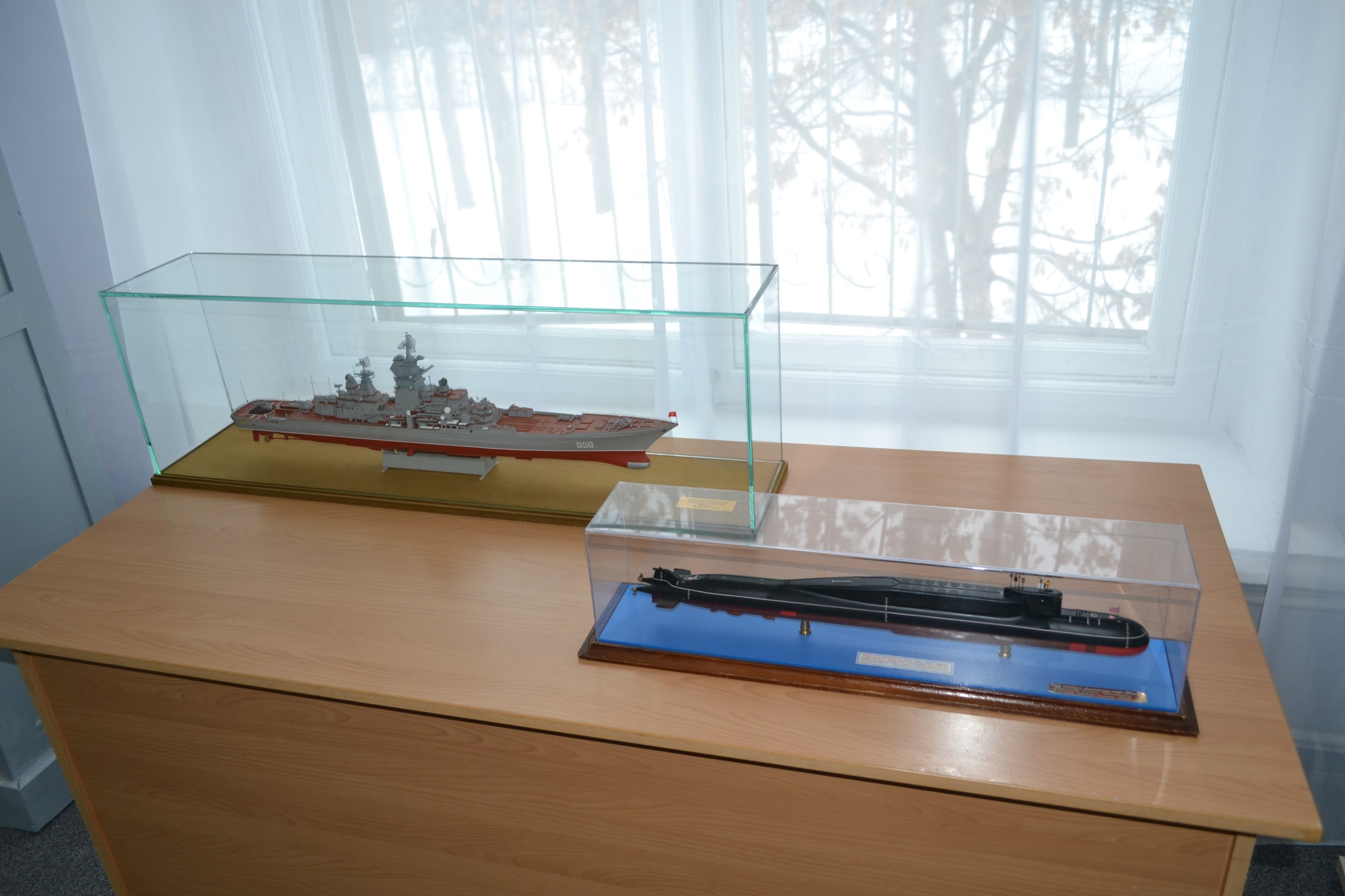 88
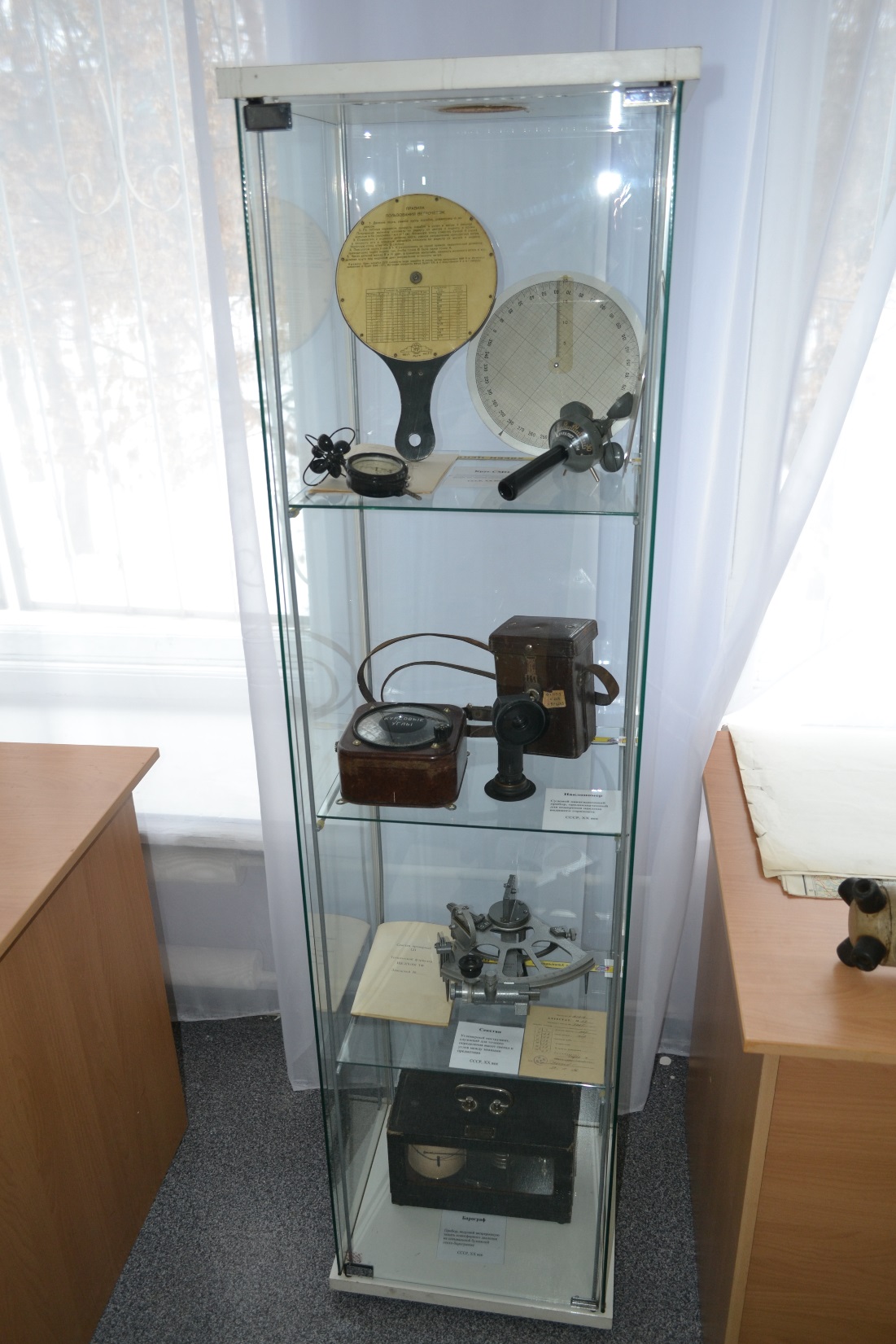 89
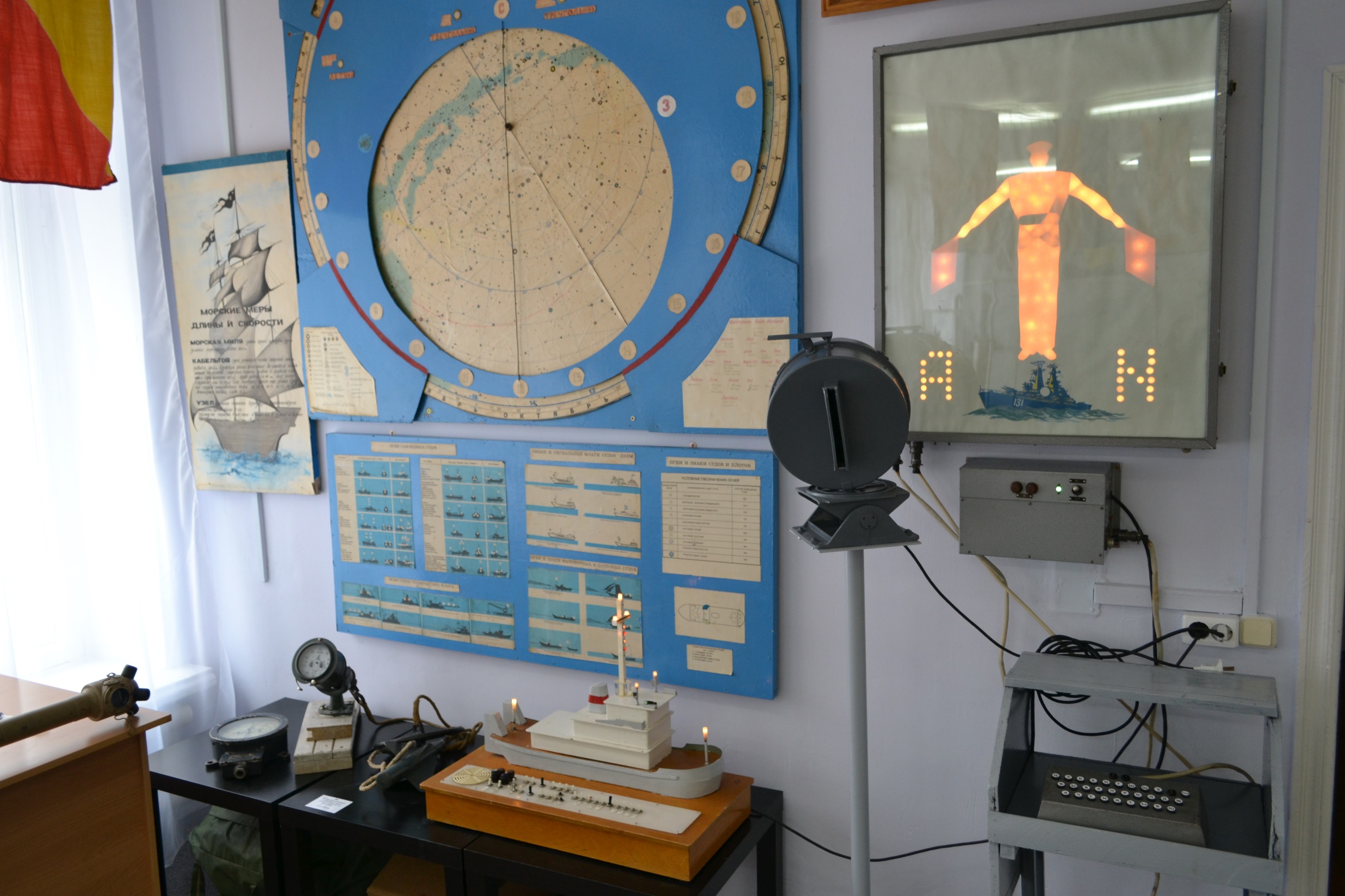 90
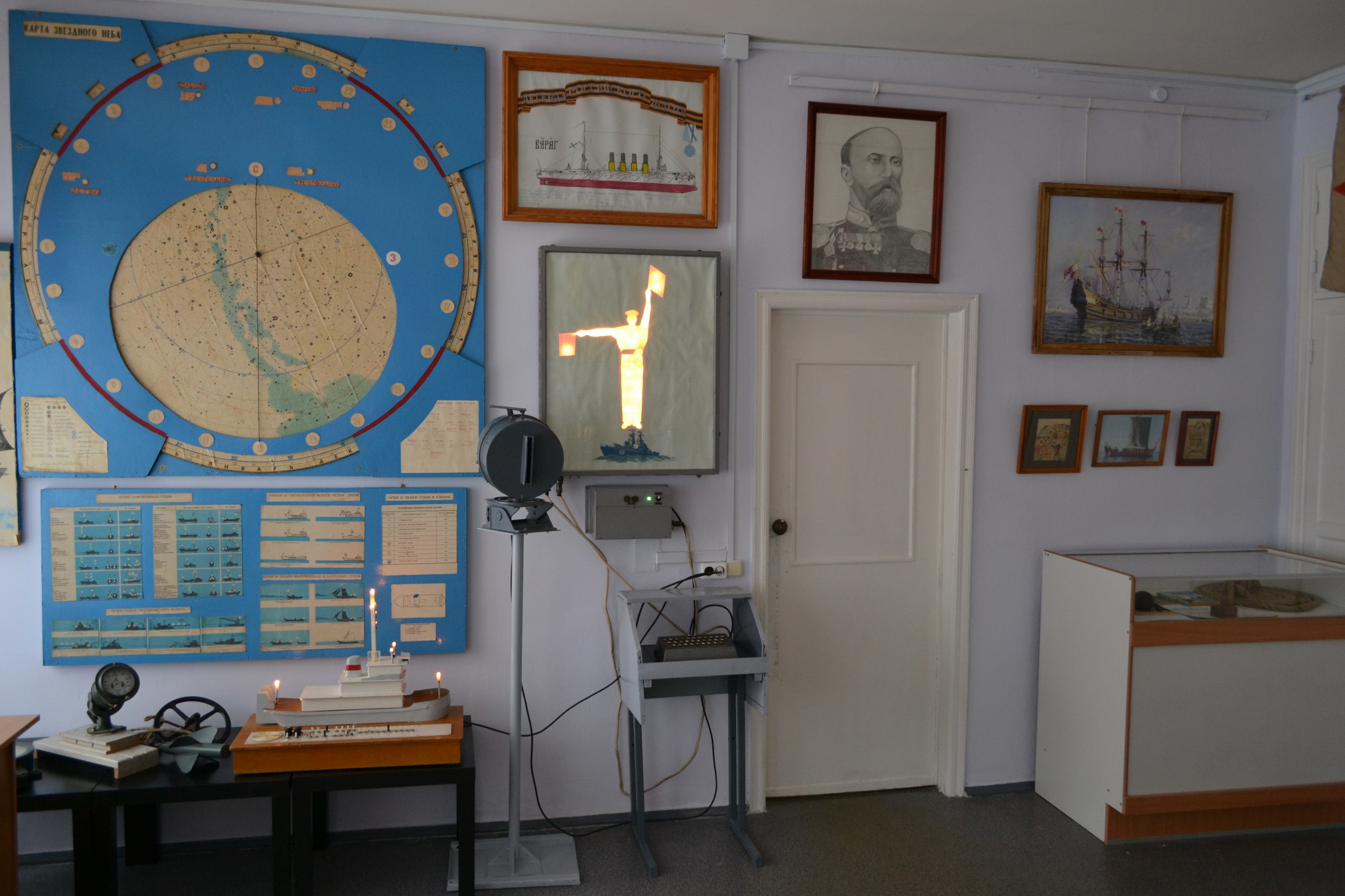 91
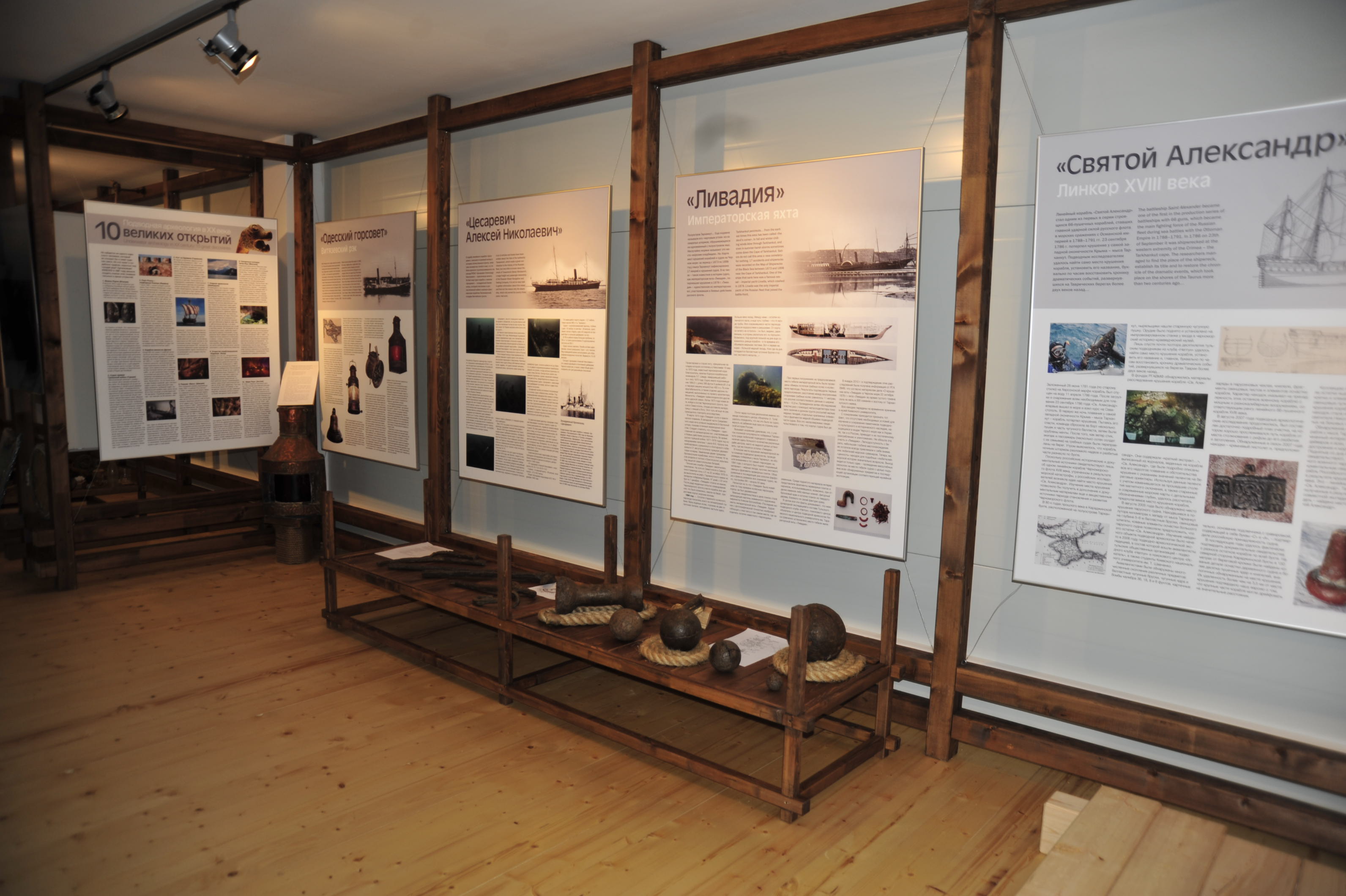 92
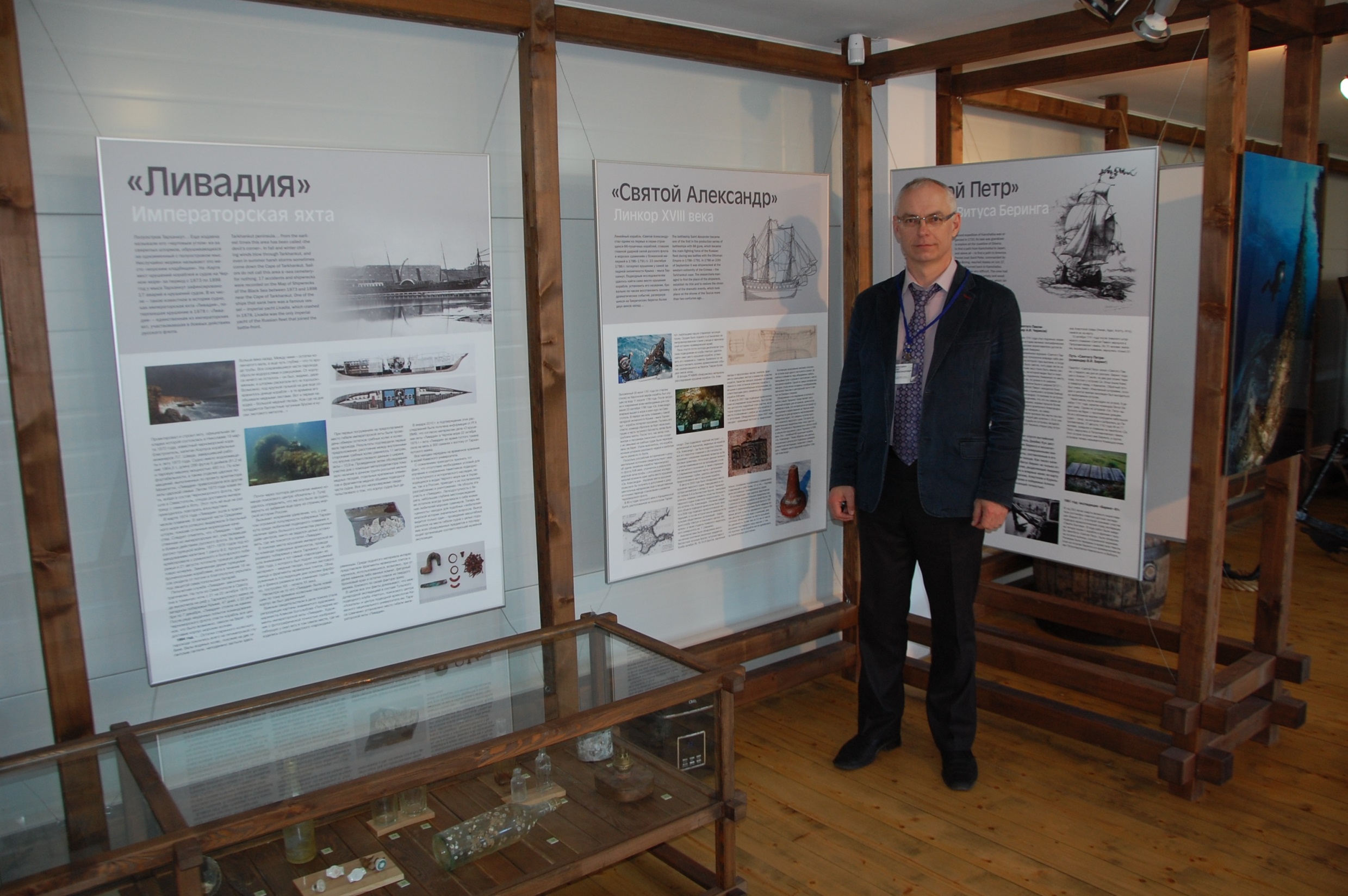 93
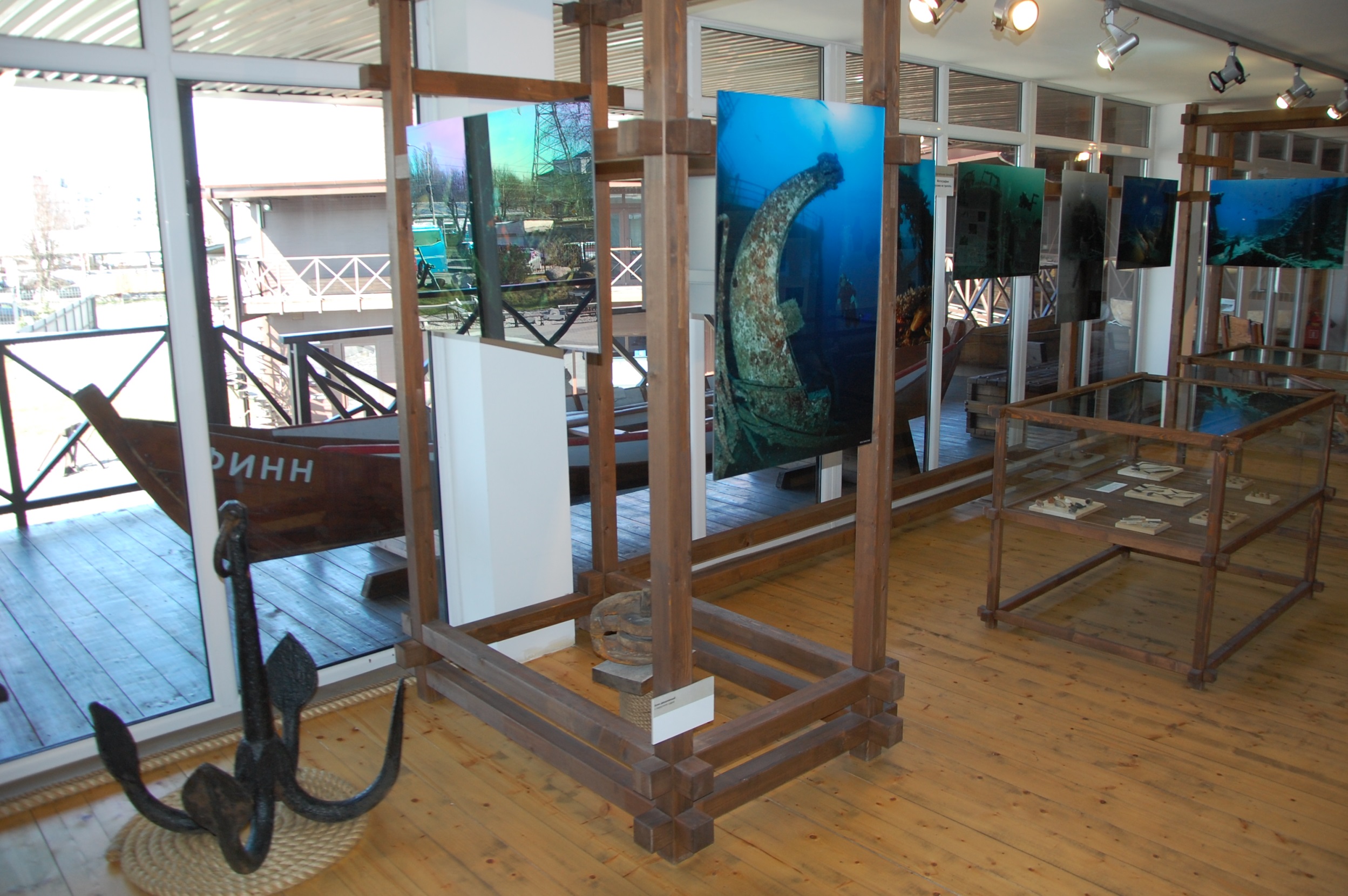 94
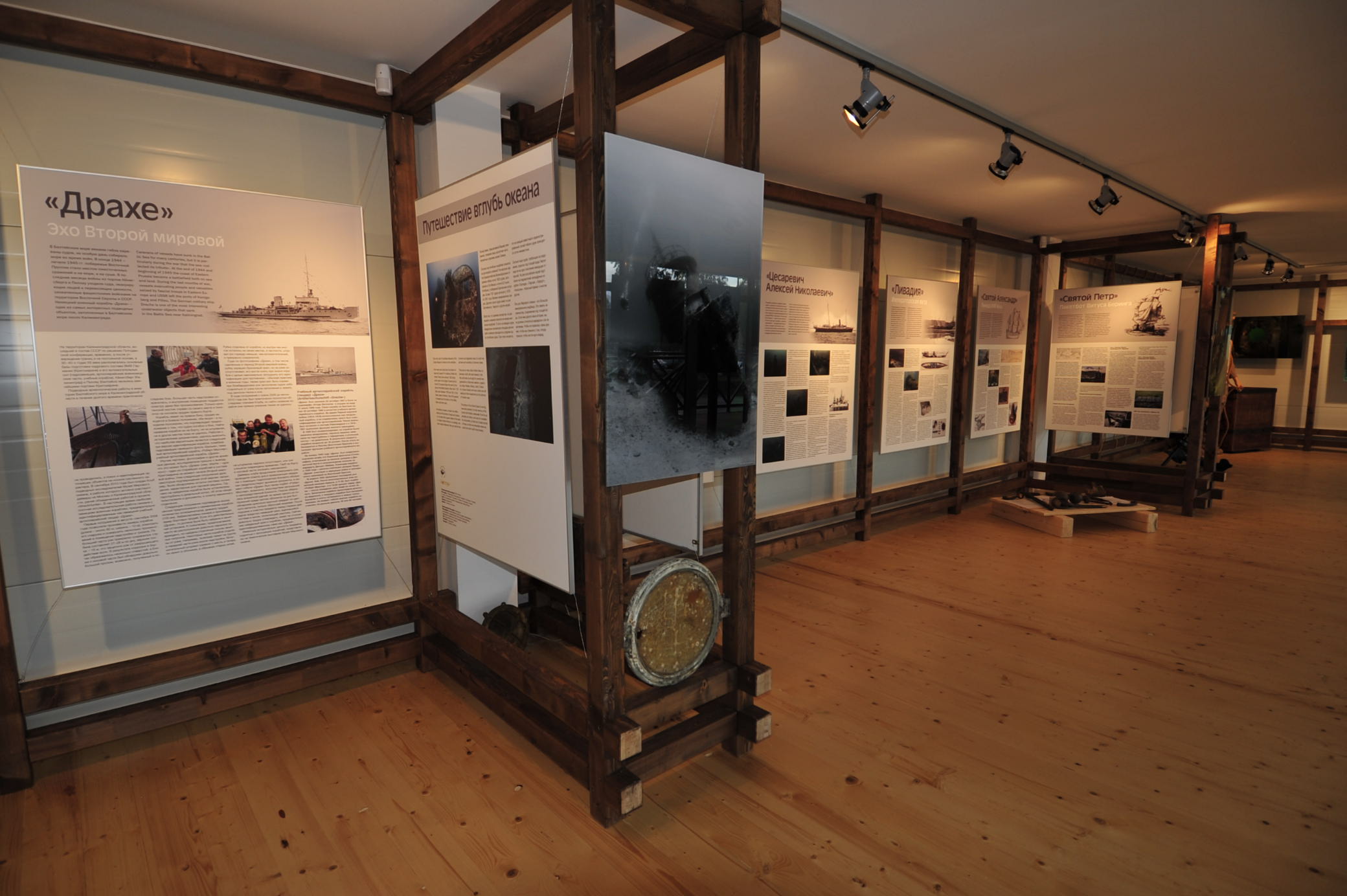 95
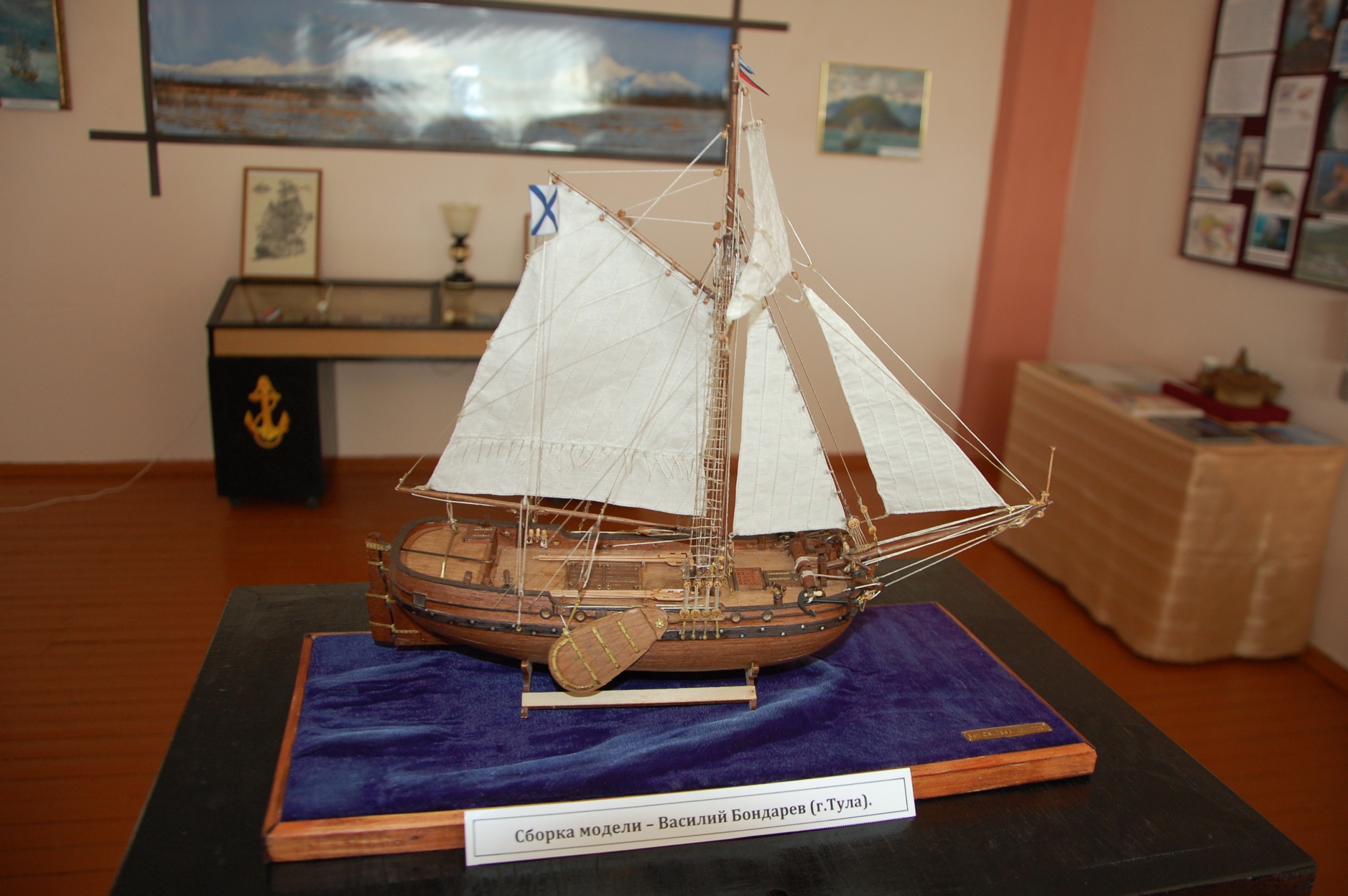 96
Тульская региональная общественная организация
«Экспедиция морских и подводных исследований»



Спасибо за внимание!